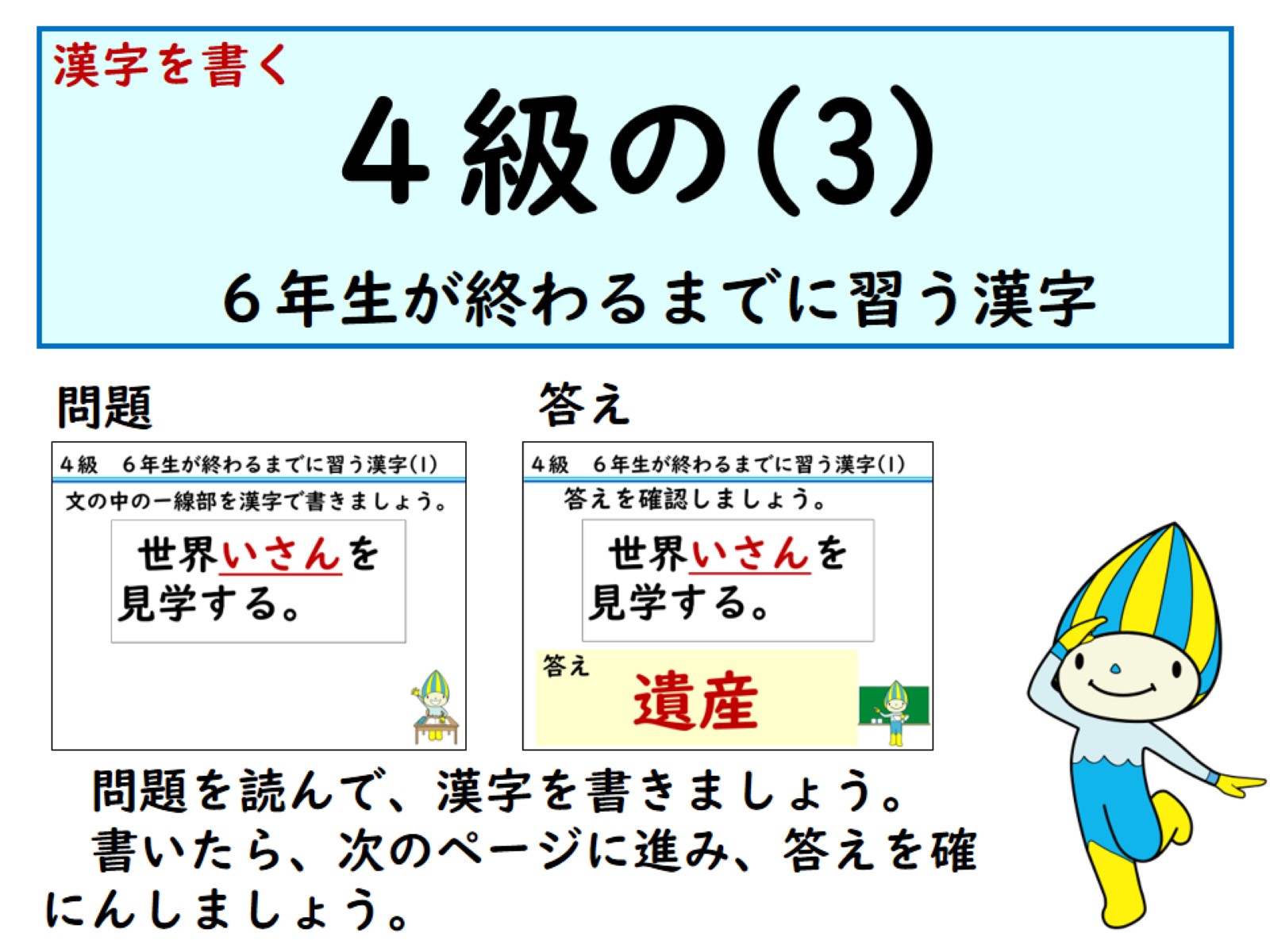 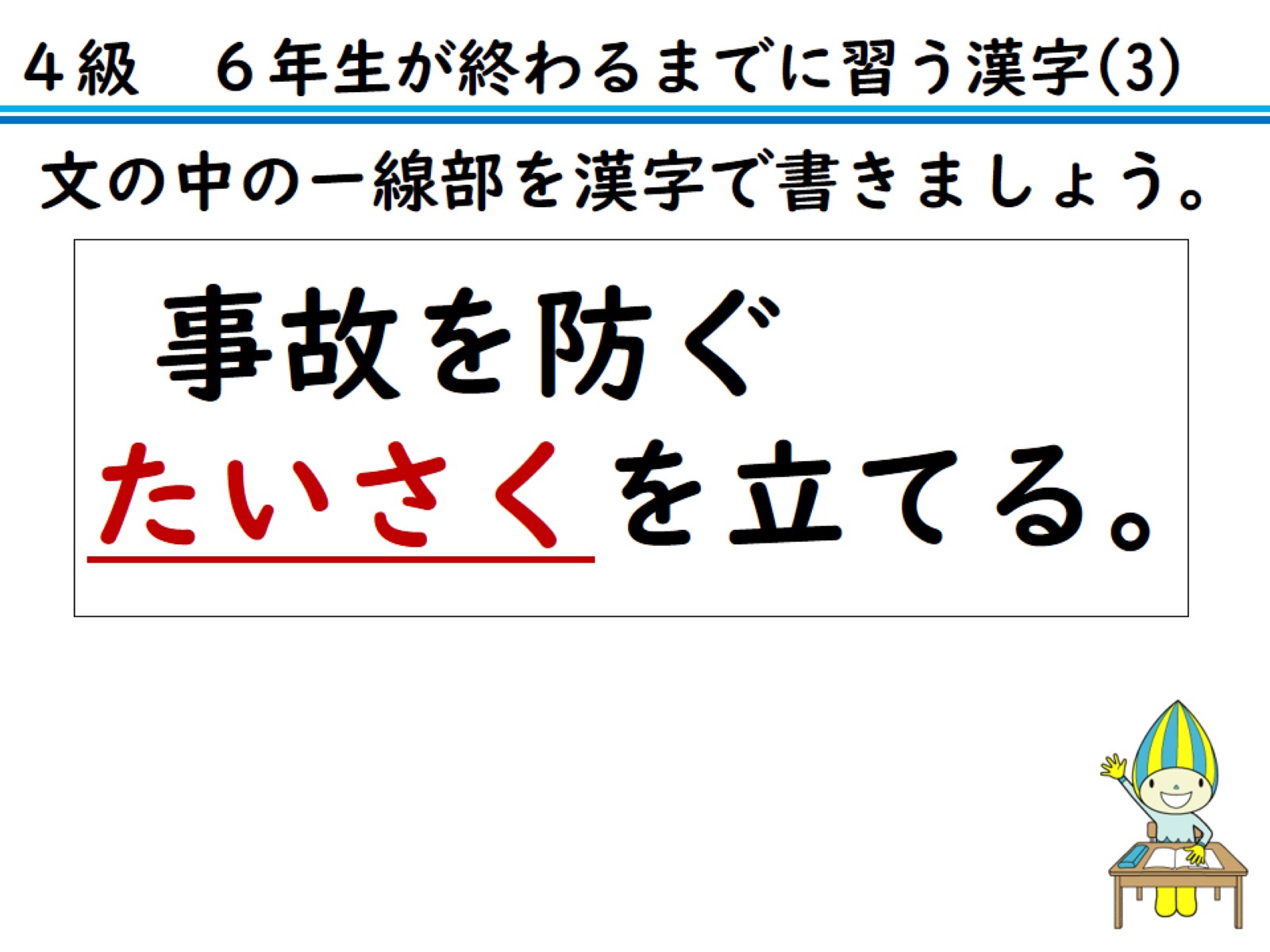 文の中のー線部を漢字で書きましょう。
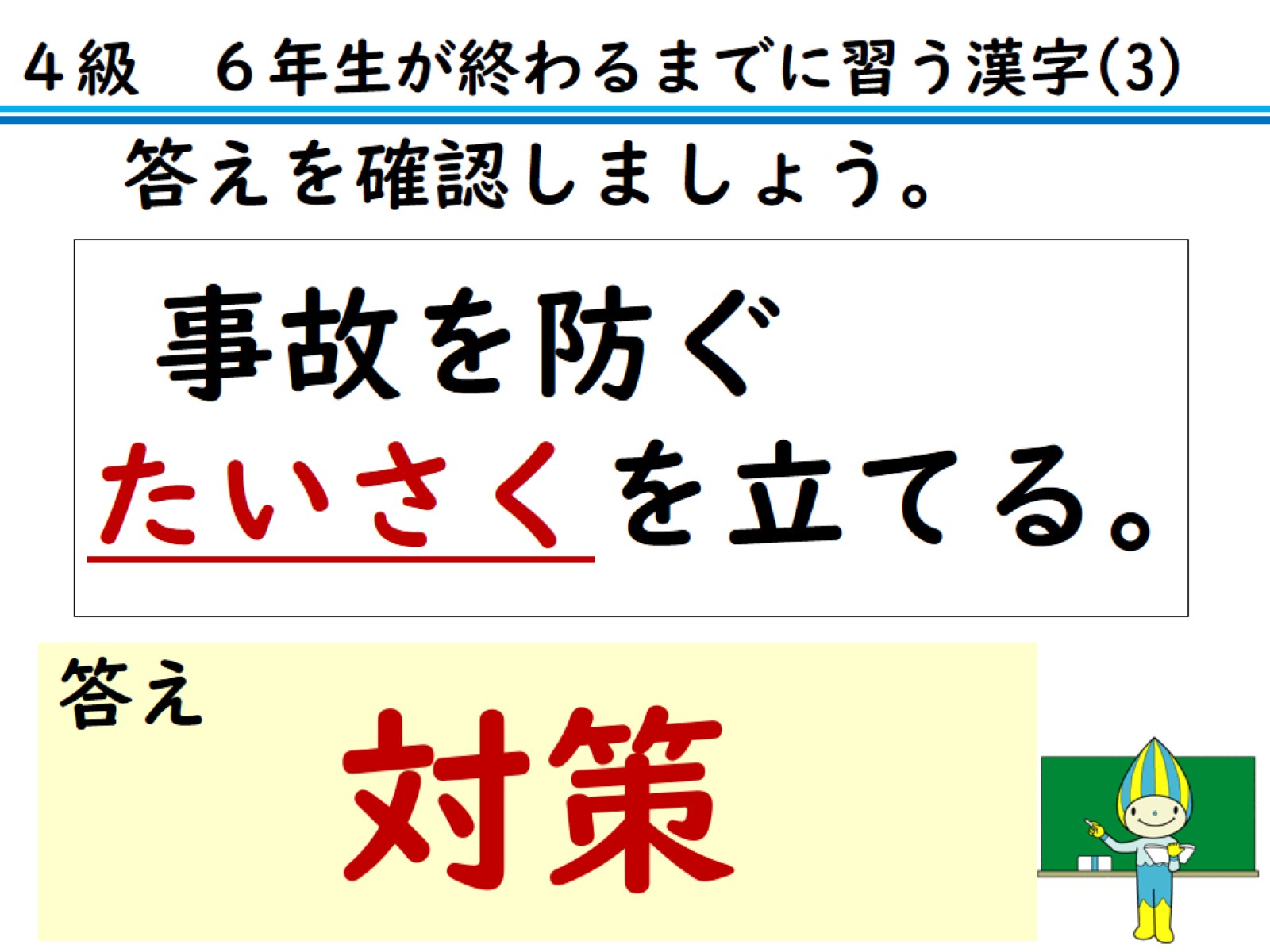 答えを確認しましょう。
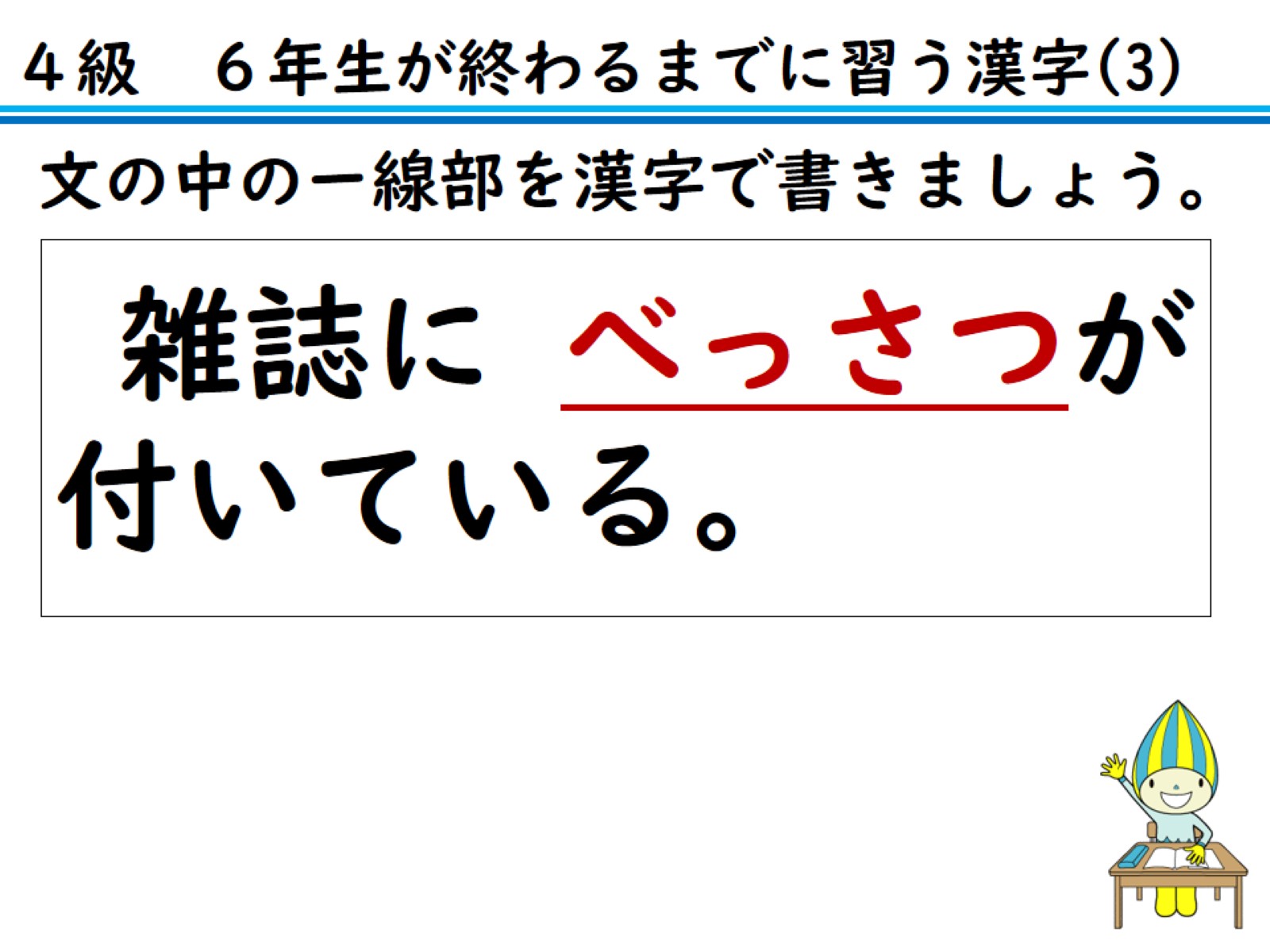 文の中のー線部を漢字で書きましょう。
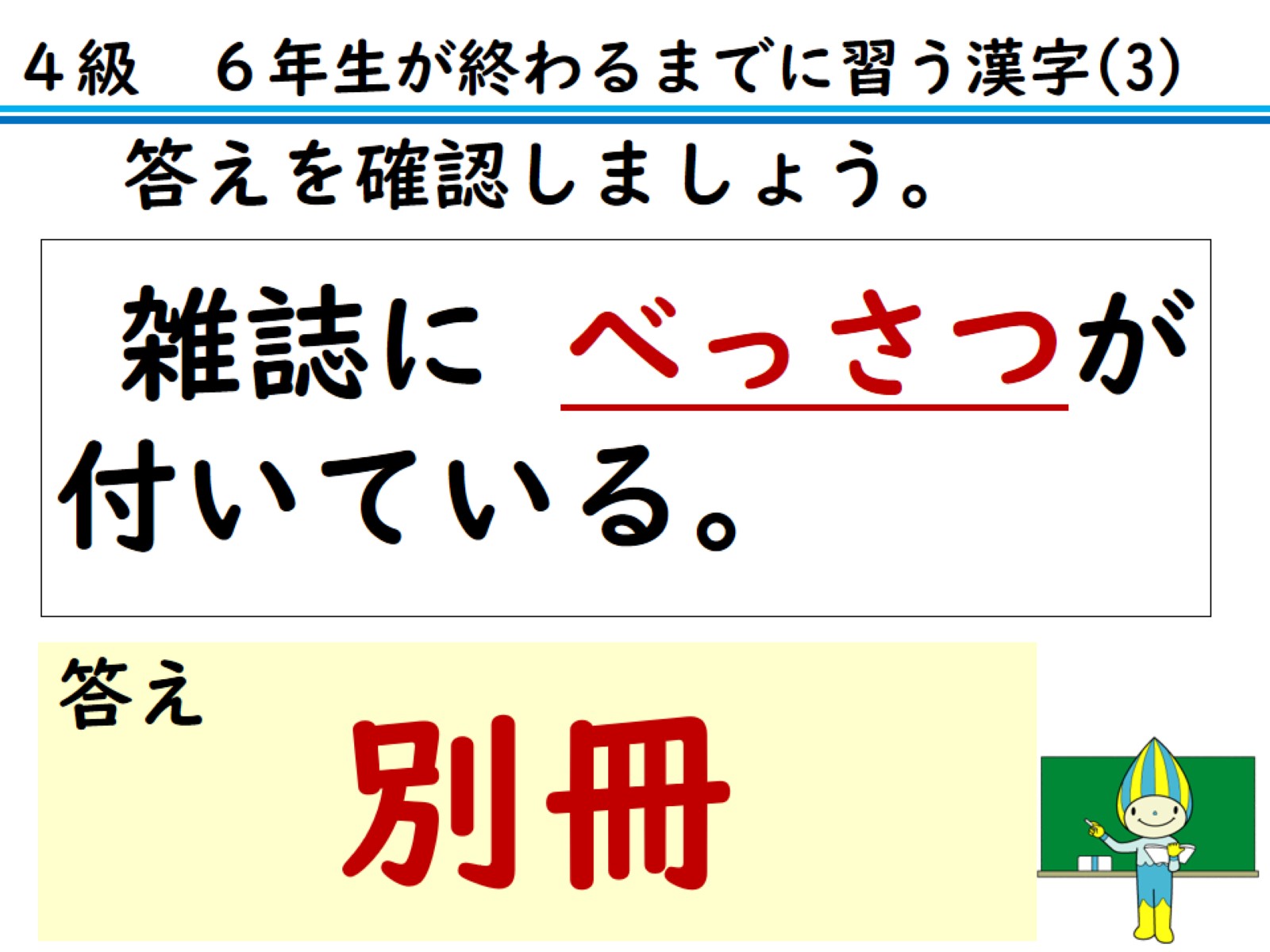 答えを確認しましょう。
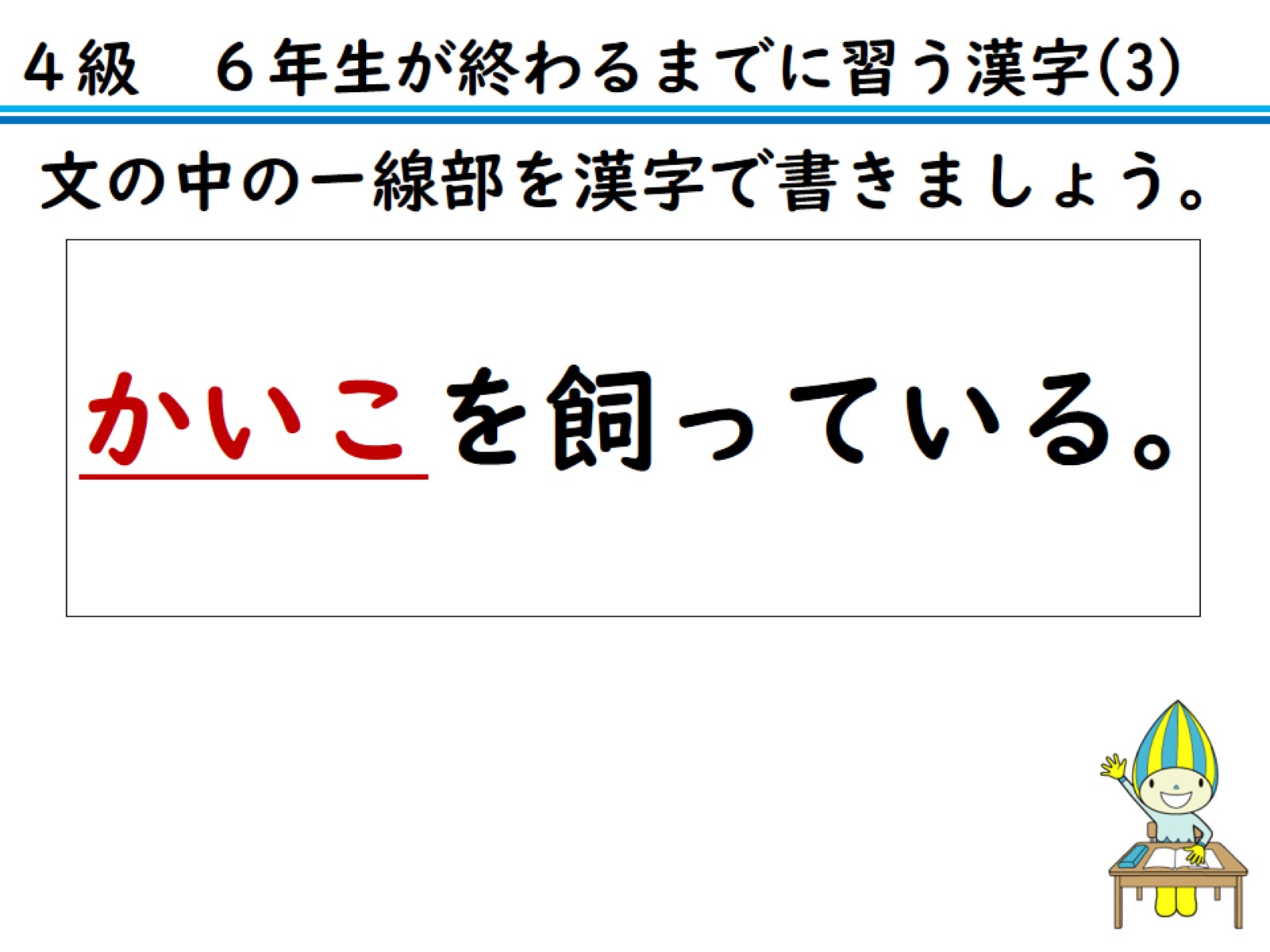 文の中のー線部を漢字で書きましょう。
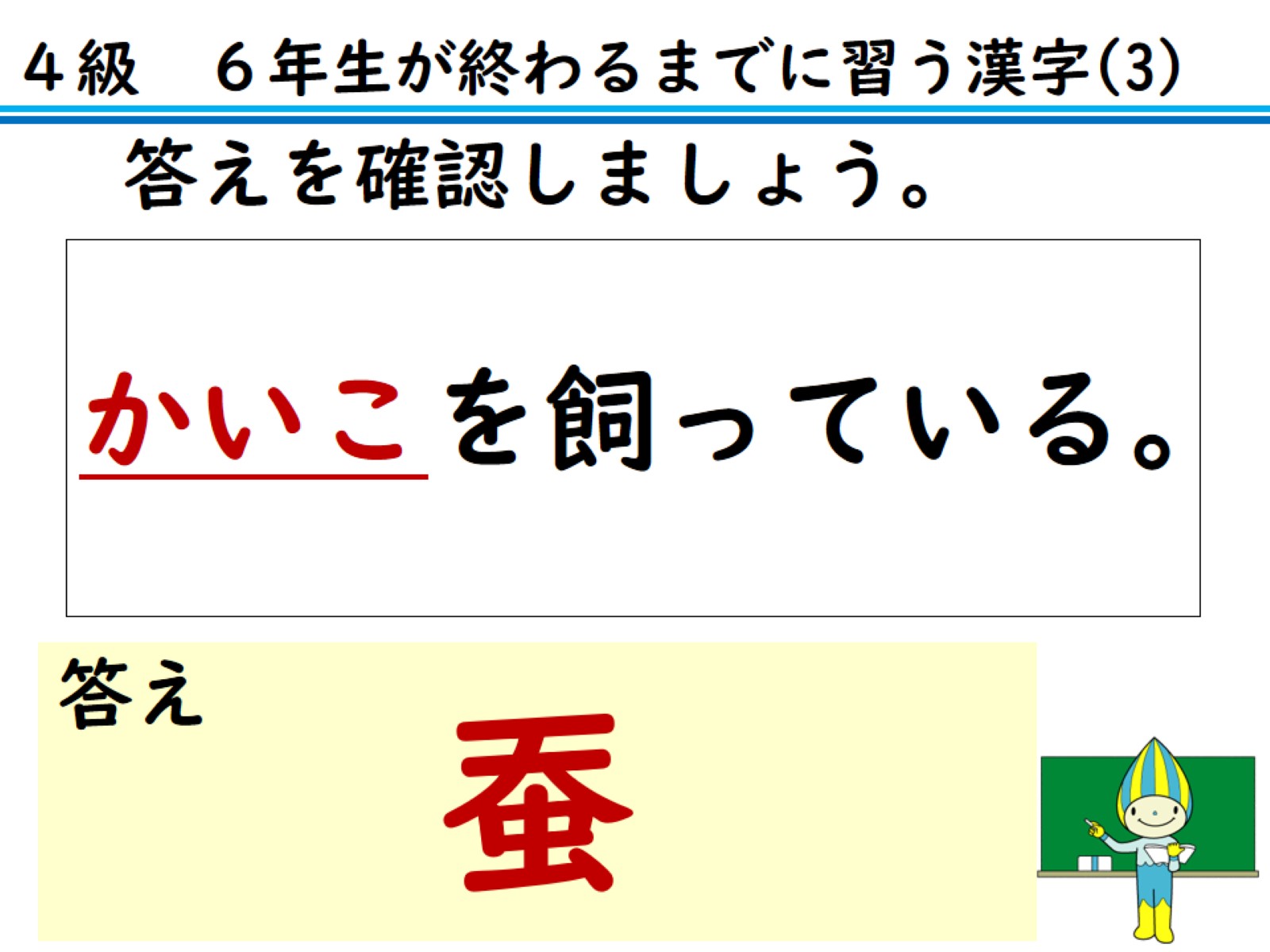 答えを確認しましょう。
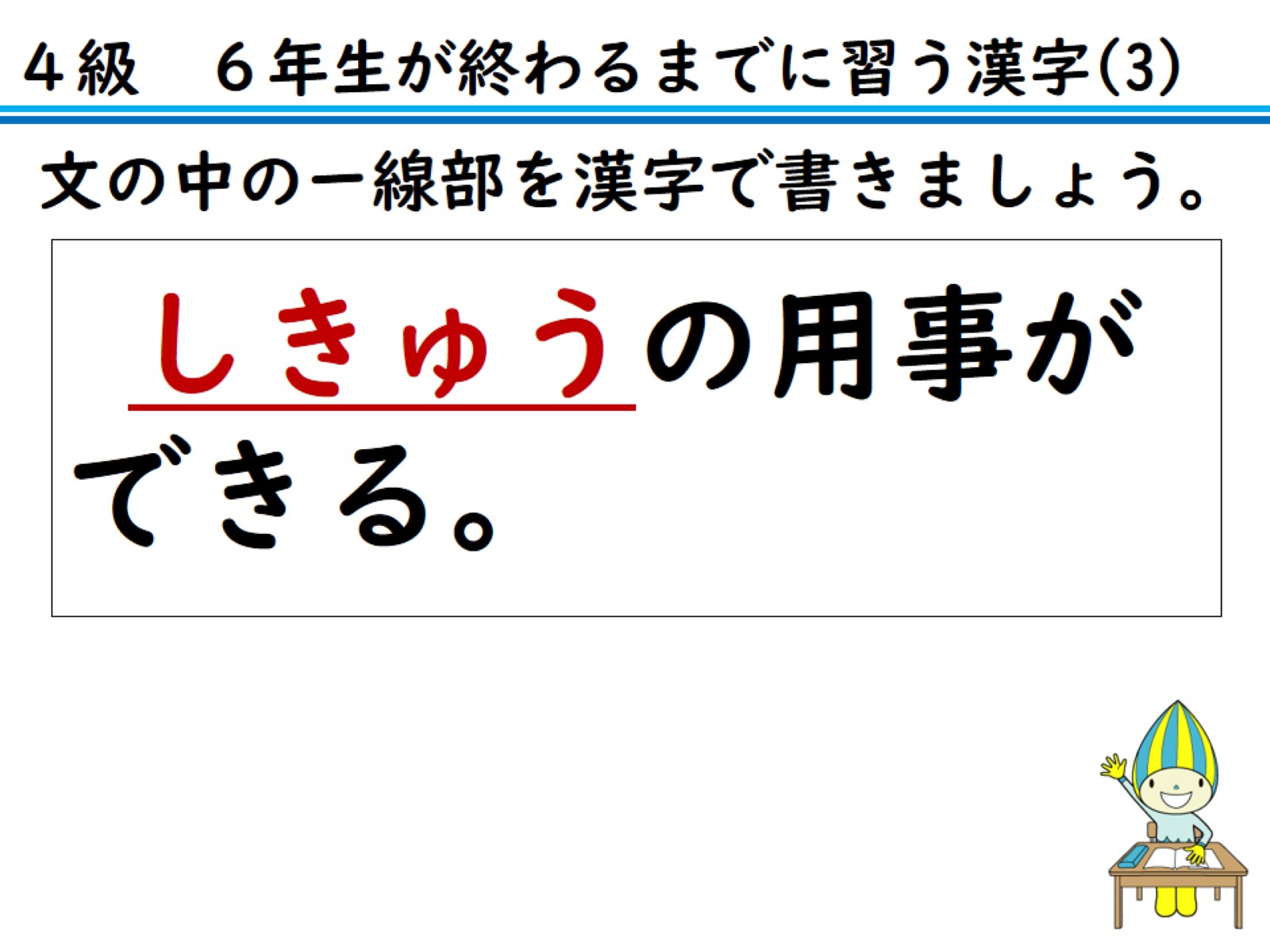 文の中のー線部を漢字で書きましょう。
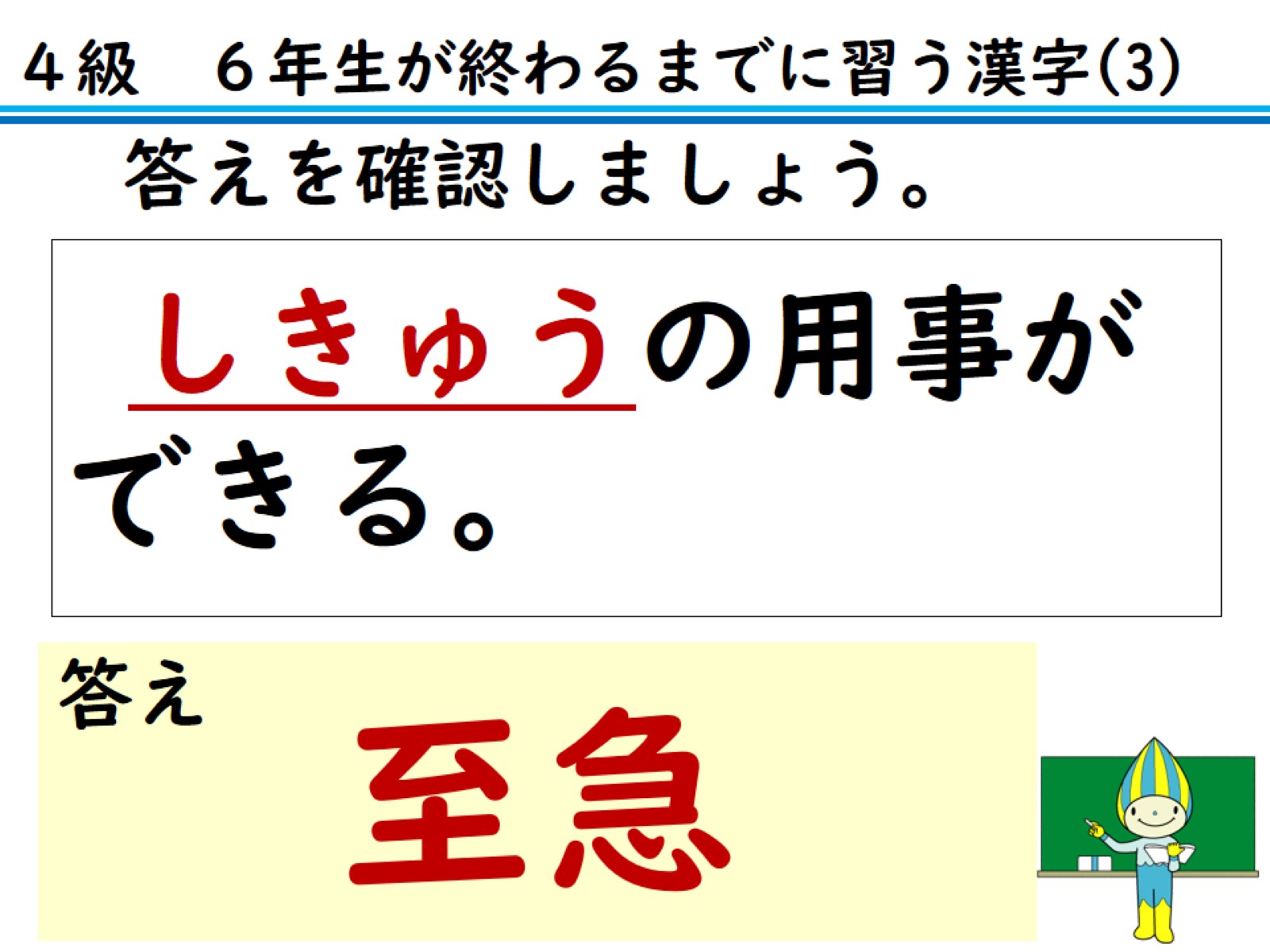 答えを確認しましょう。
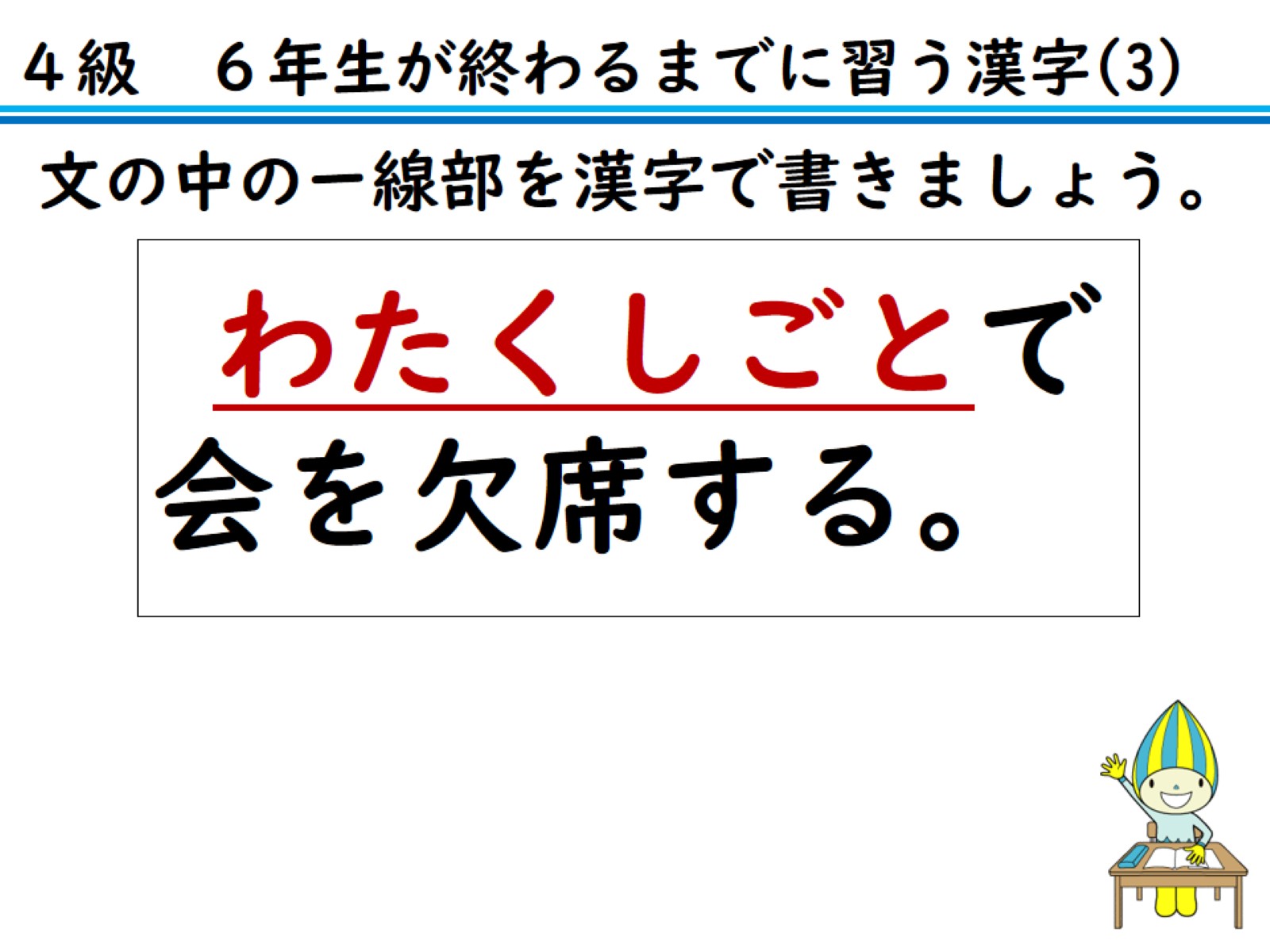 文の中のー線部を漢字で書きましょう。
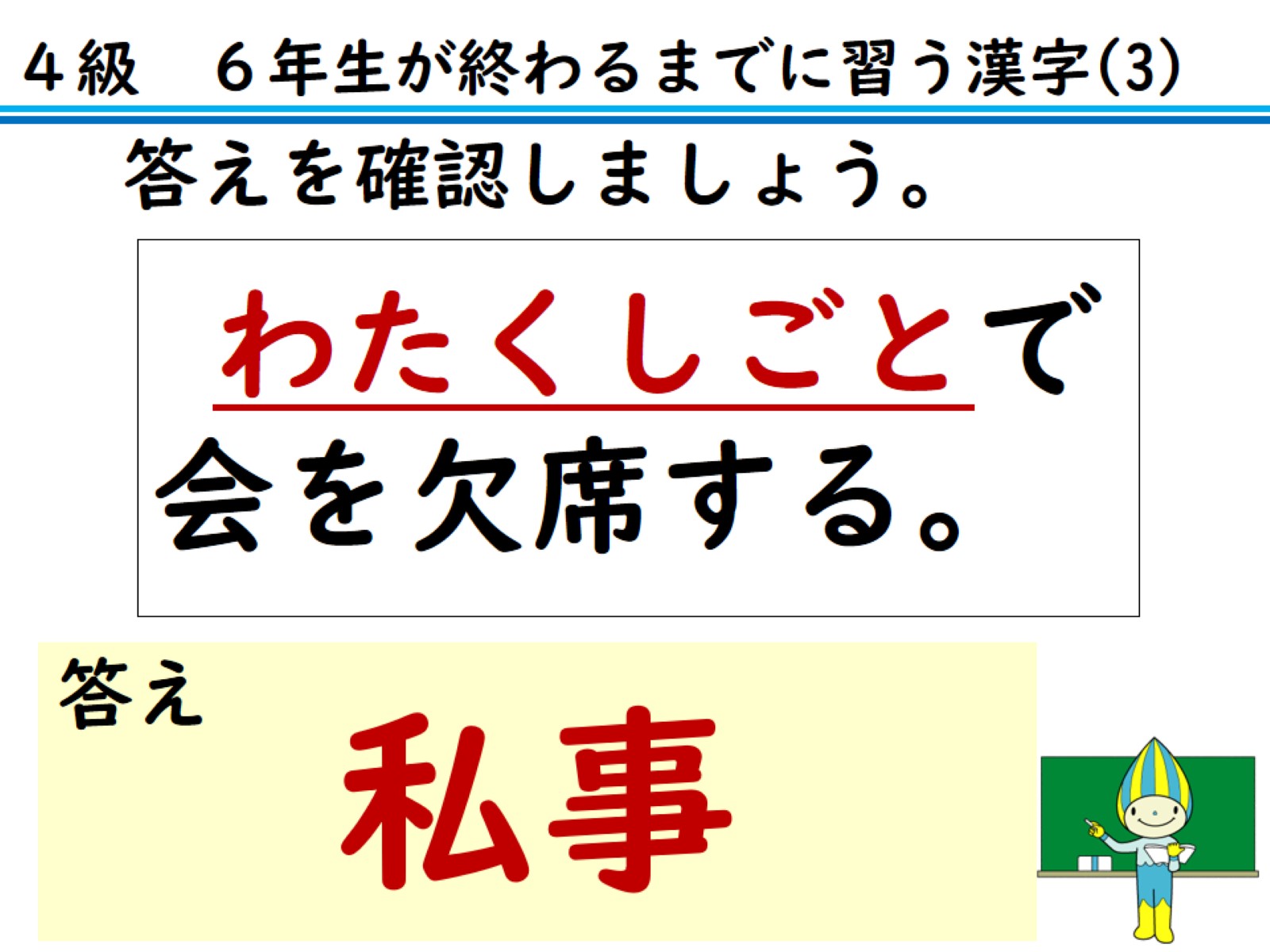 答えを確認しましょう。
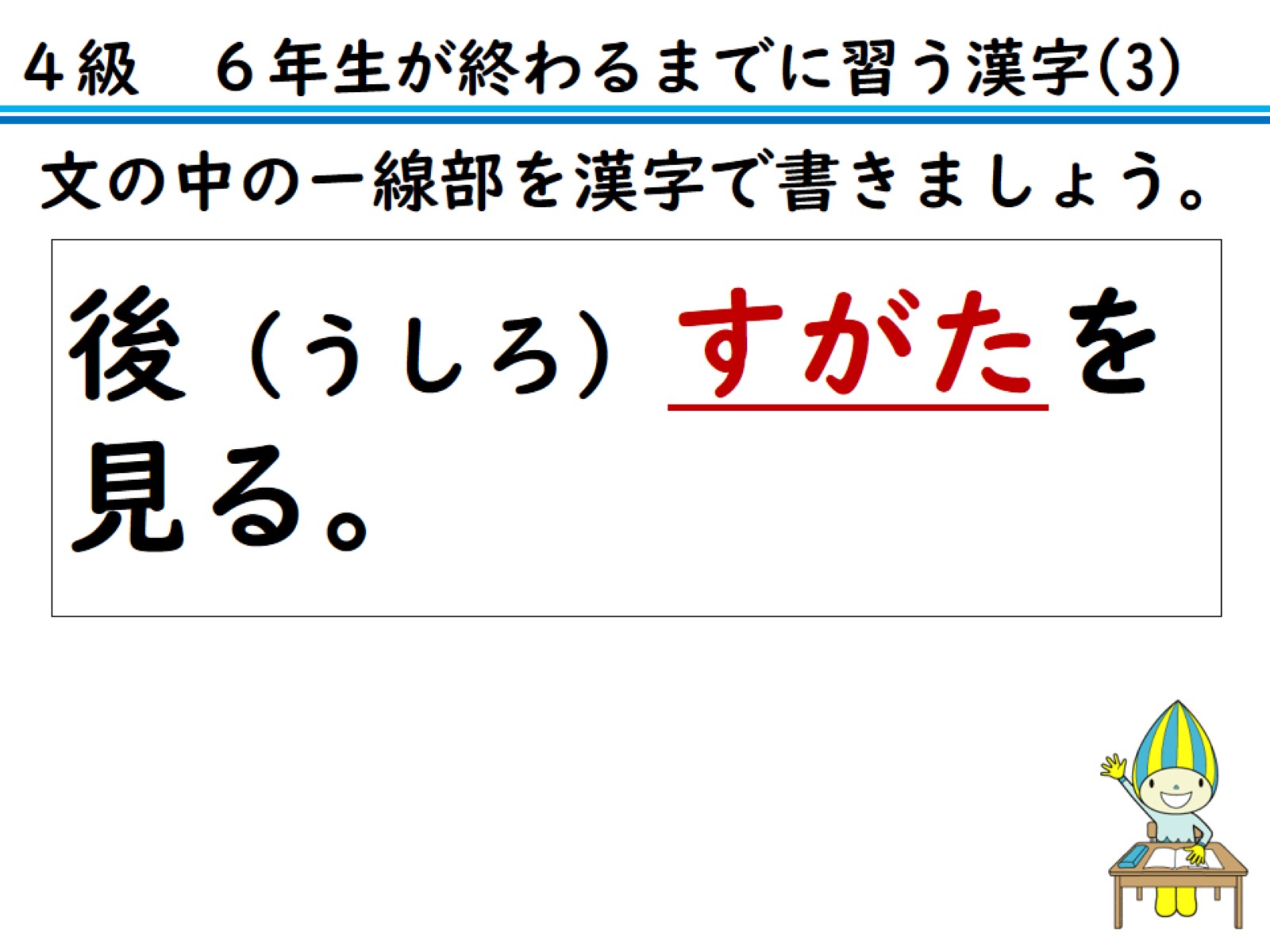 文の中のー線部を漢字で書きましょう。
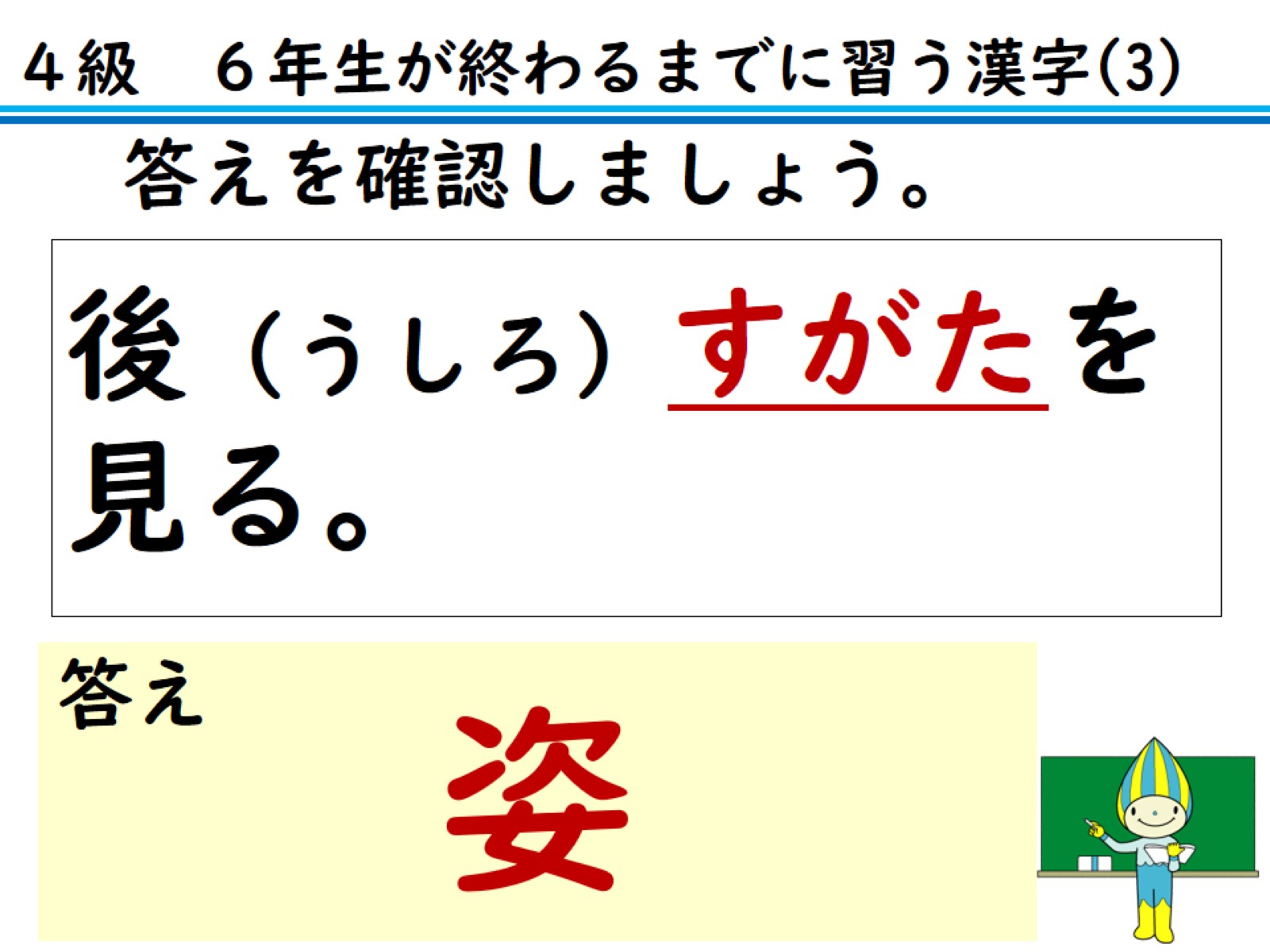 答えを確認しましょう。
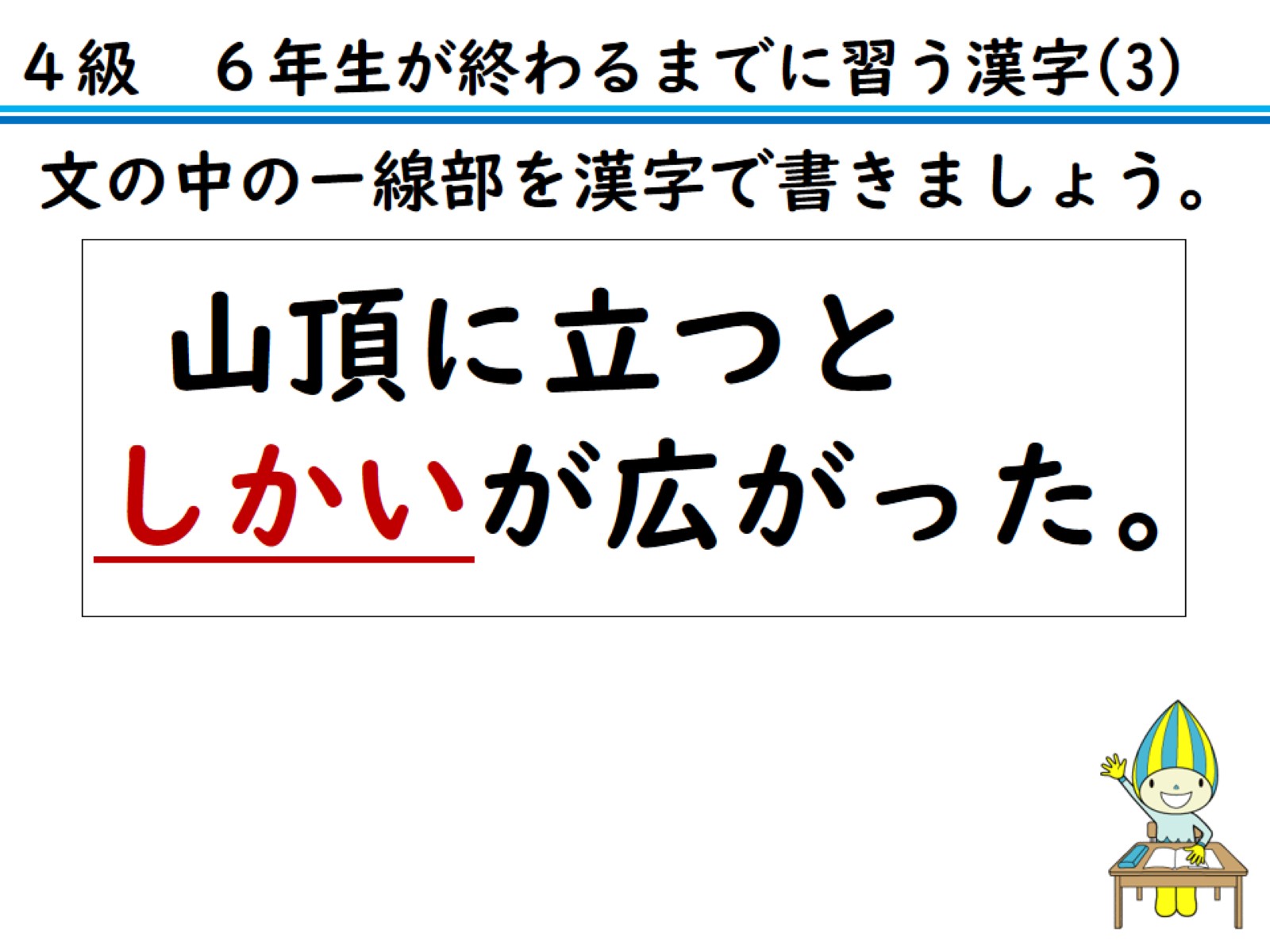 文の中のー線部を漢字で書きましょう。
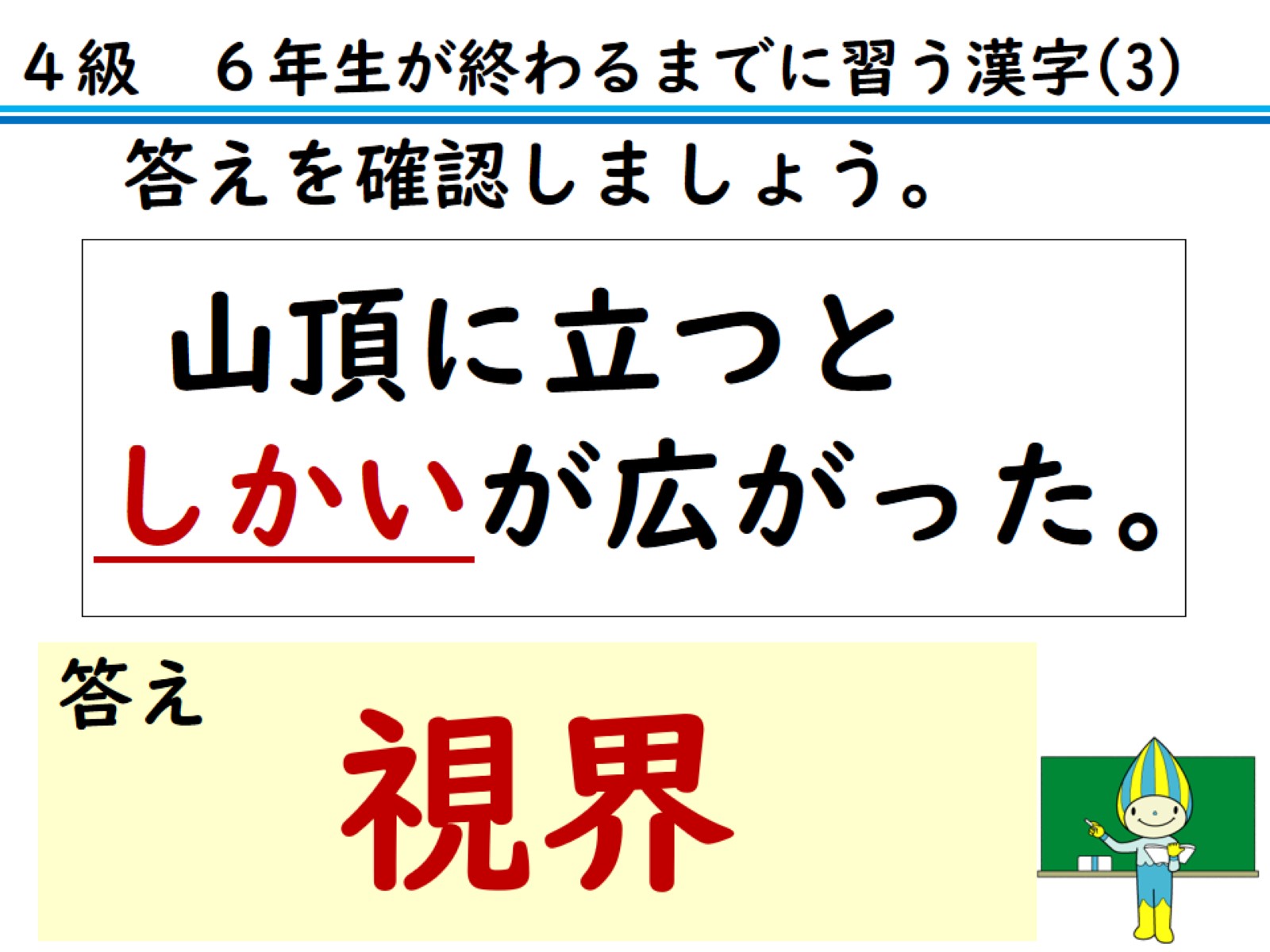 答えを確認しましょう。
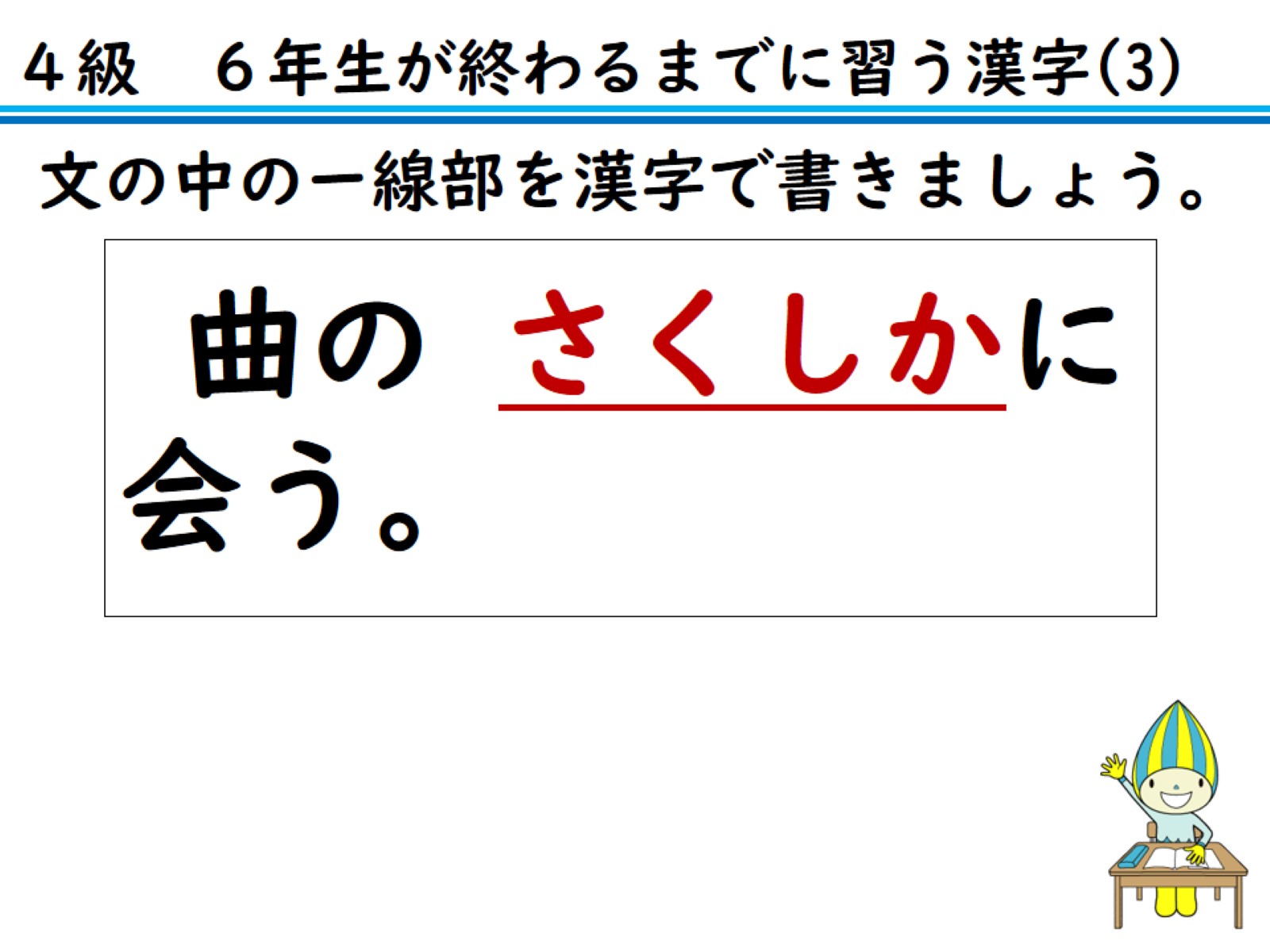 文の中のー線部を漢字で書きましょう。
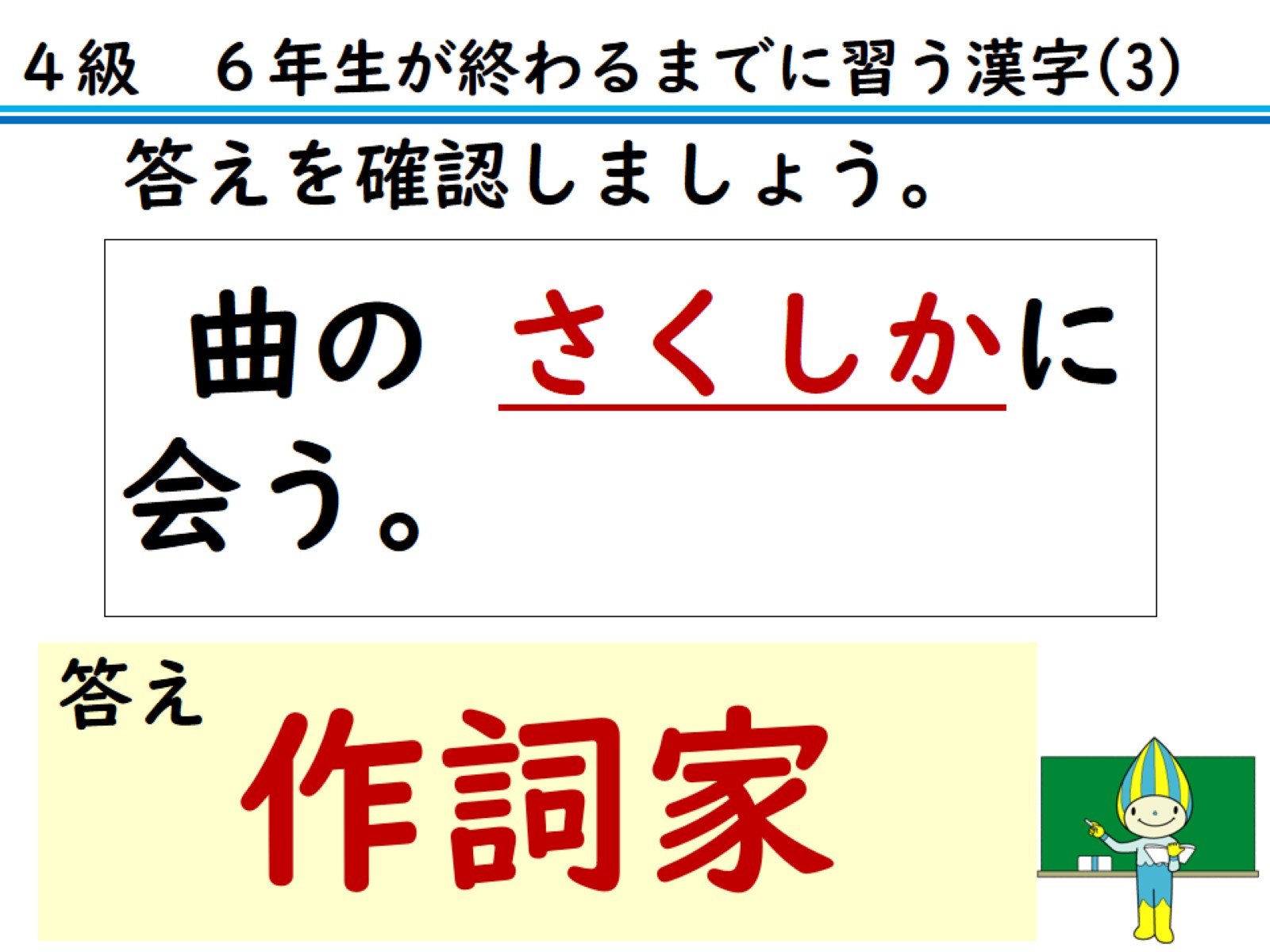 答えを確認しましょう。
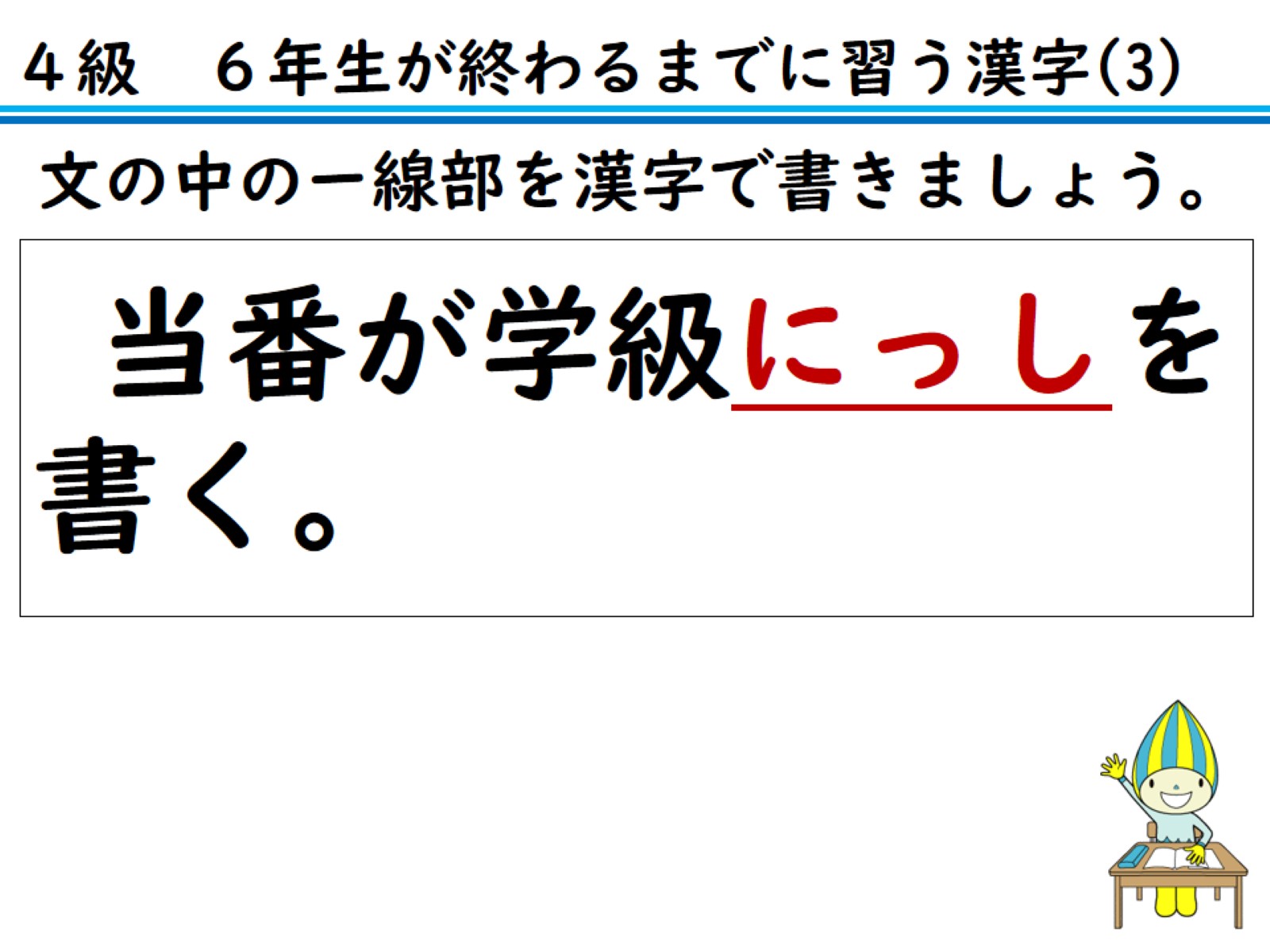 文の中のー線部を漢字で書きましょう。
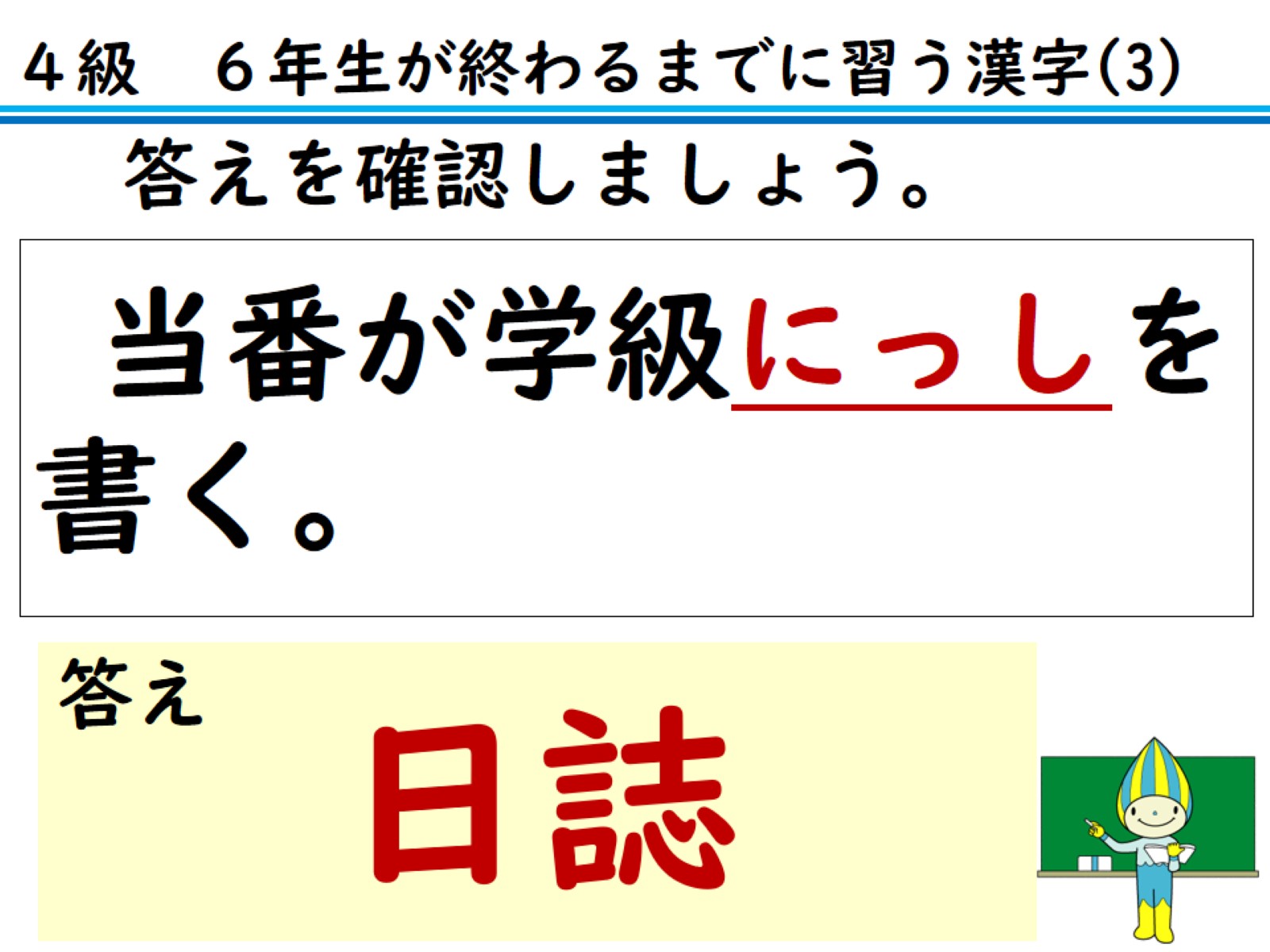 答えを確認しましょう。
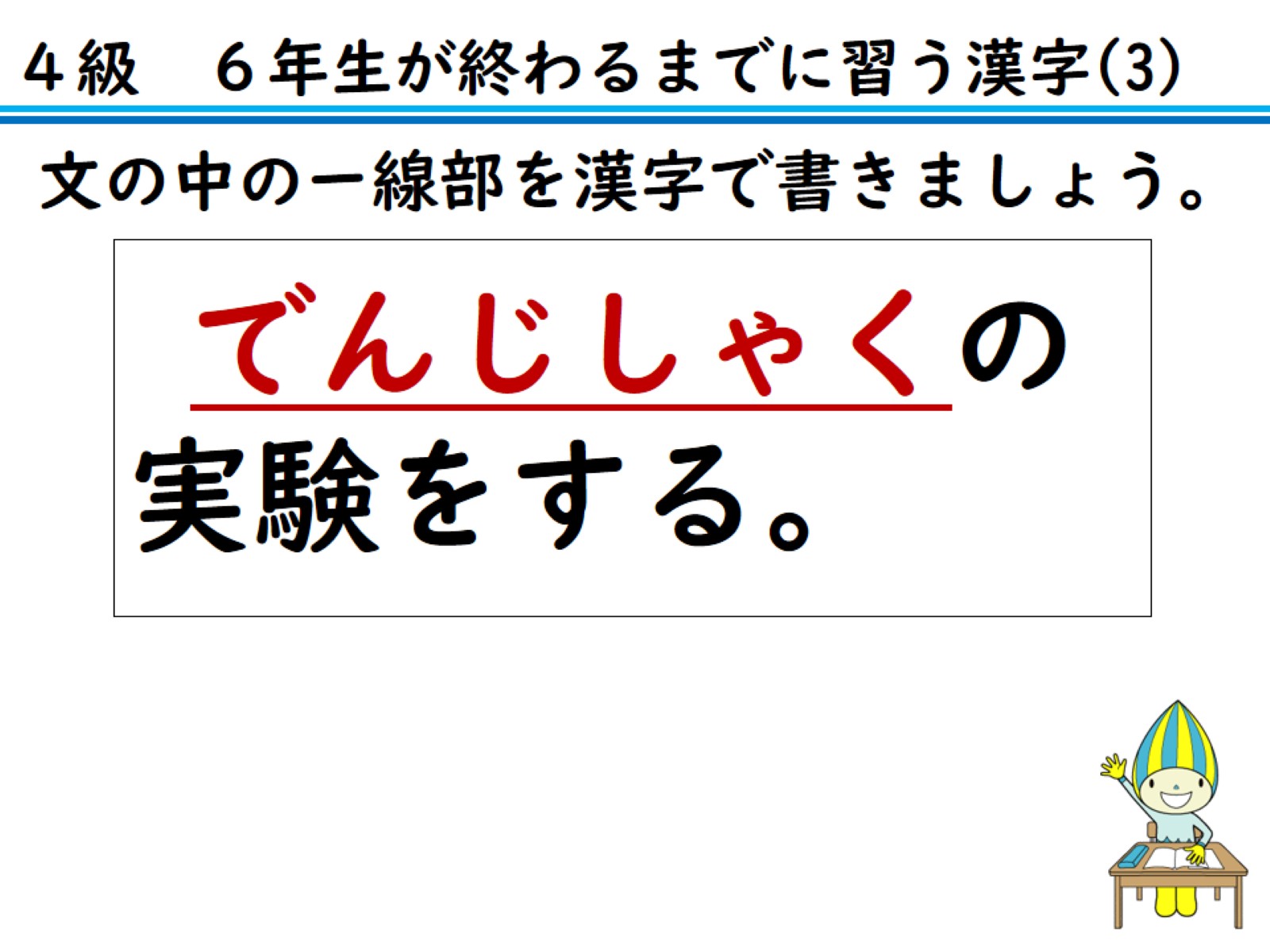 文の中のー線部を漢字で書きましょう。
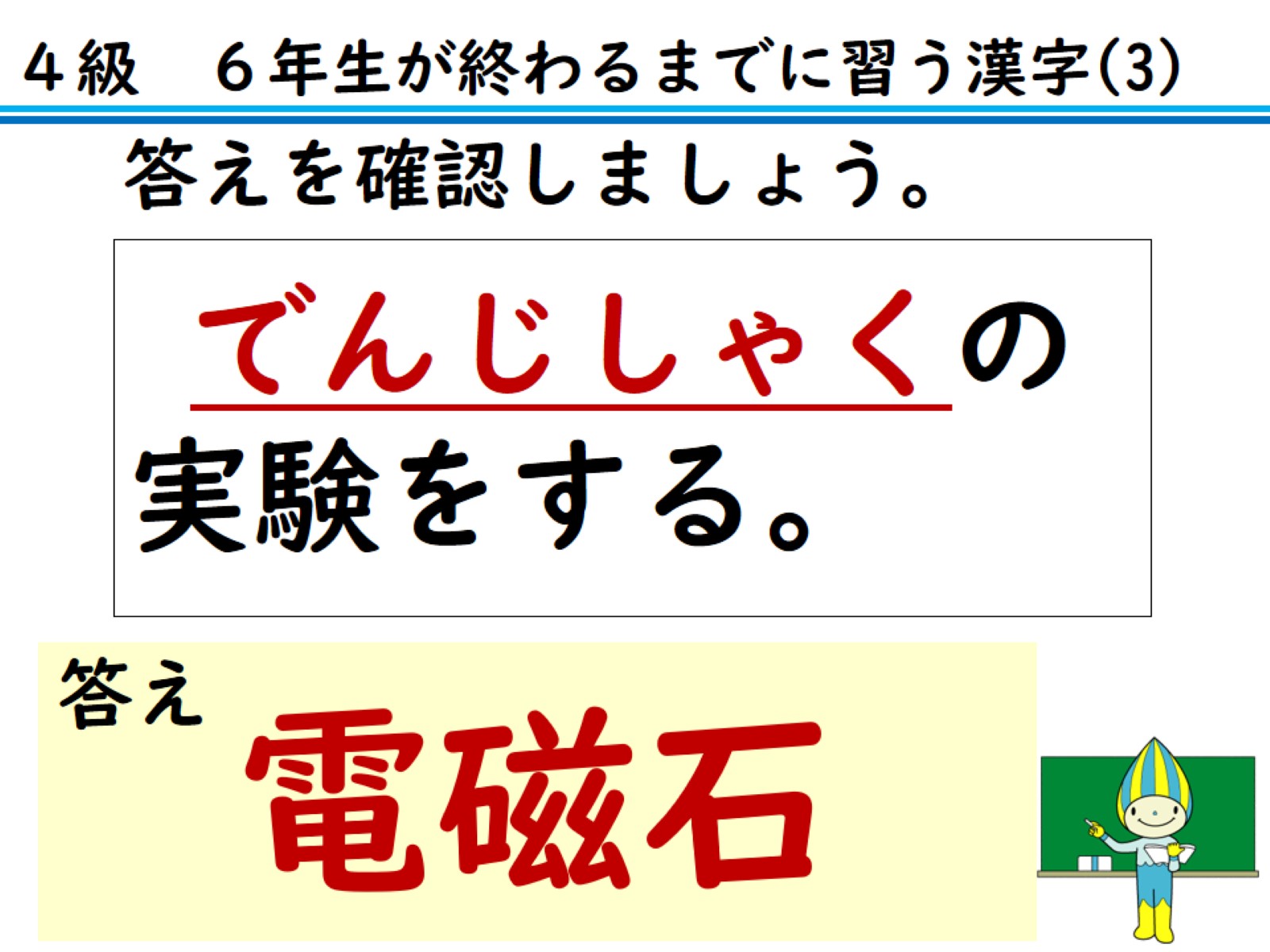 答えを確認しましょう。
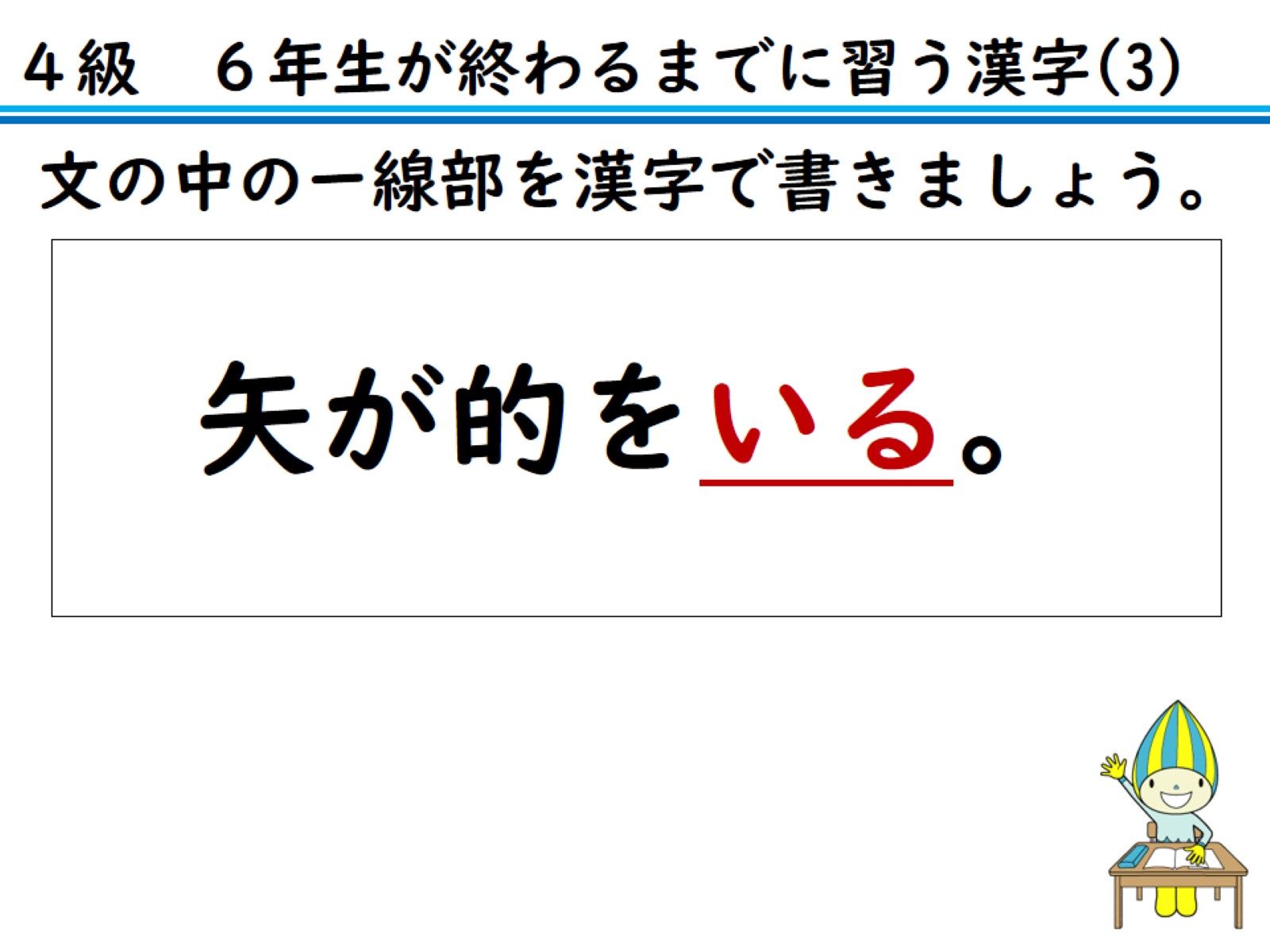 文の中のー線部を漢字で書きましょう。
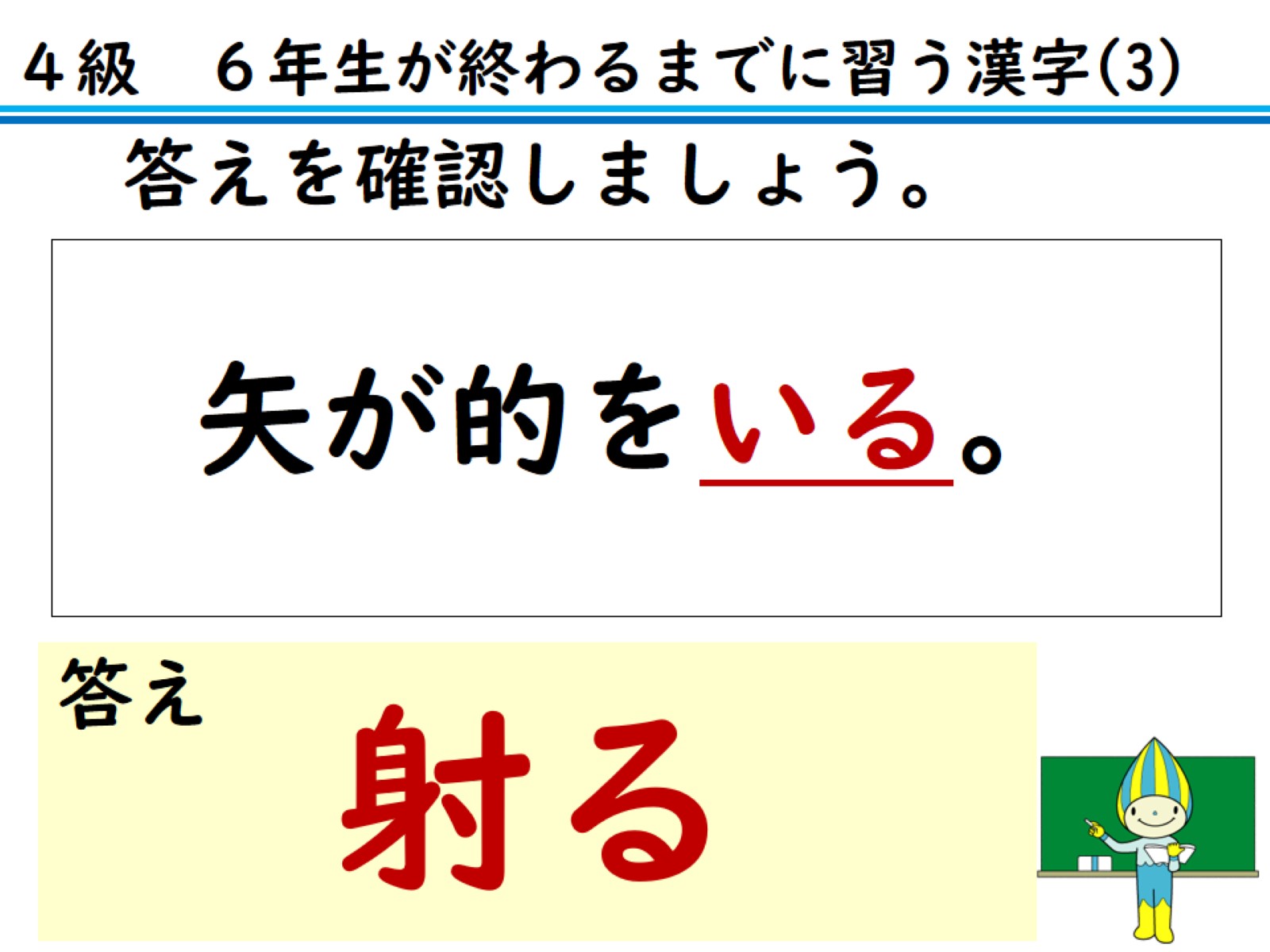 答えを確認しましょう。
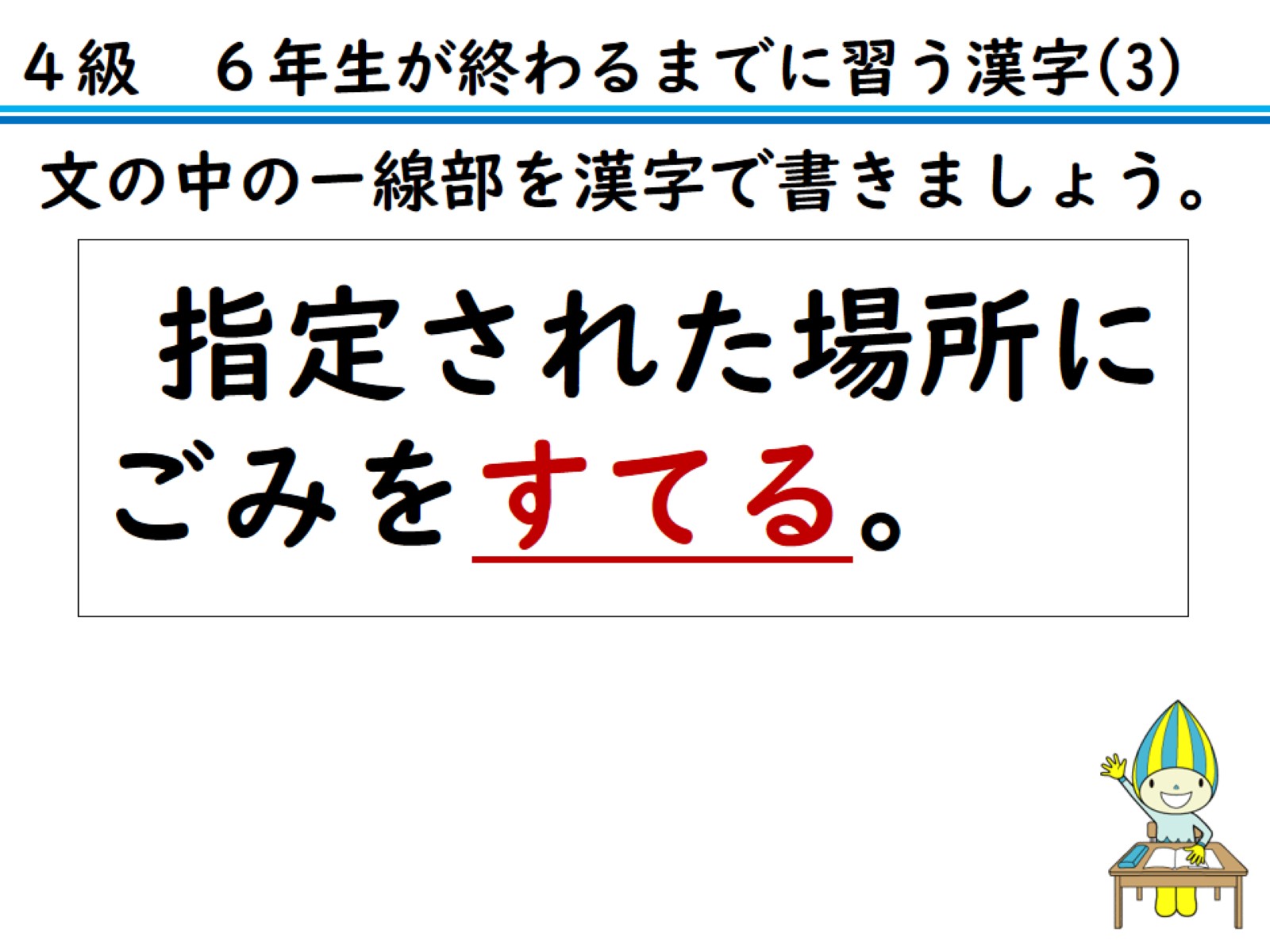 文の中のー線部を漢字で書きましょう。
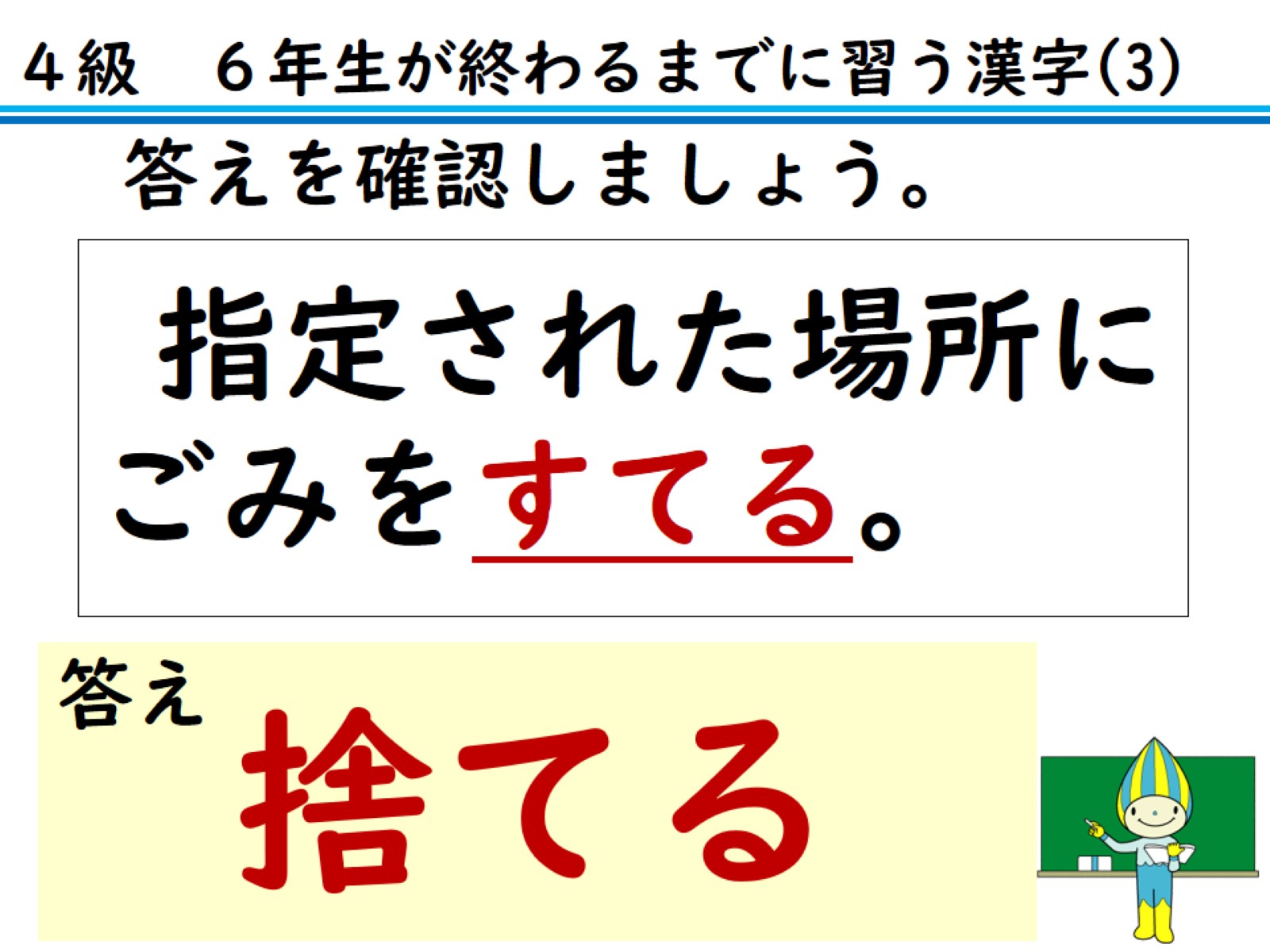 答えを確認しましょう。
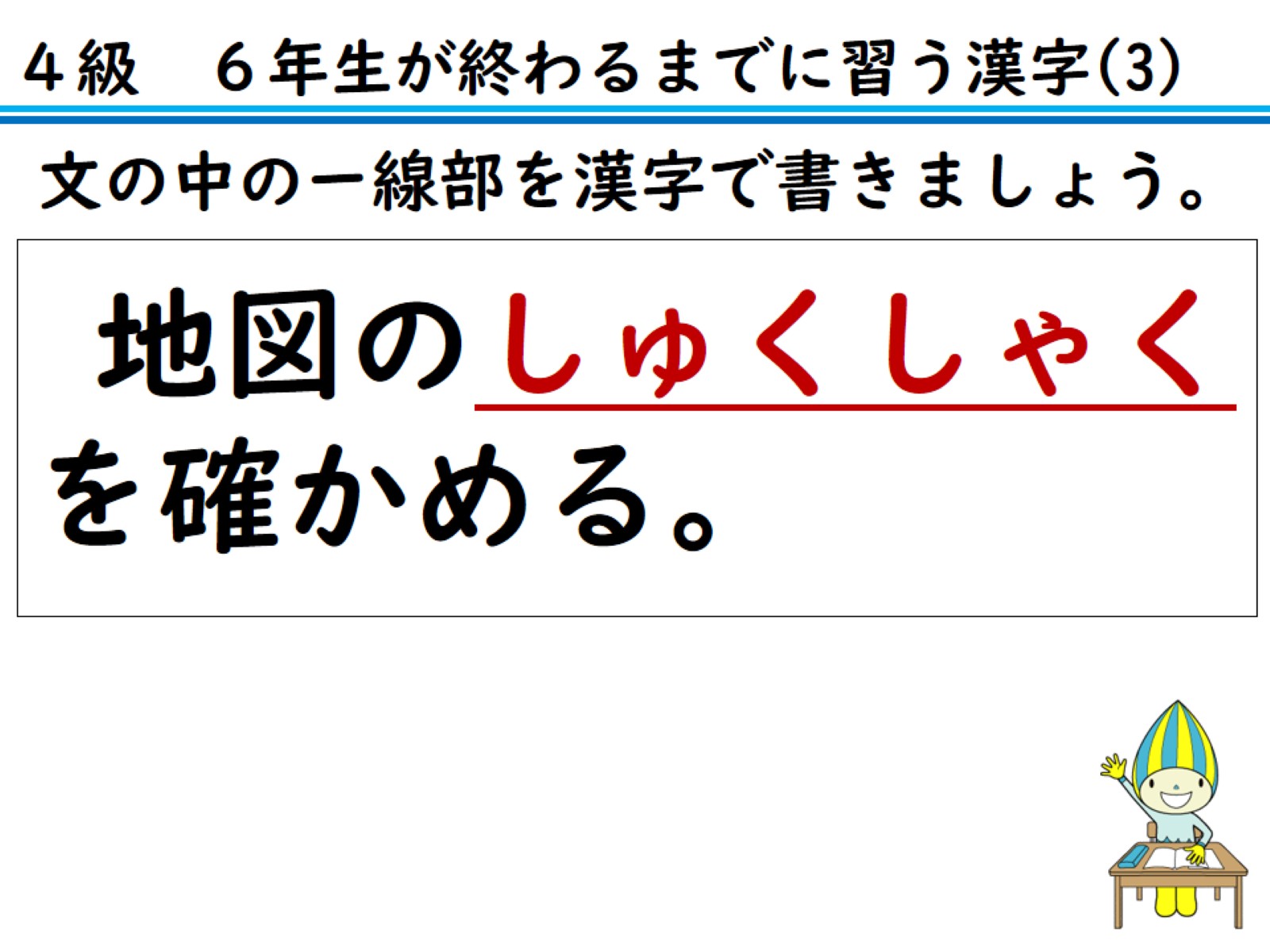 文の中のー線部を漢字で書きましょう。
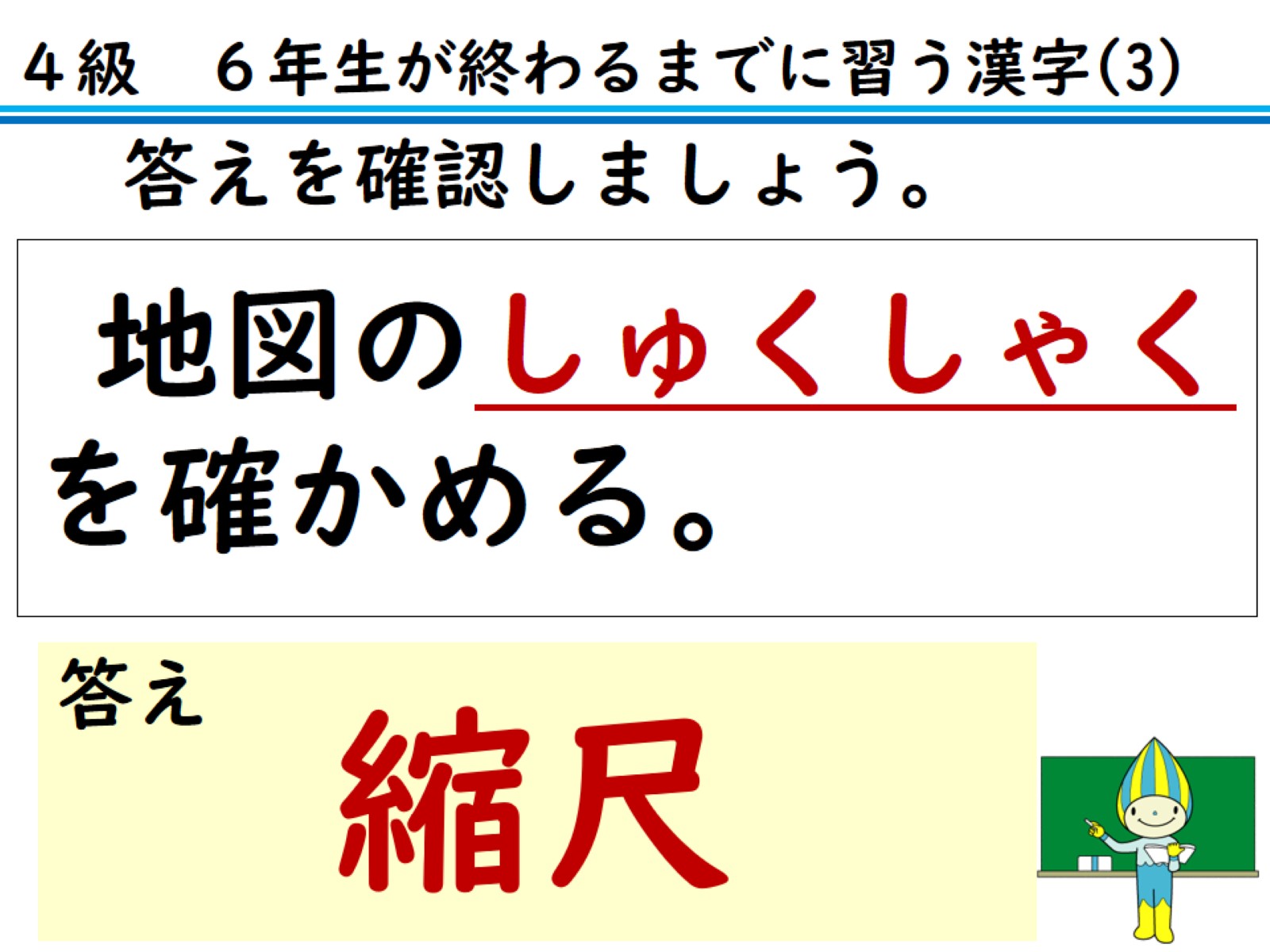 答えを確認しましょう。
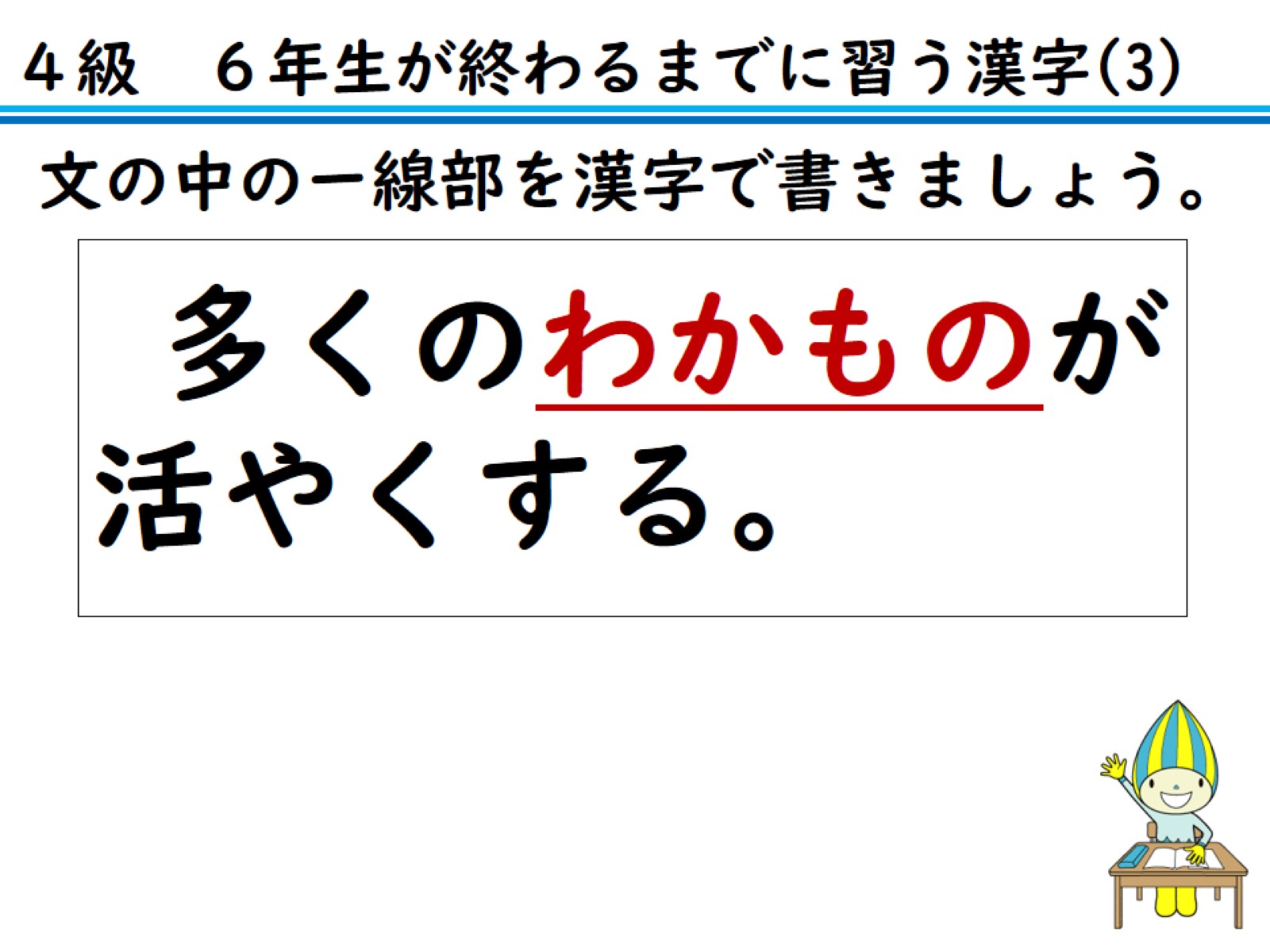 文の中のー線部を漢字で書きましょう。
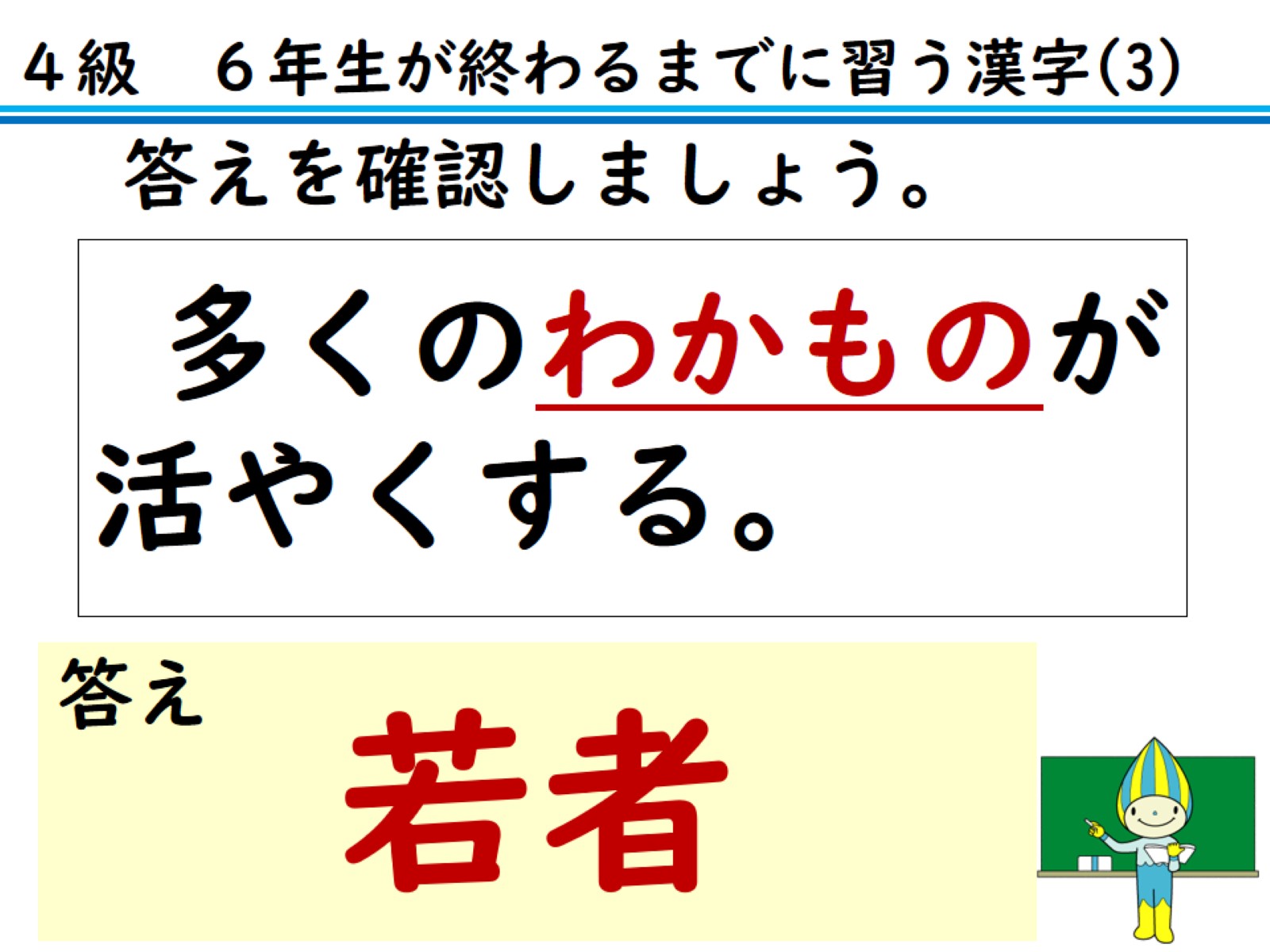 答えを確認しましょう。
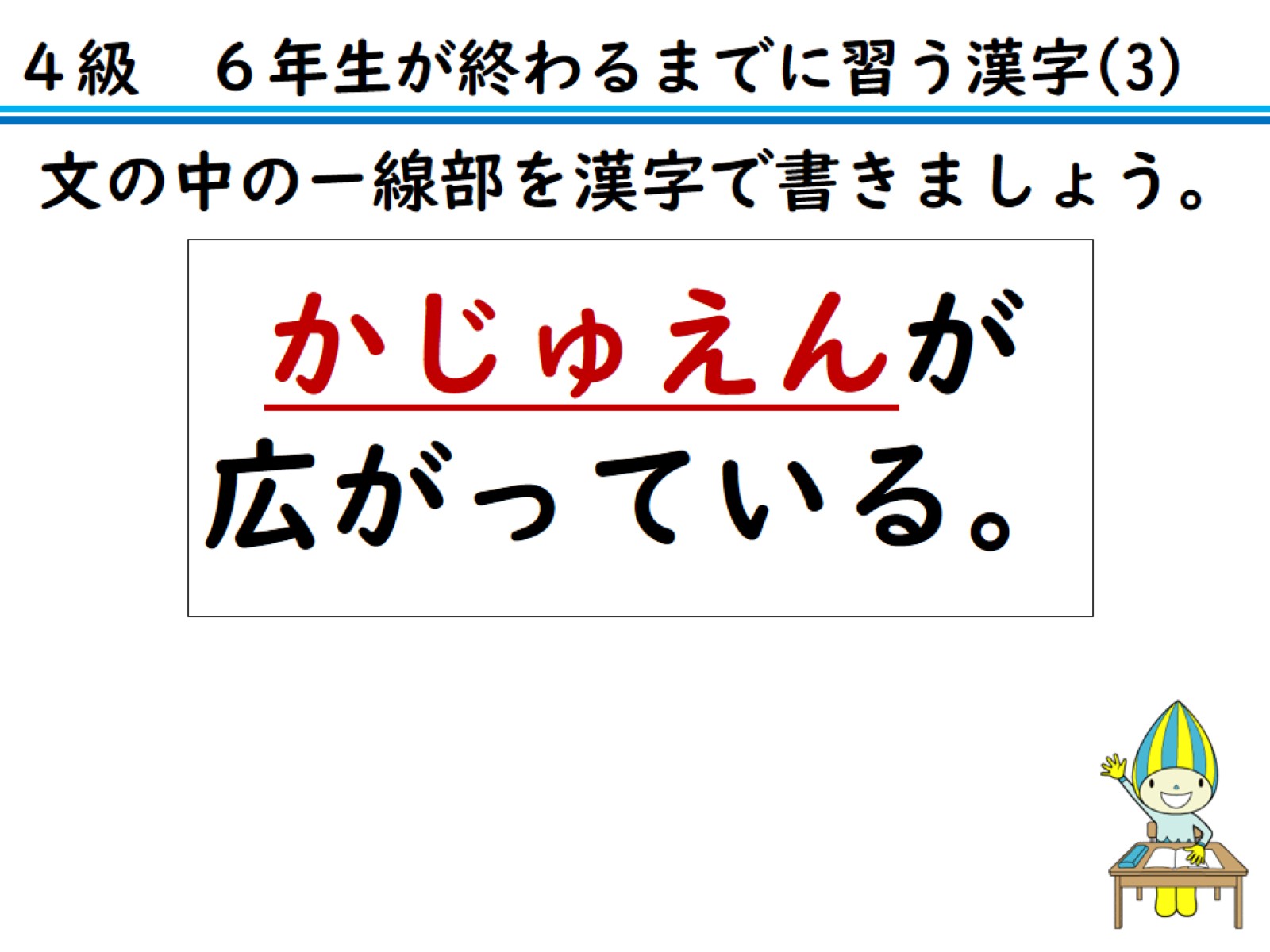 文の中のー線部を漢字で書きましょう。
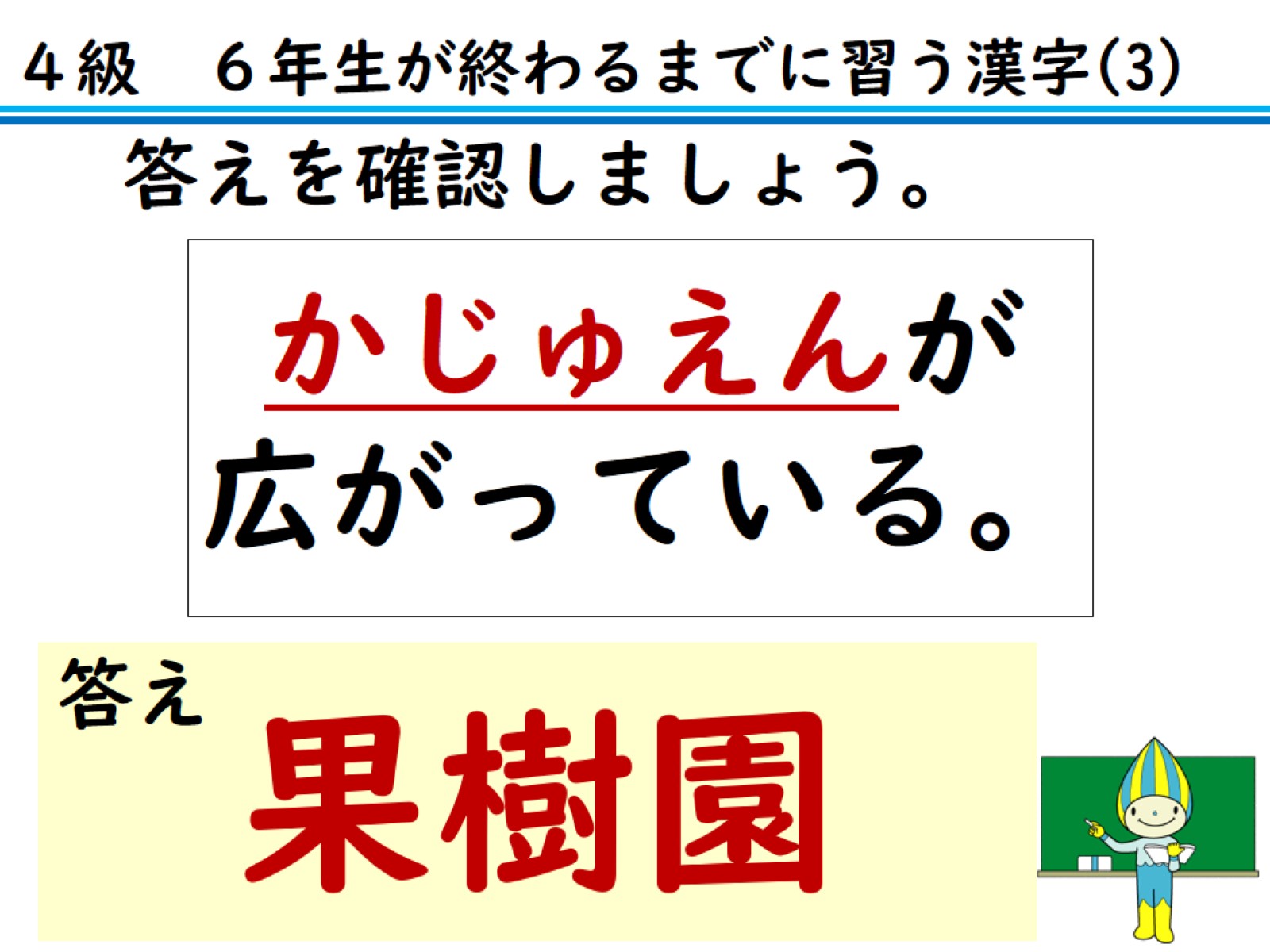 答えを確認しましょう。
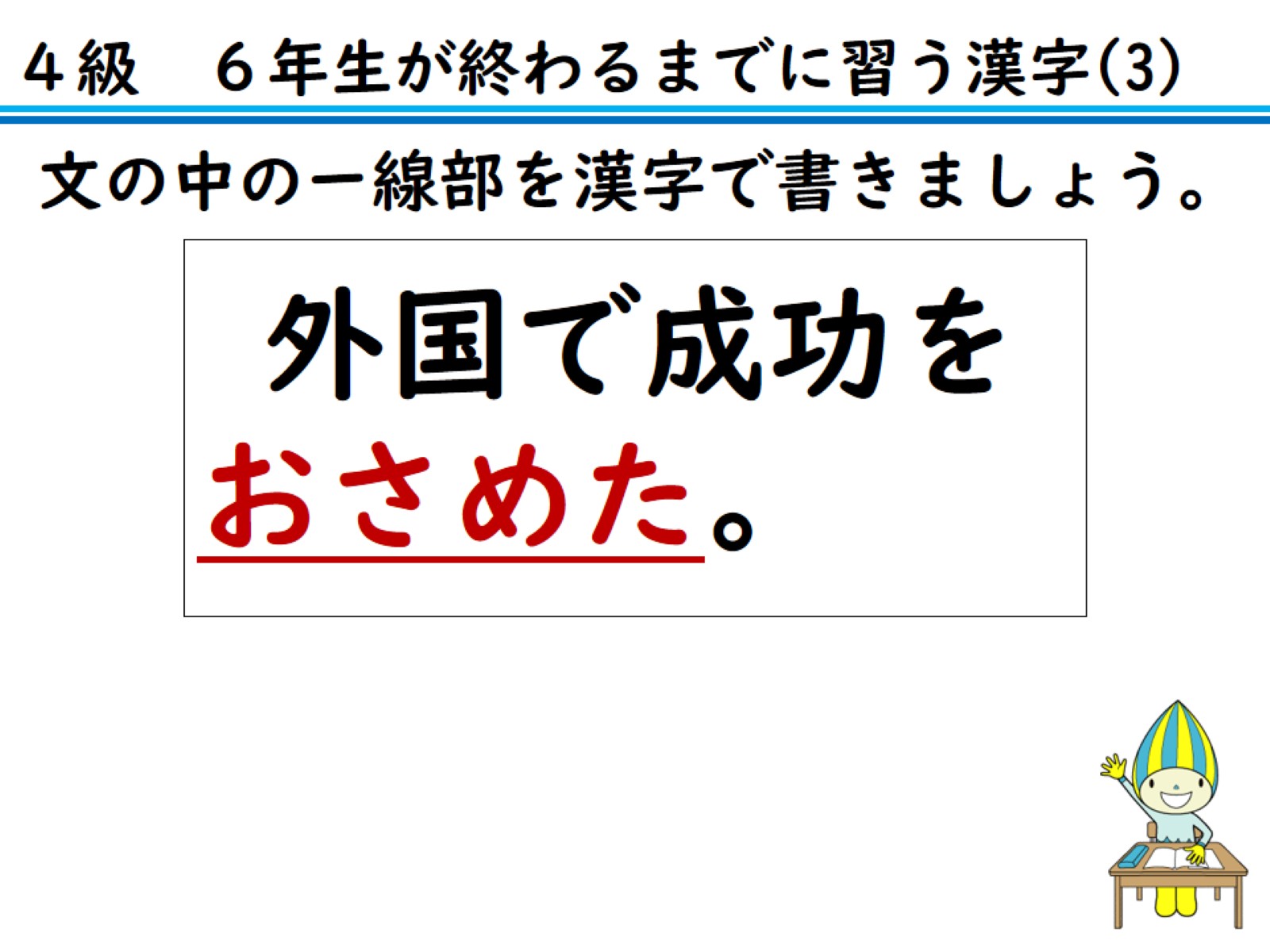 文の中のー線部を漢字で書きましょう。
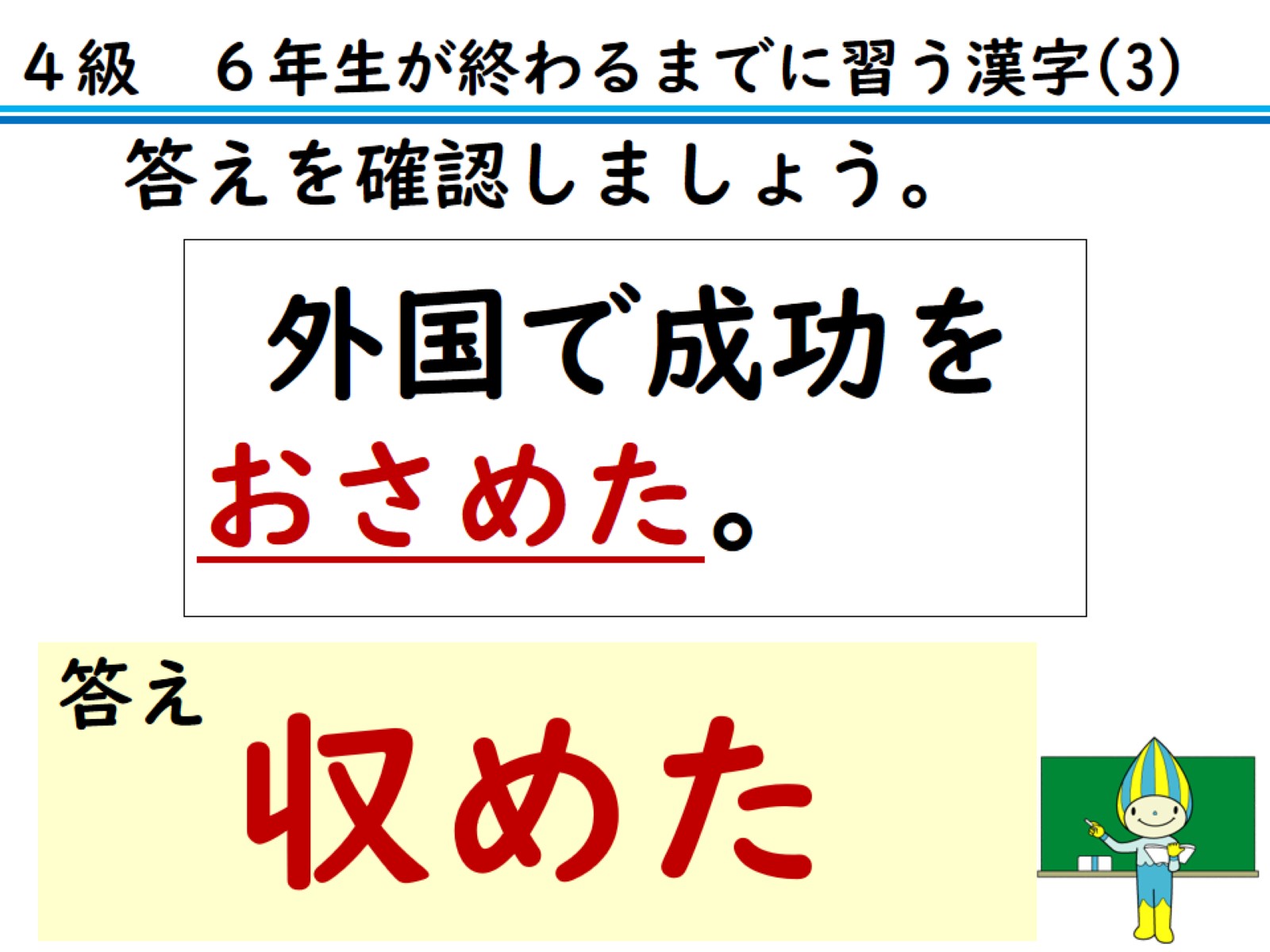 答えを確認しましょう。
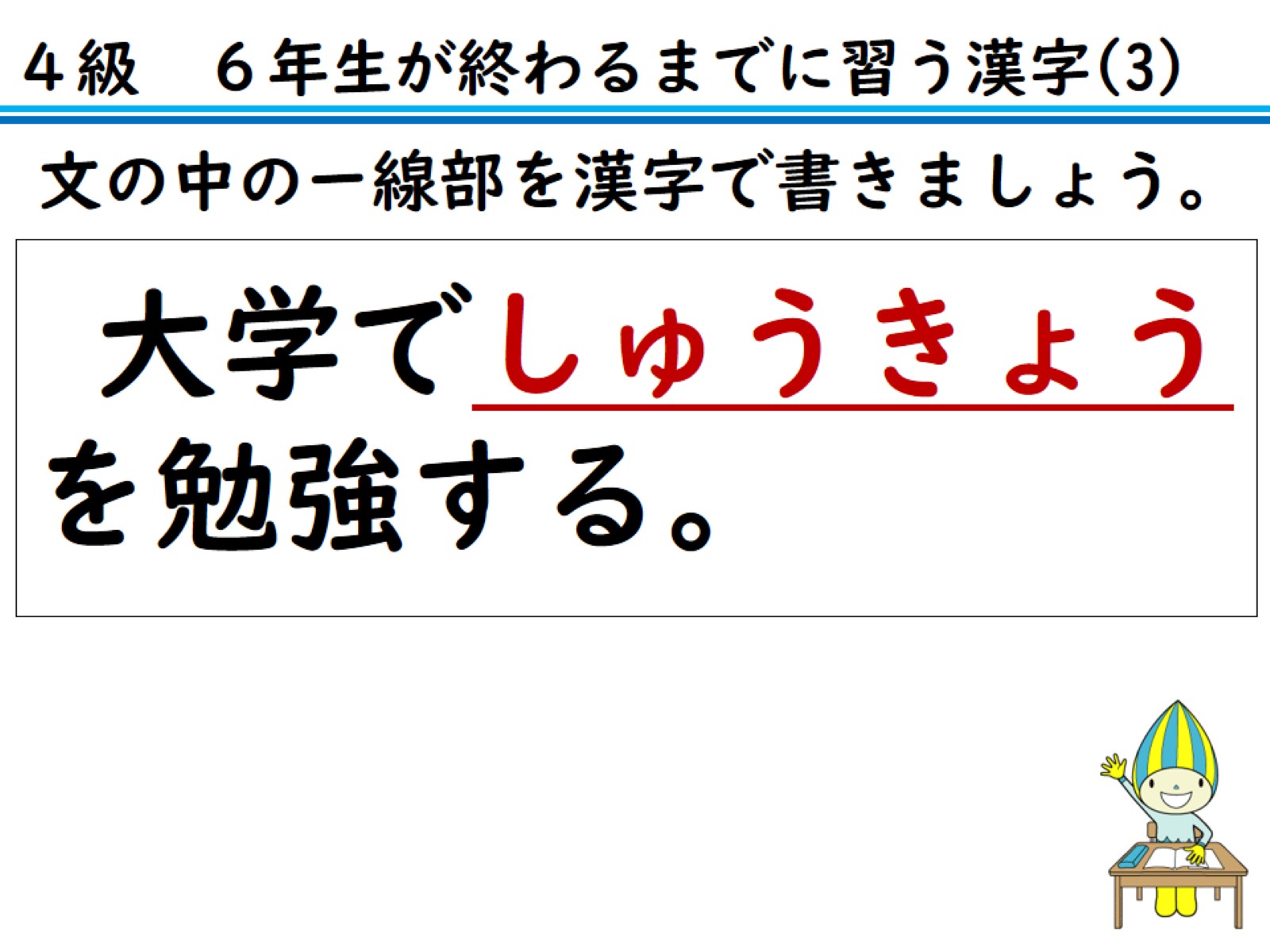 文の中のー線部を漢字で書きましょう。
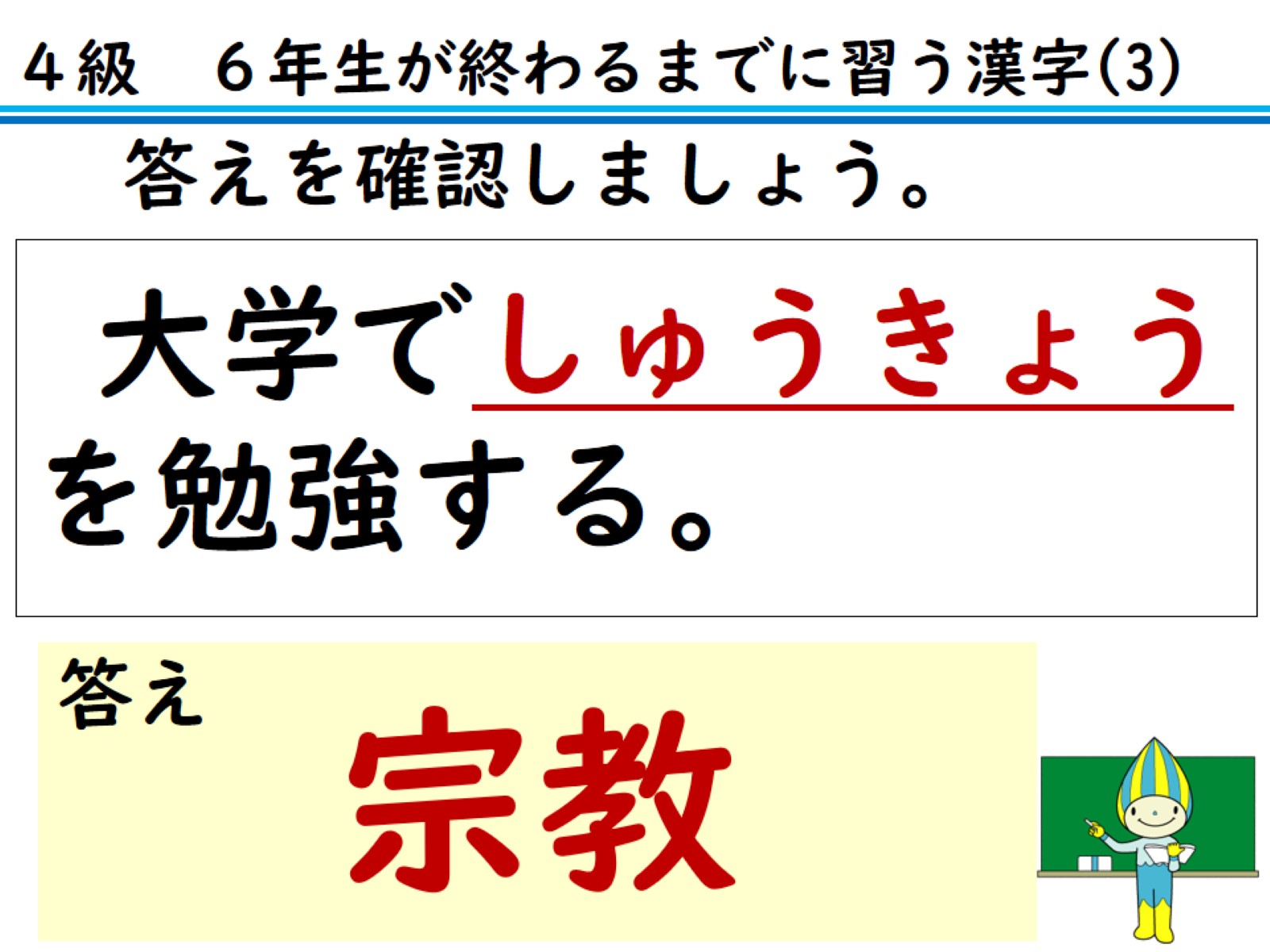 答えを確認しましょう。
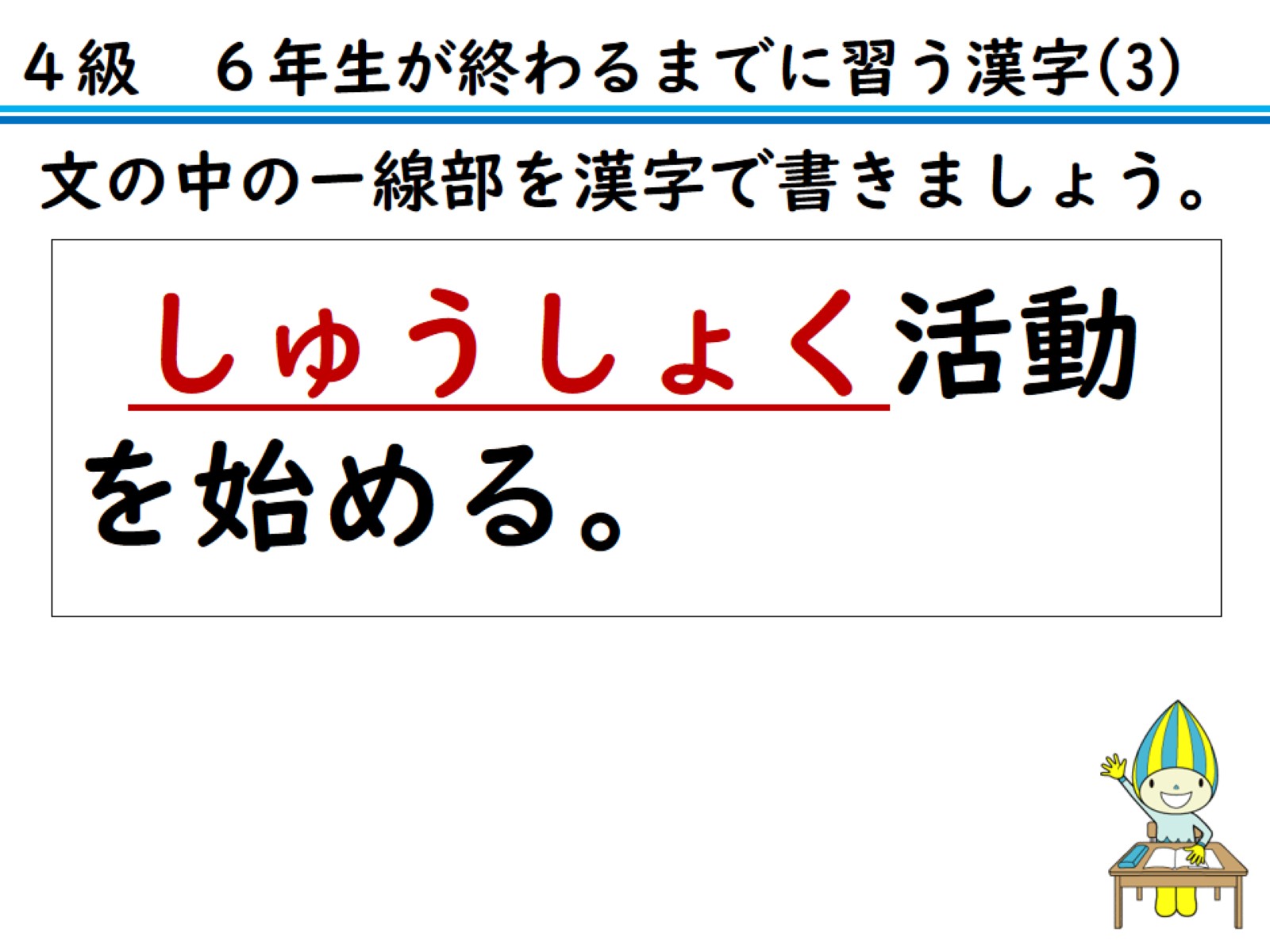 文の中のー線部を漢字で書きましょう。
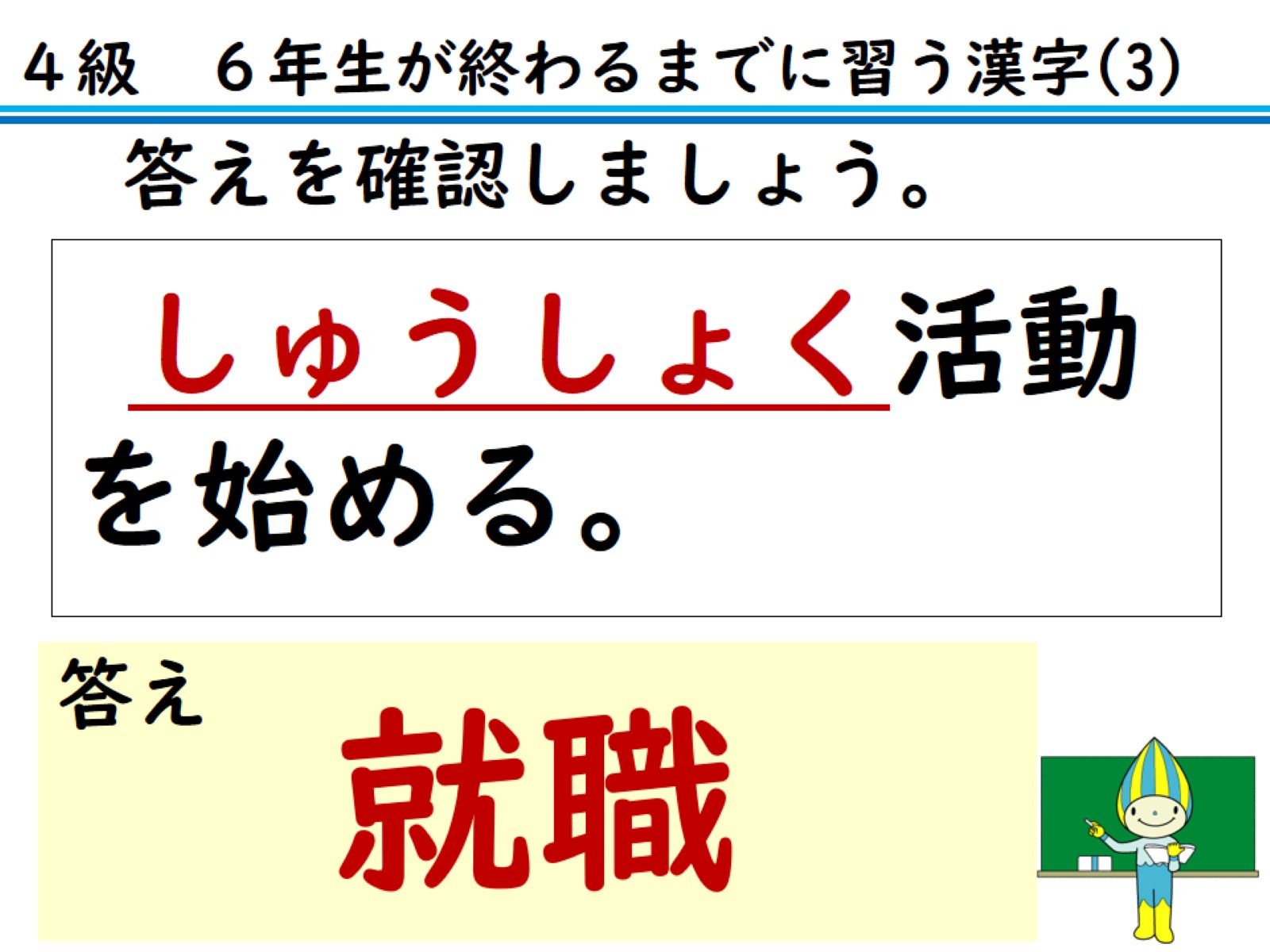 答えを確認しましょう。
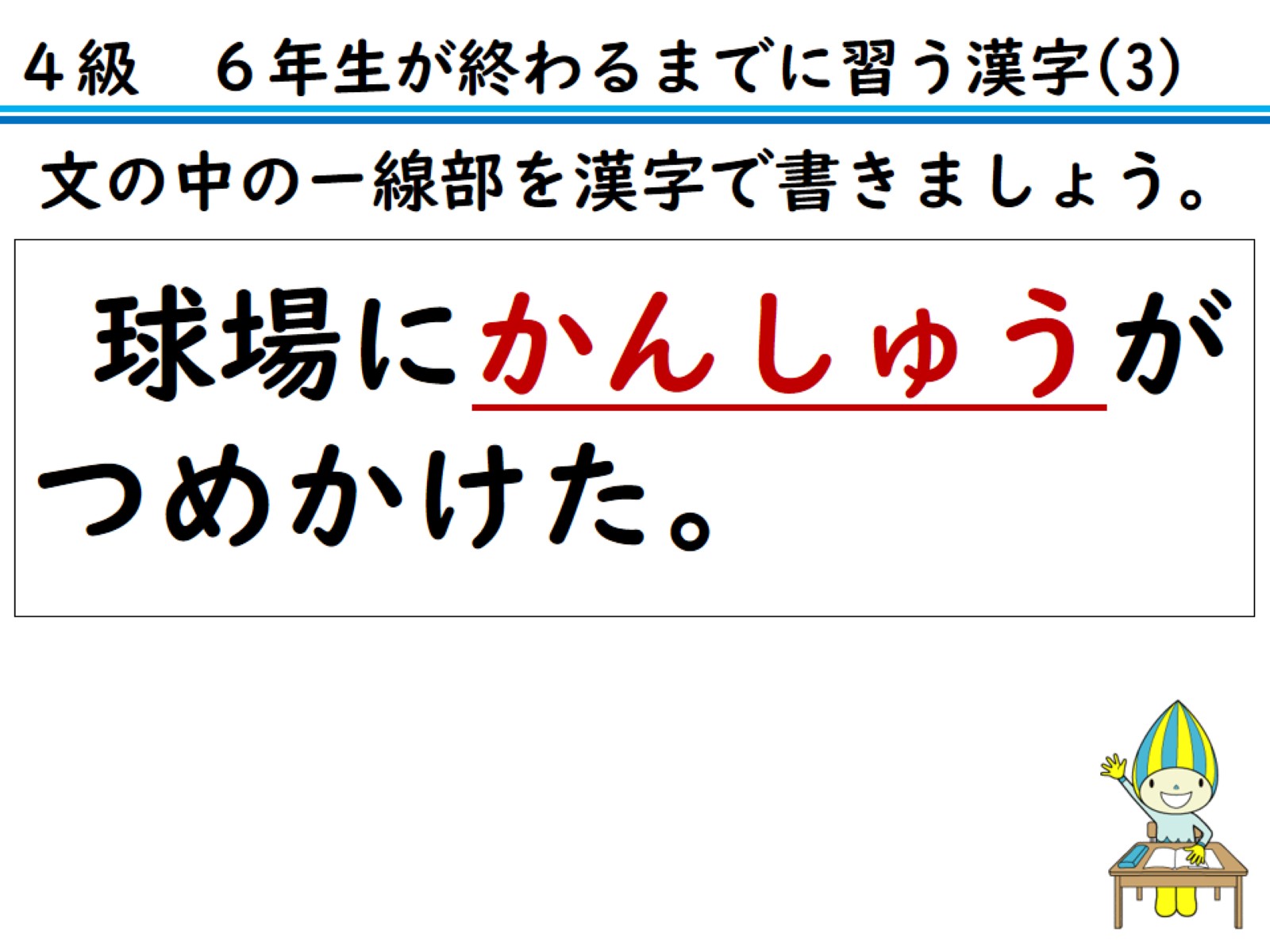 文の中のー線部を漢字で書きましょう。
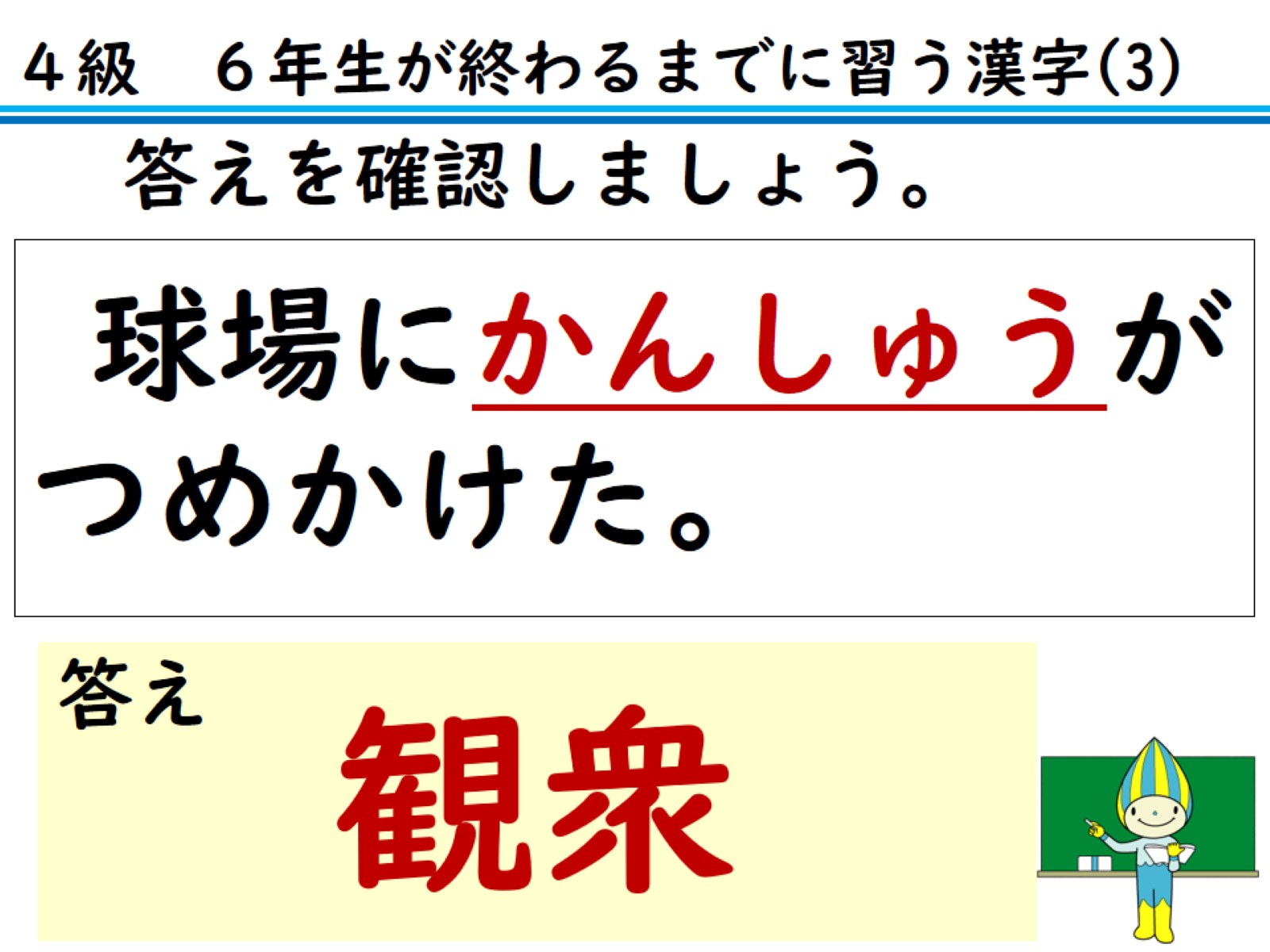 答えを確認しましょう。
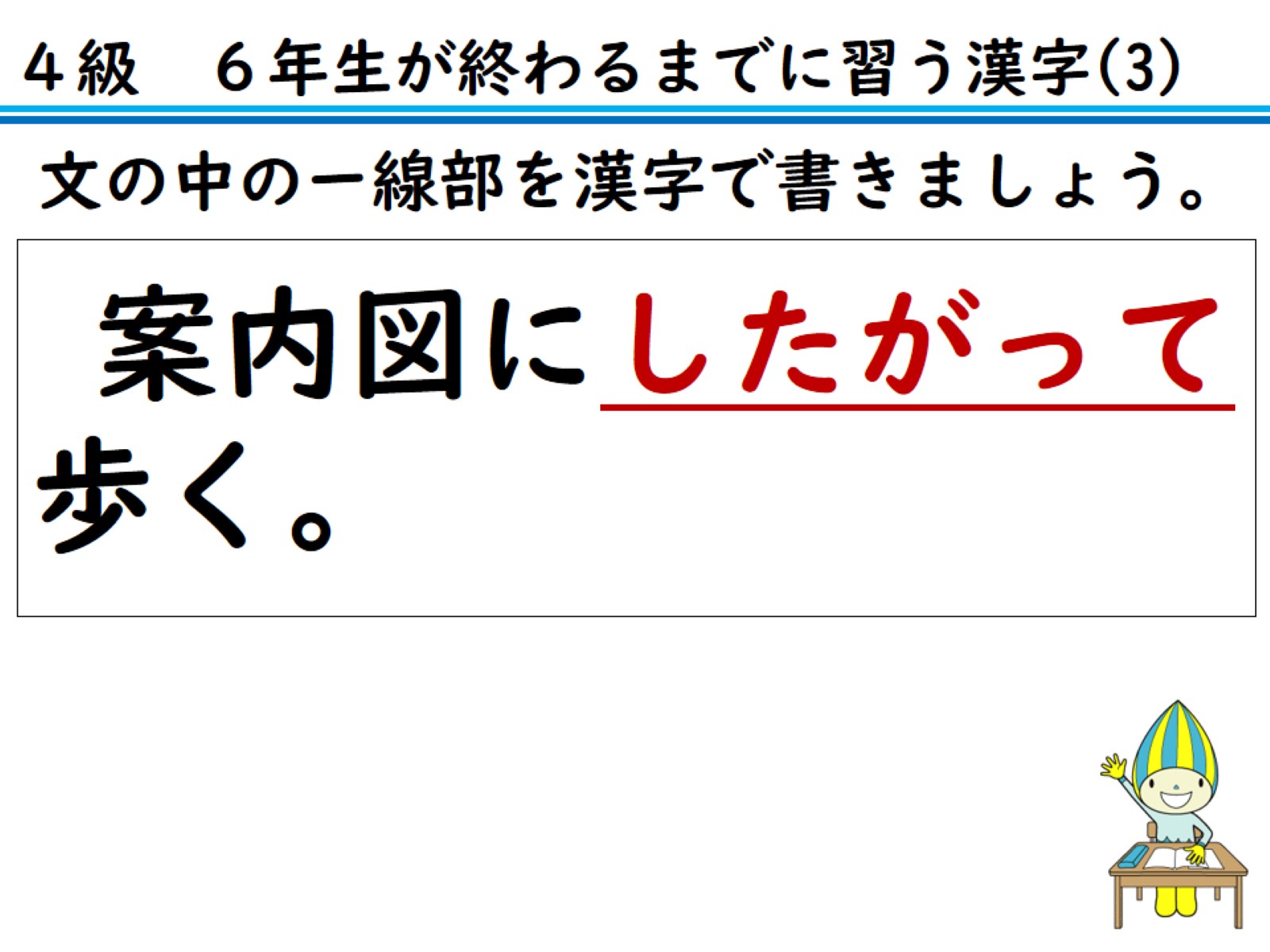 文の中のー線部を漢字で書きましょう。
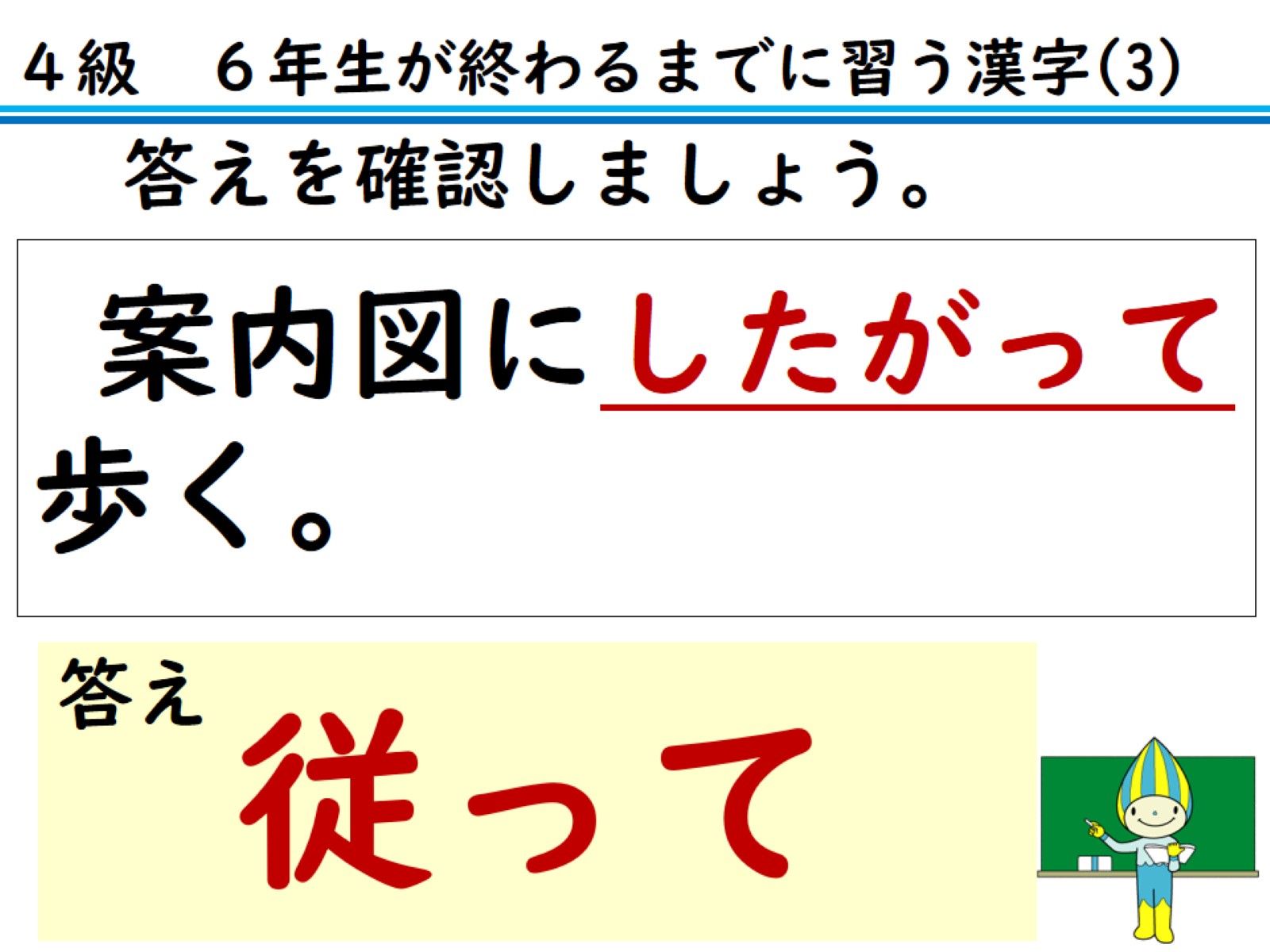 答えを確認しましょう。
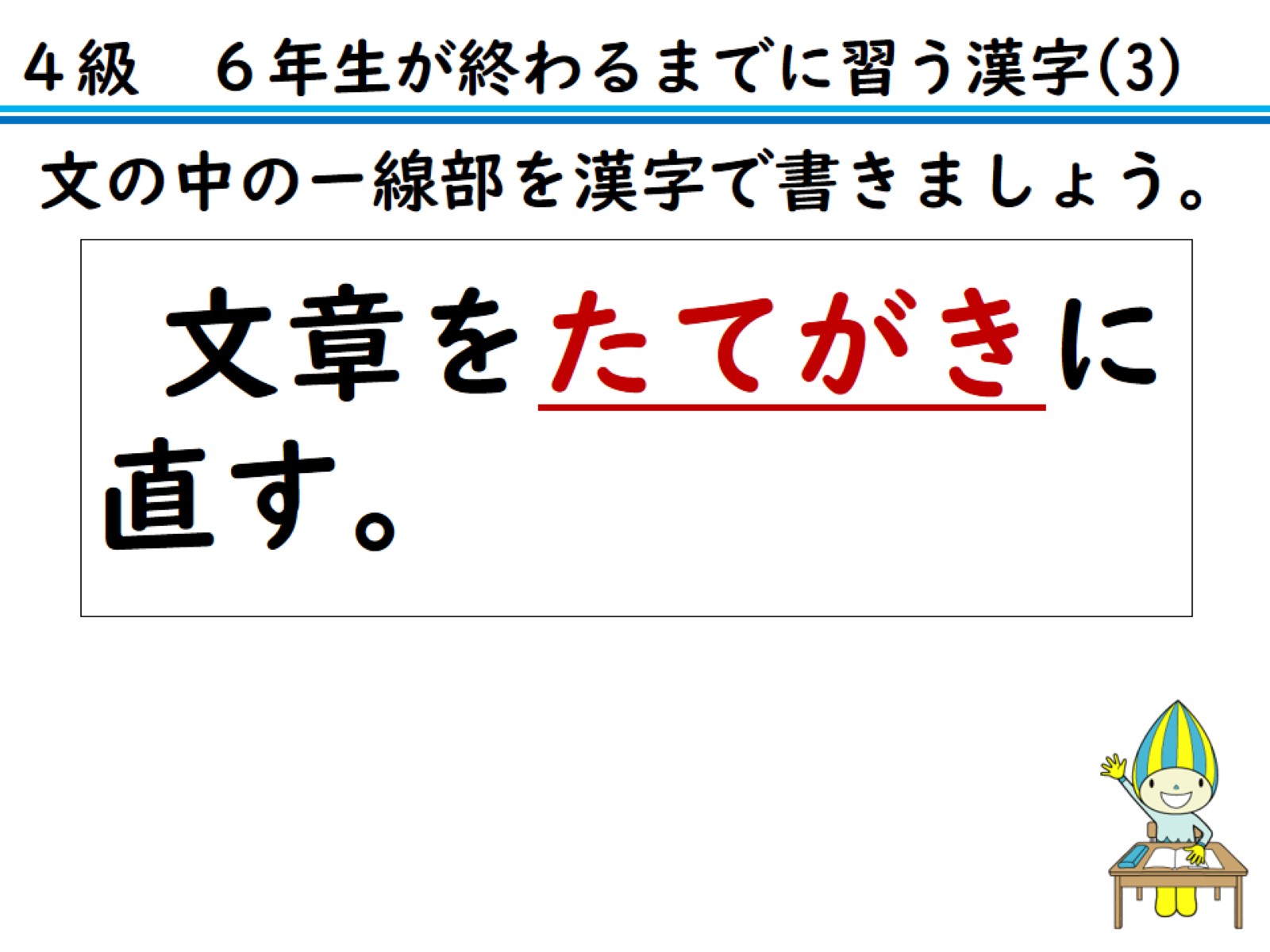 文の中のー線部を漢字で書きましょう。
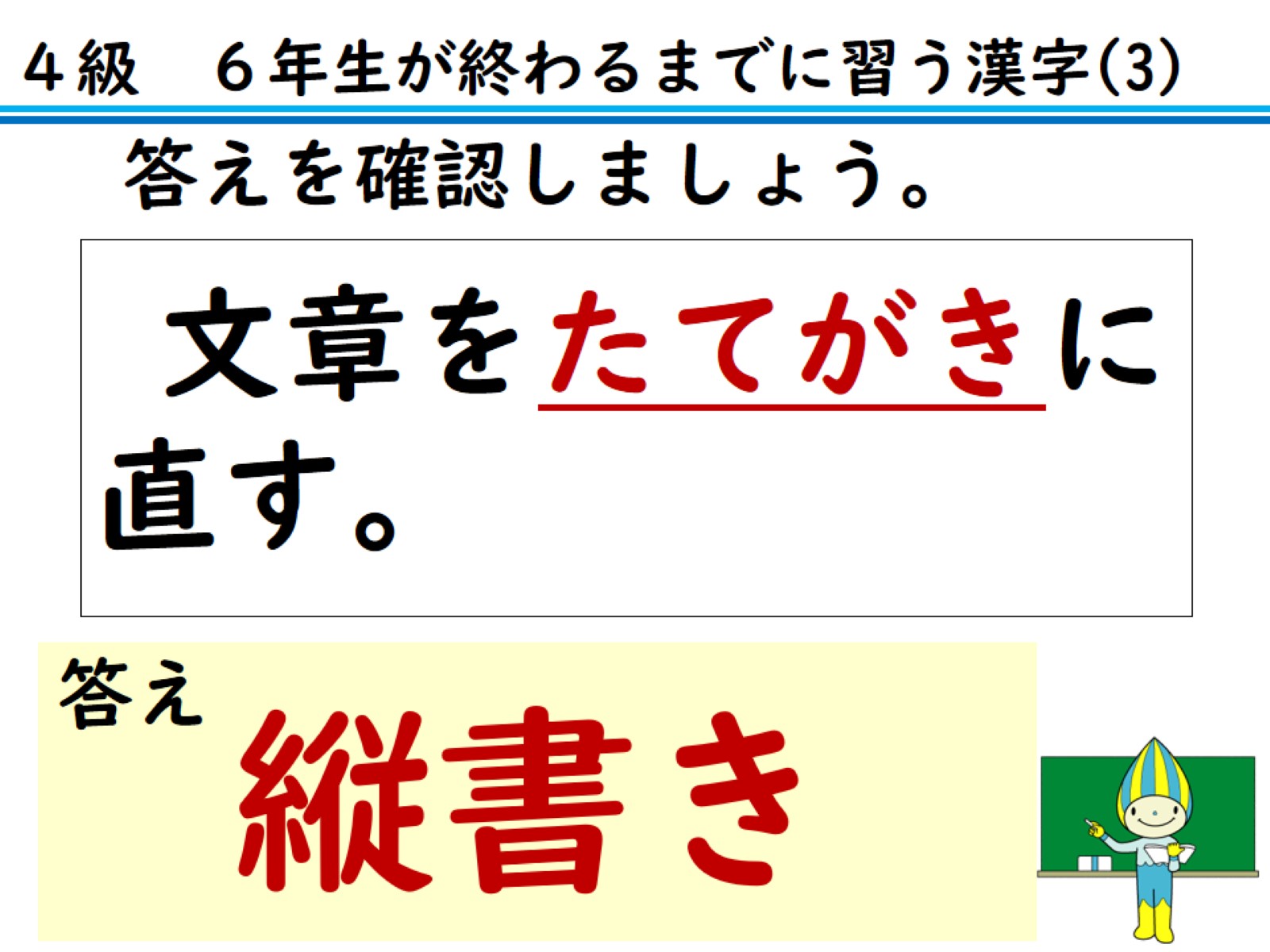 答えを確認しましょう。
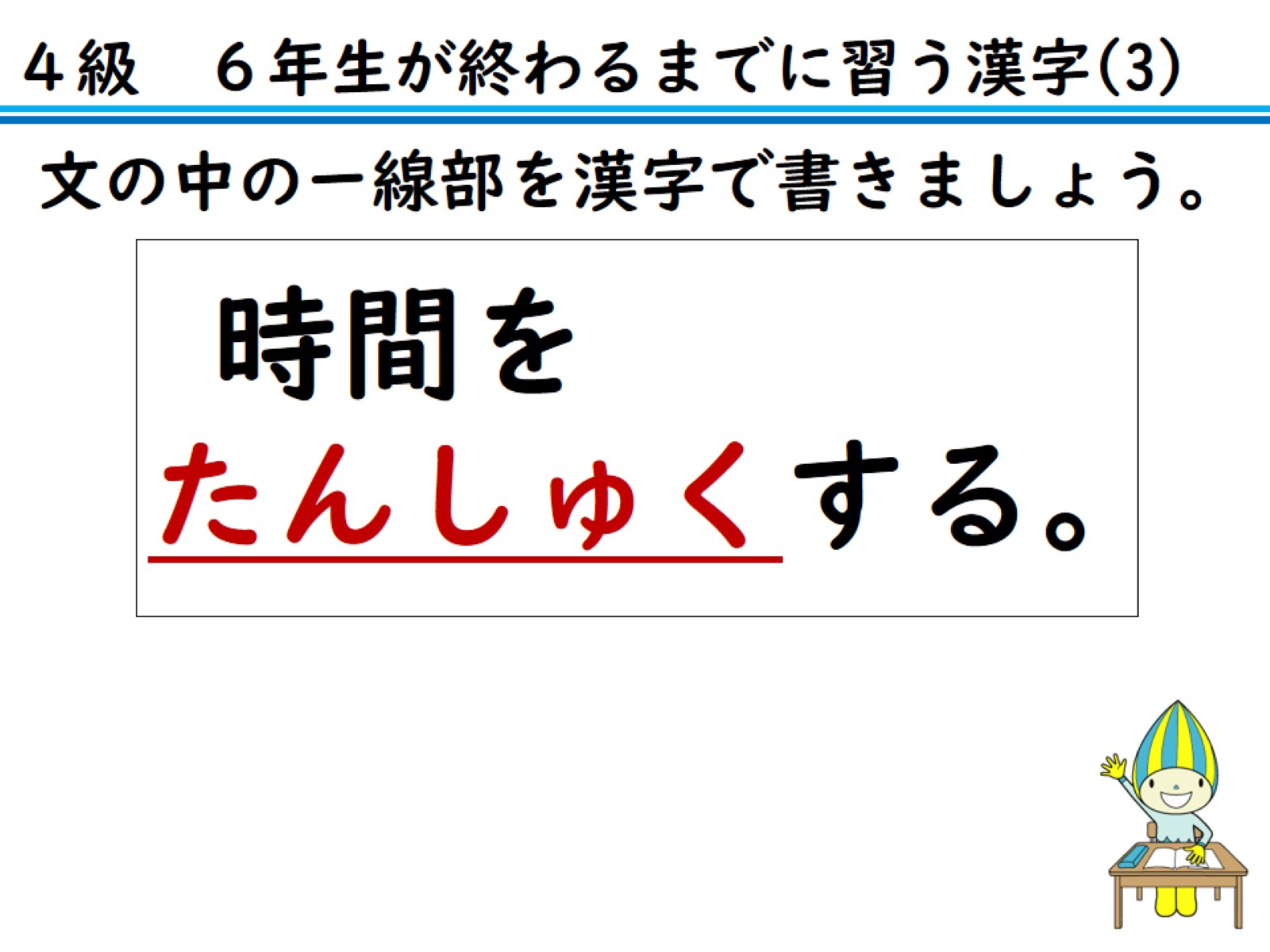 文の中のー線部を漢字で書きましょう。
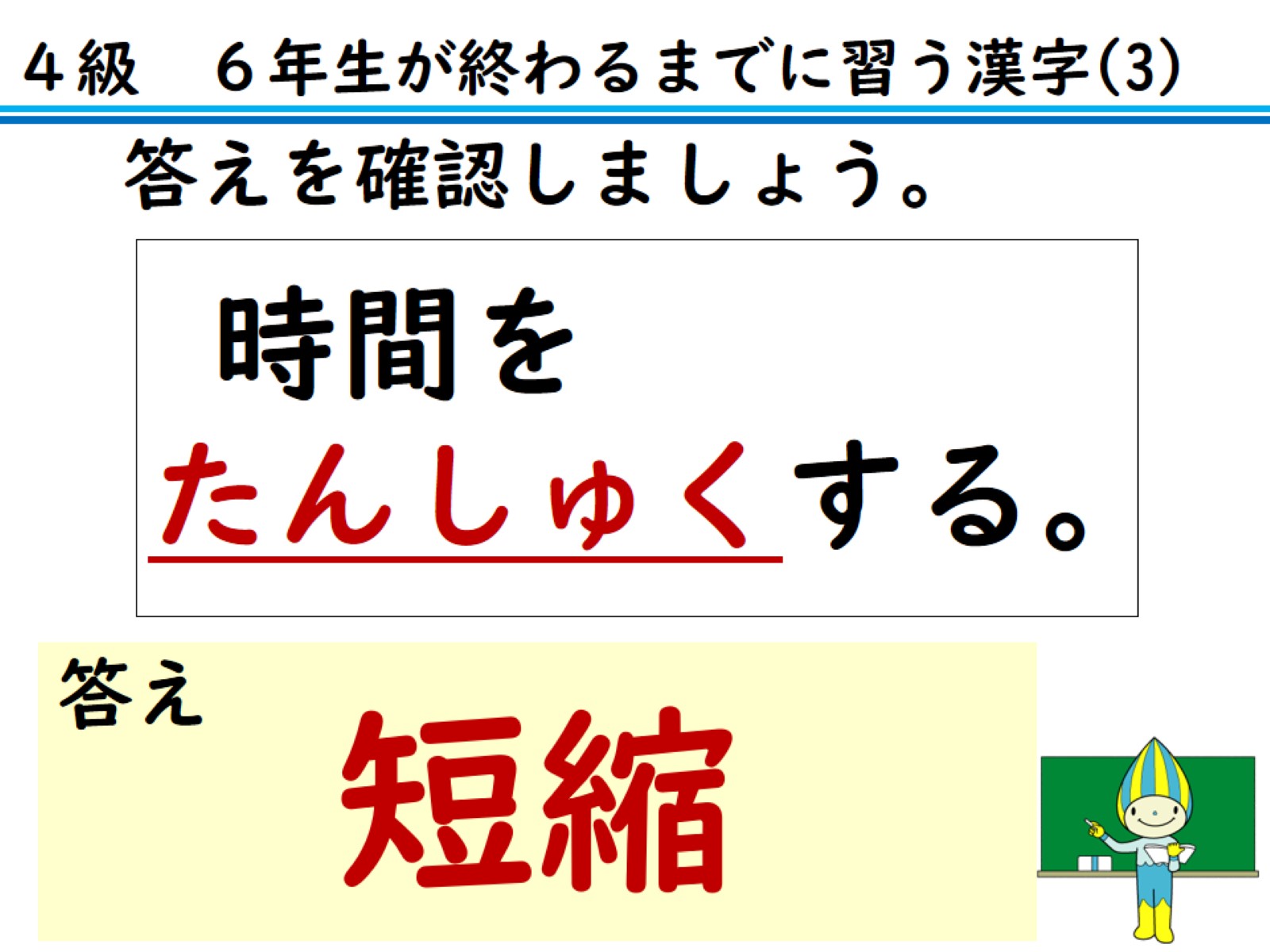 答えを確認しましょう。
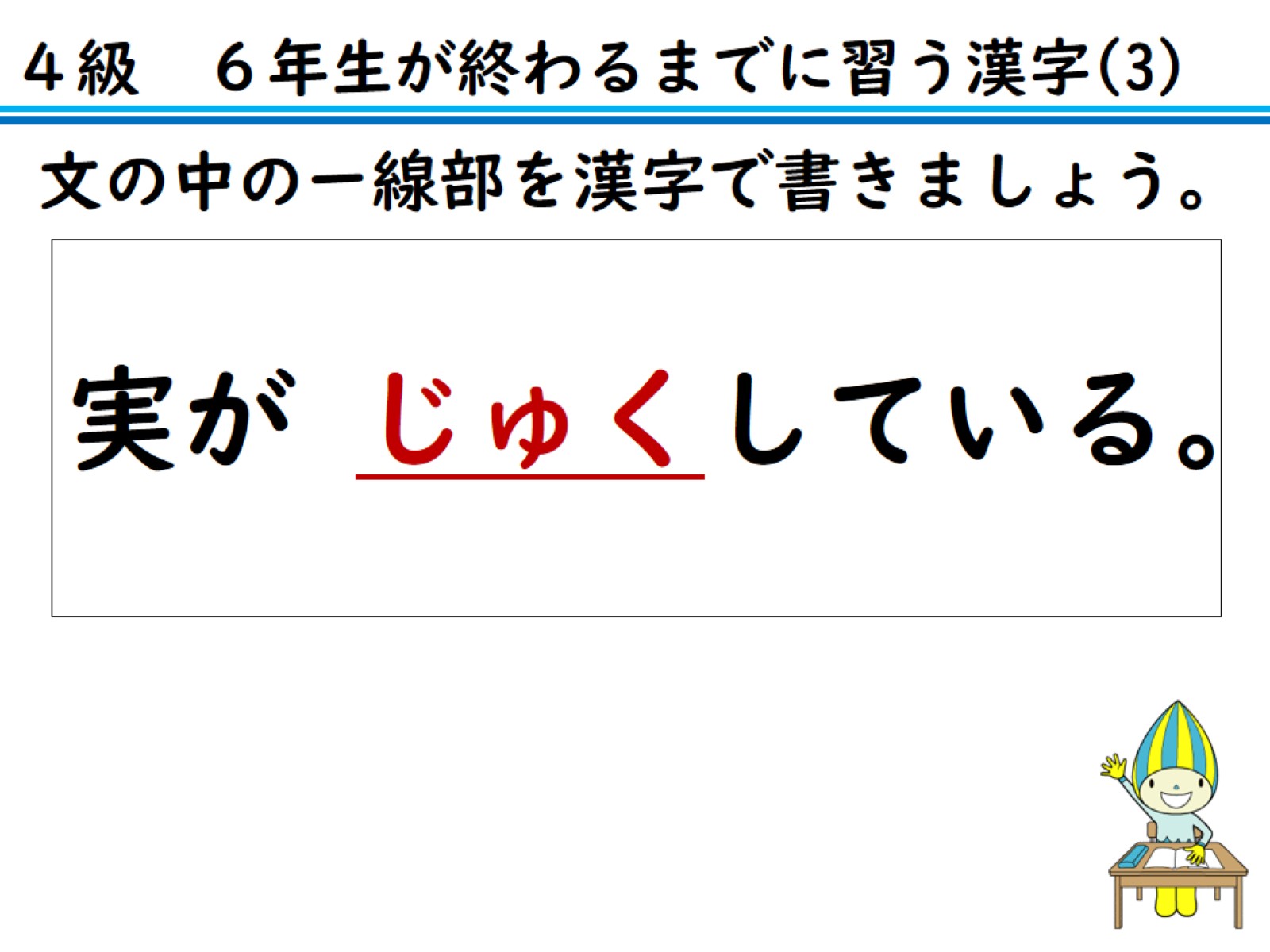 文の中のー線部を漢字で書きましょう。
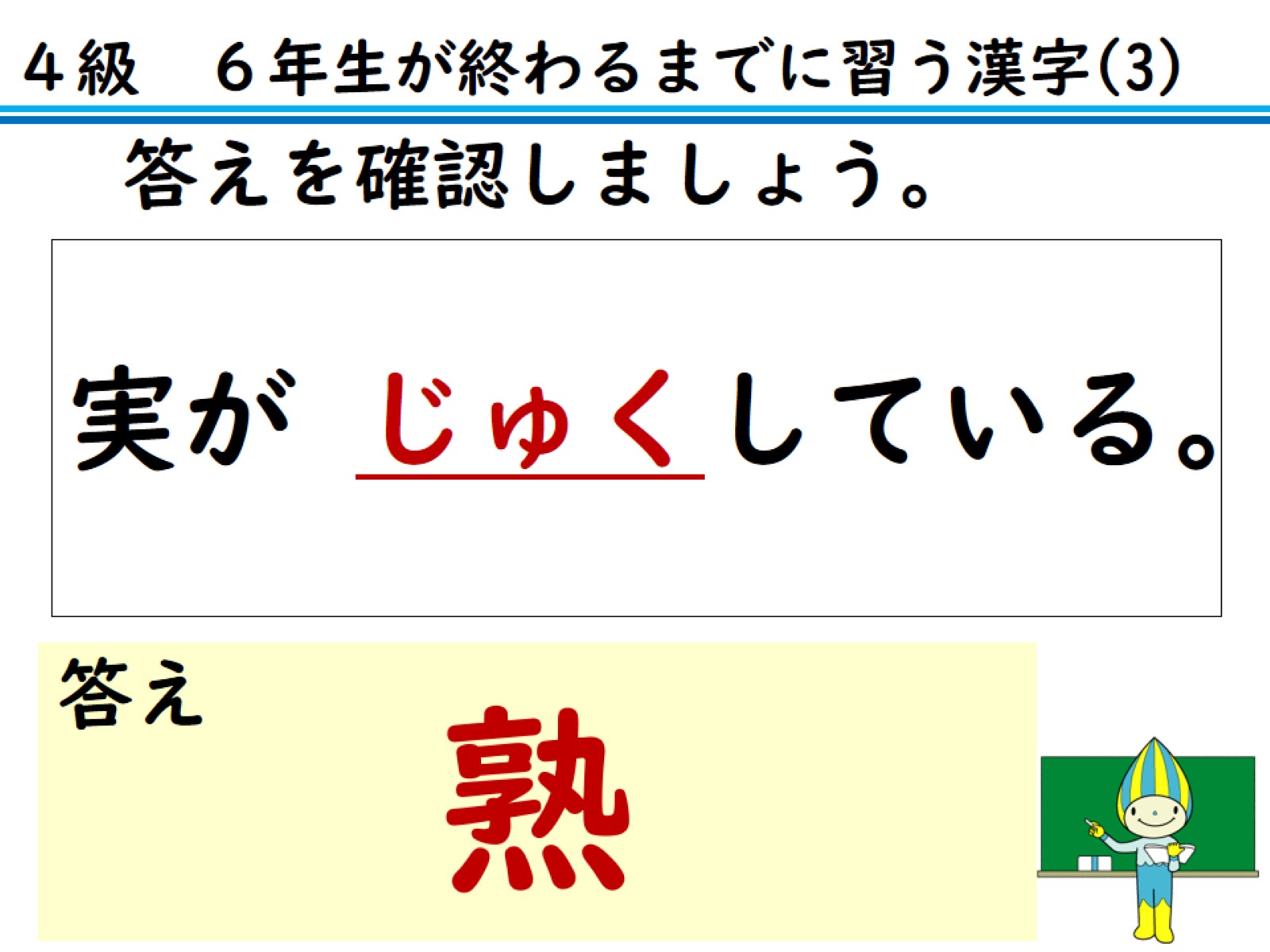 答えを確認しましょう。
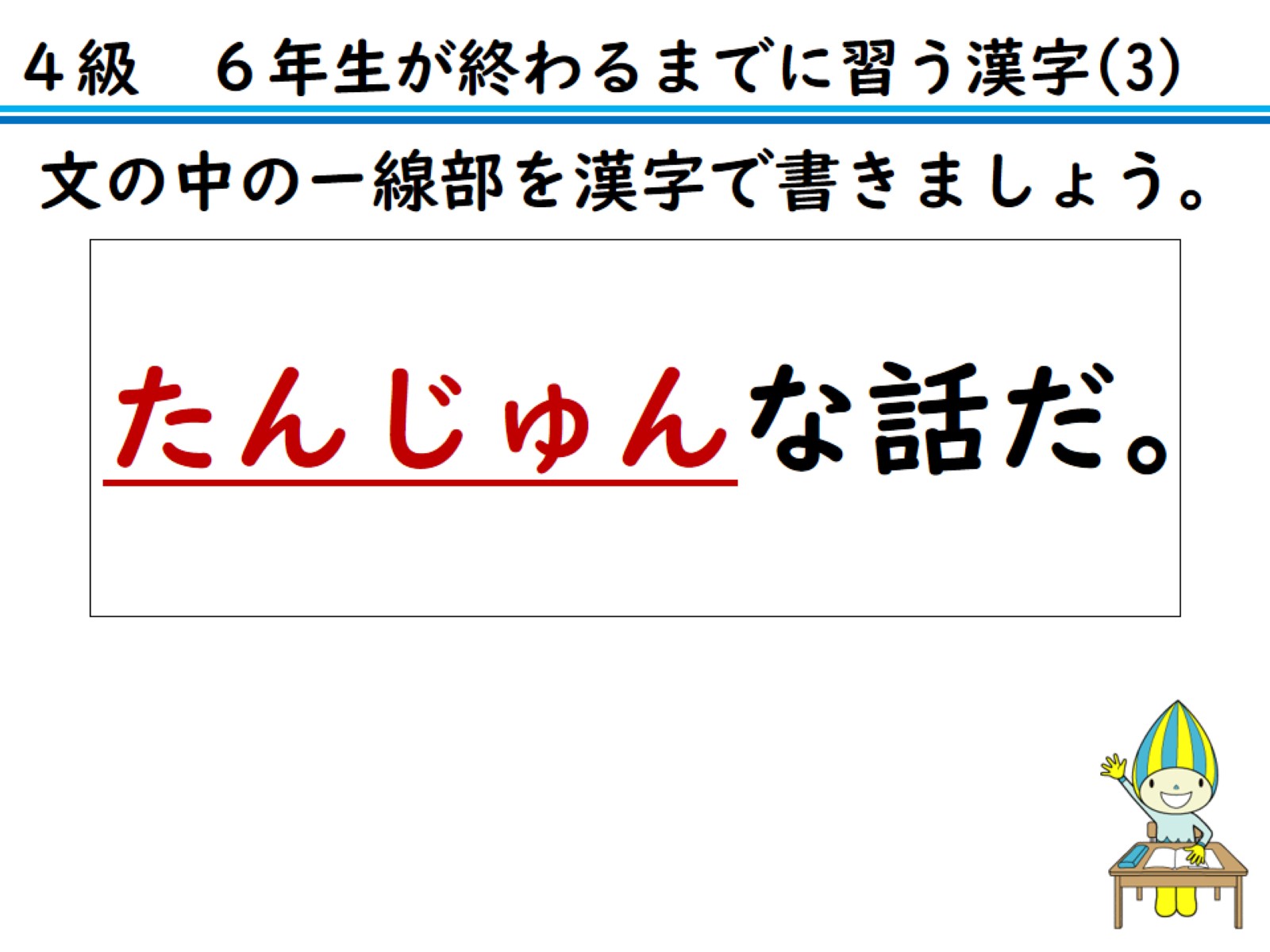 文の中のー線部を漢字で書きましょう。
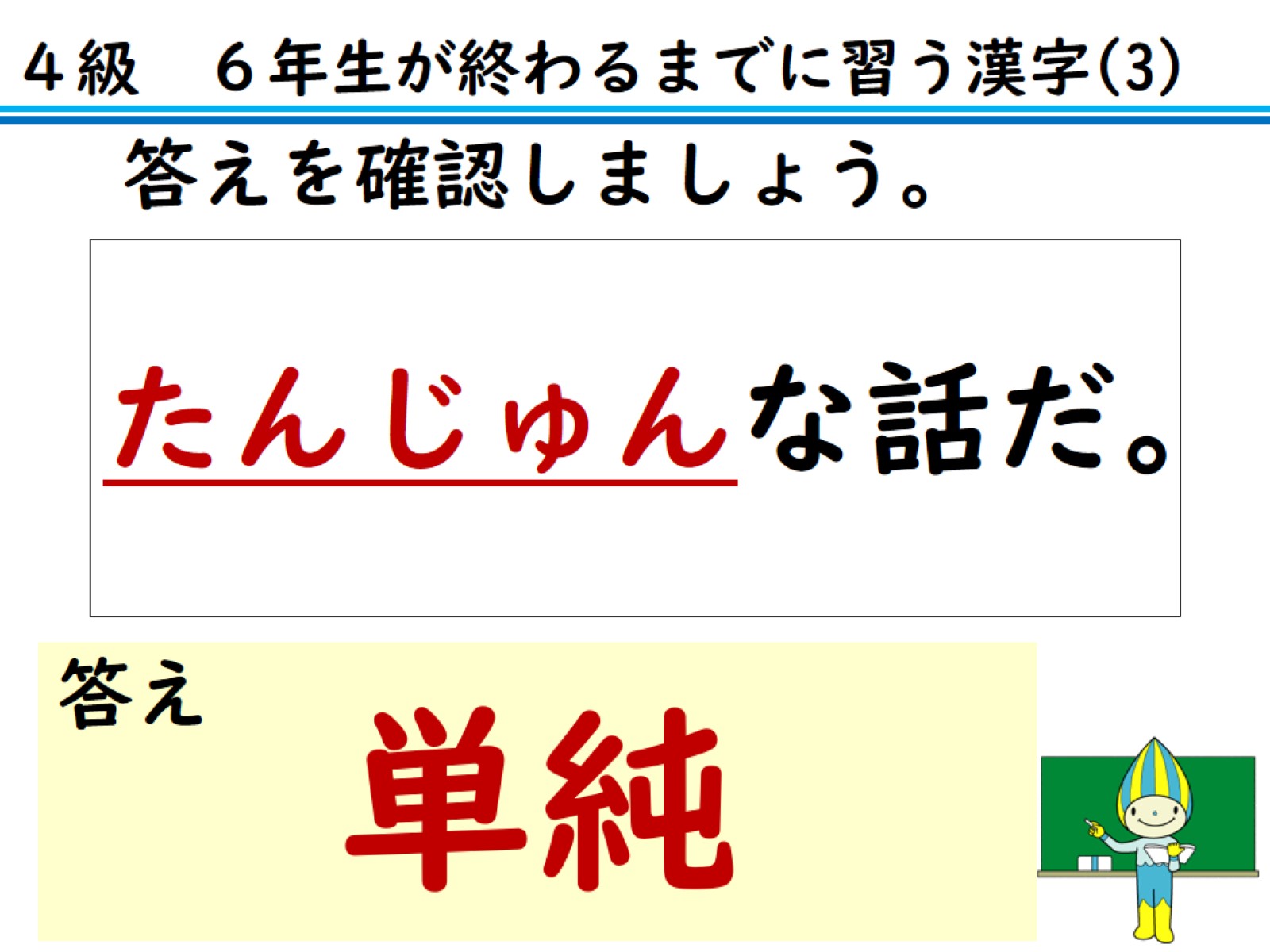 答えを確認しましょう。
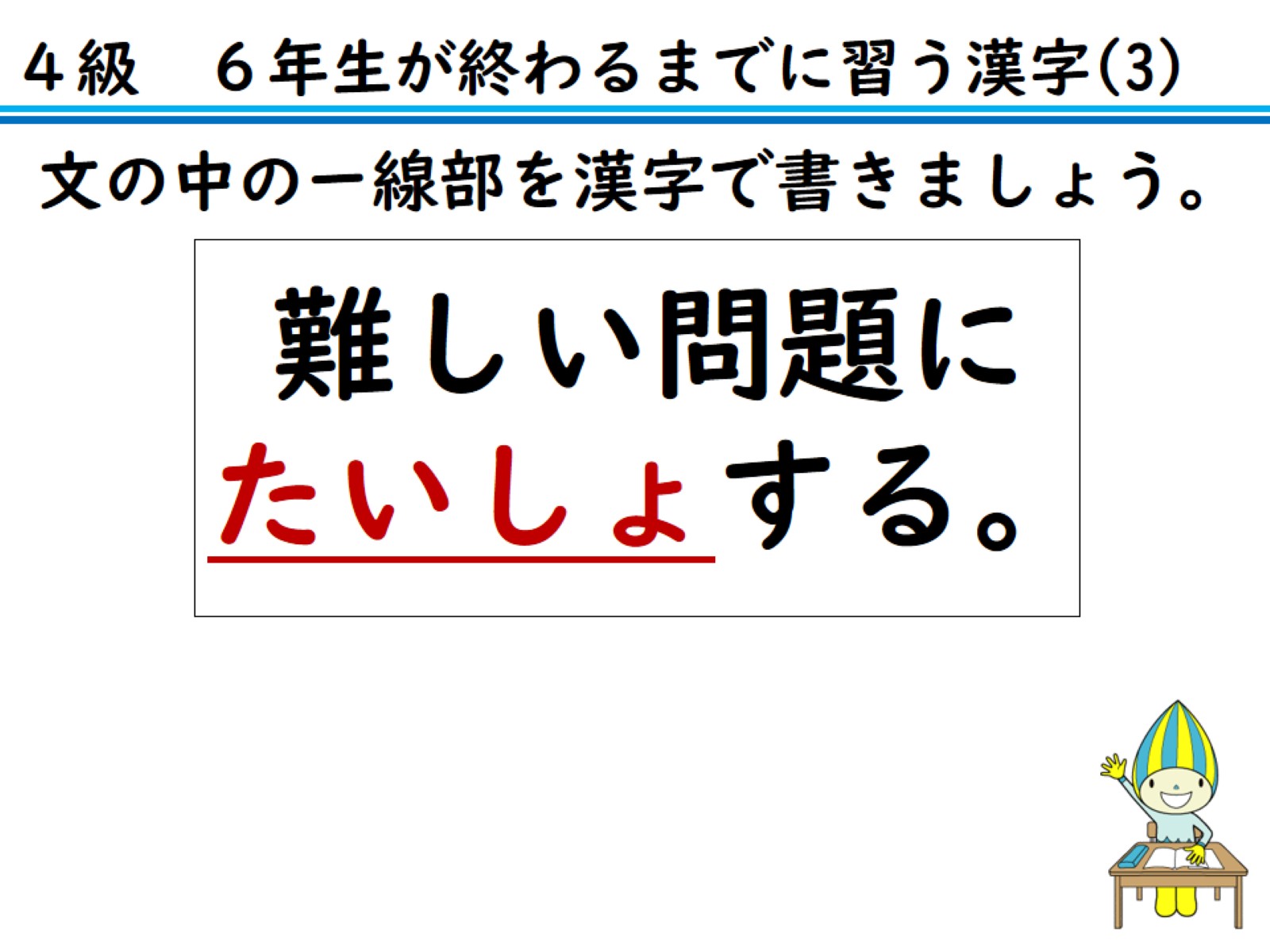 文の中のー線部を漢字で書きましょう。
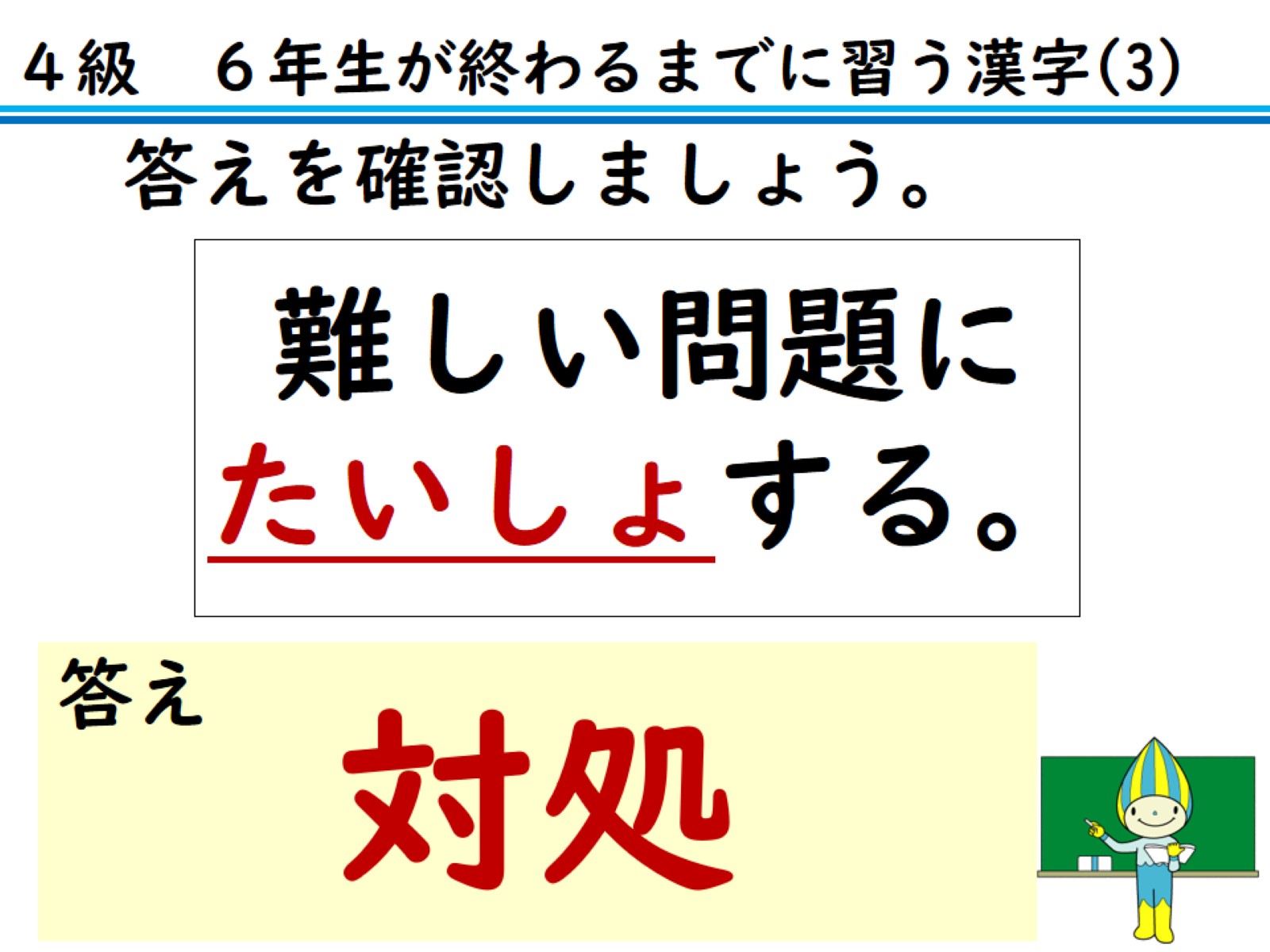 答えを確認しましょう。
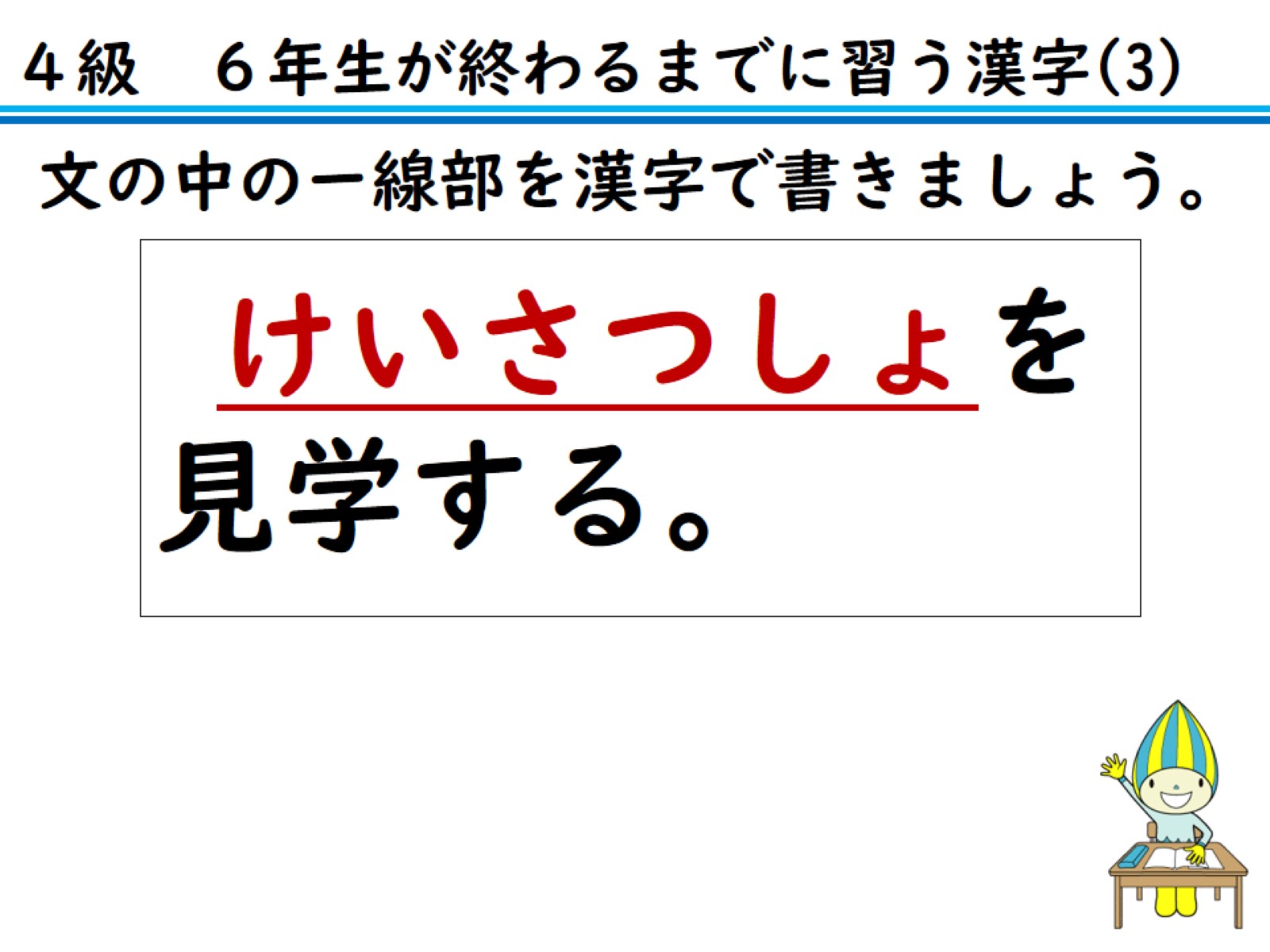 文の中のー線部を漢字で書きましょう。
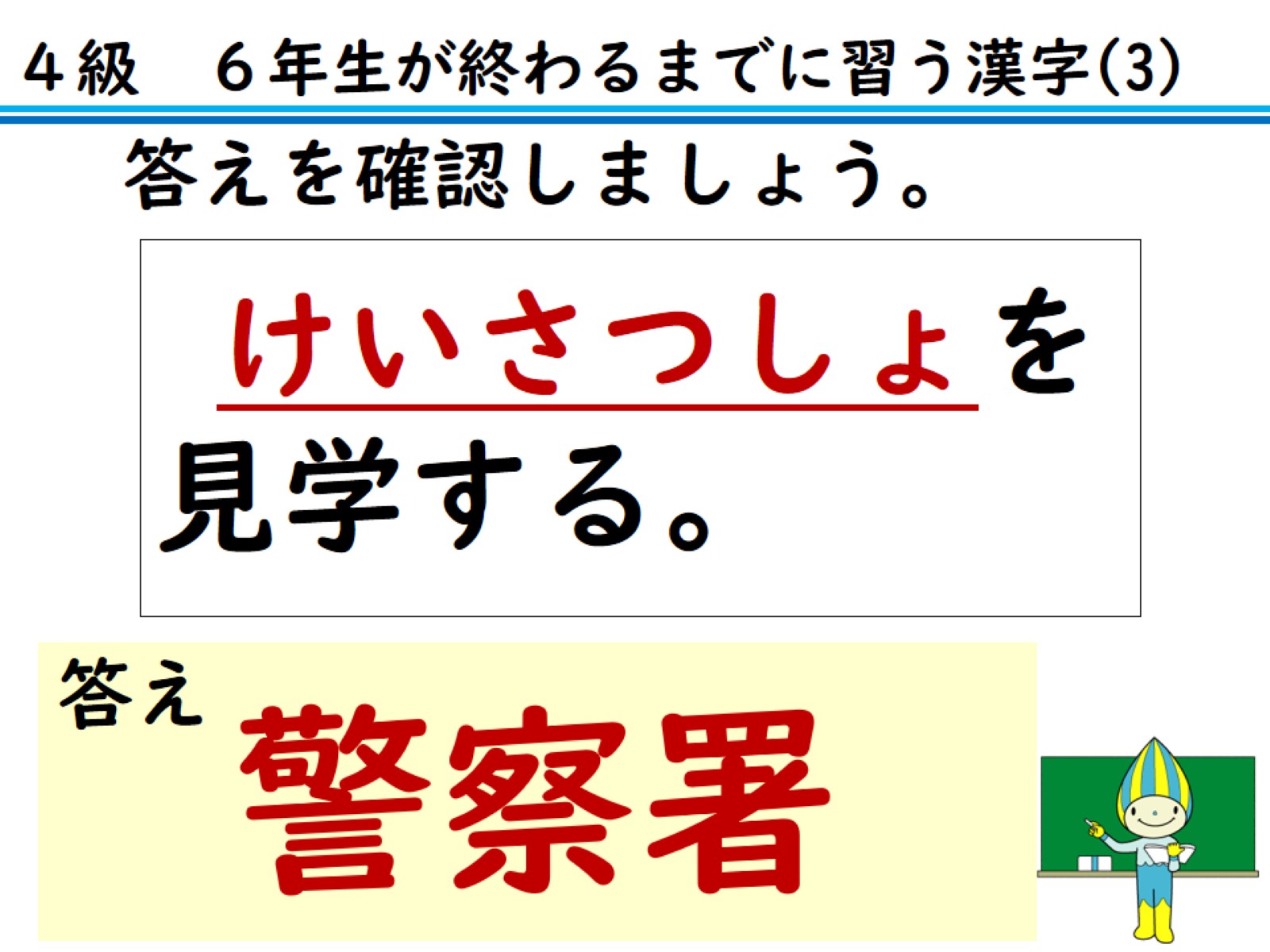 答えを確認しましょう。
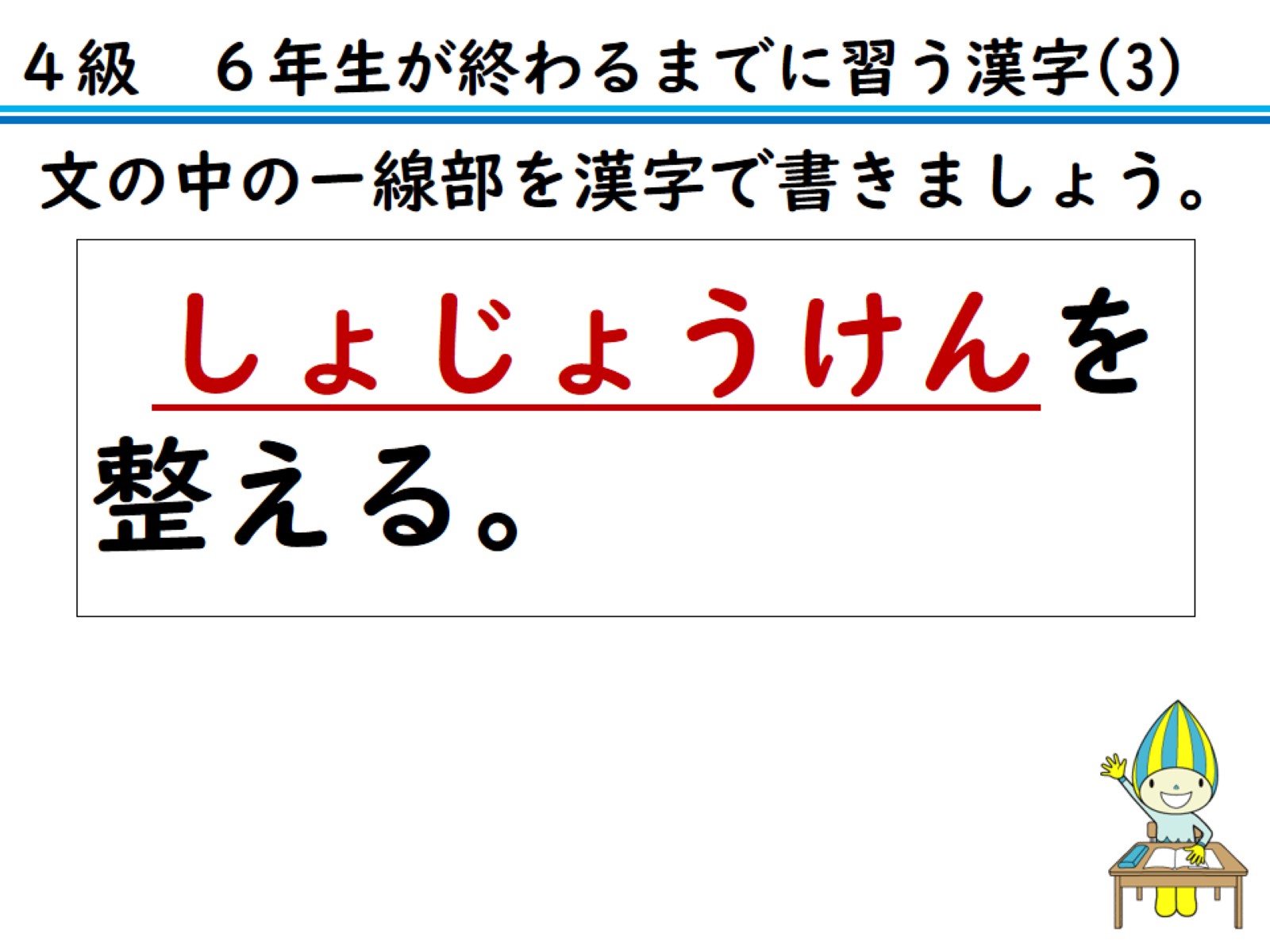 文の中のー線部を漢字で書きましょう。
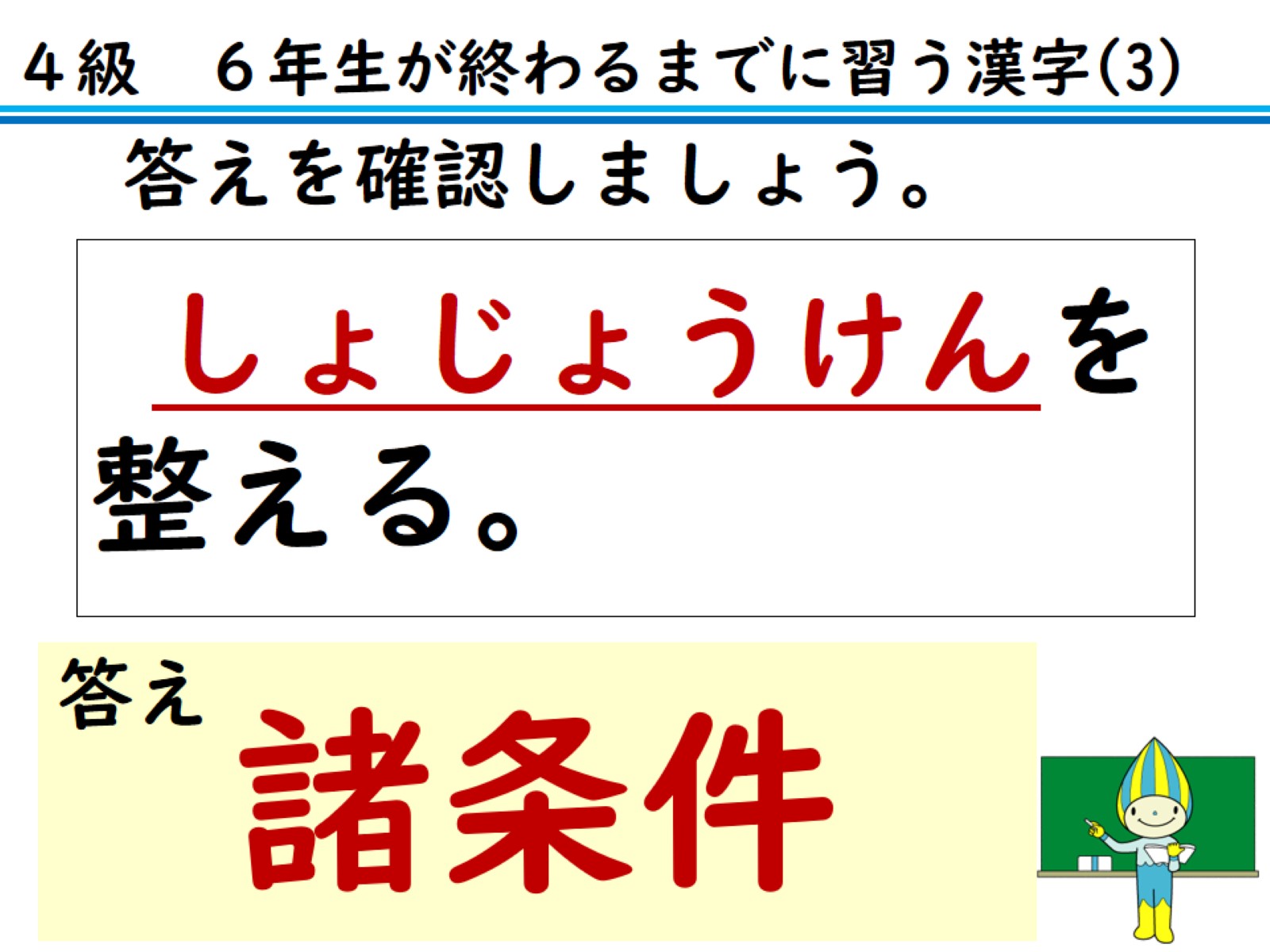 答えを確認しましょう。
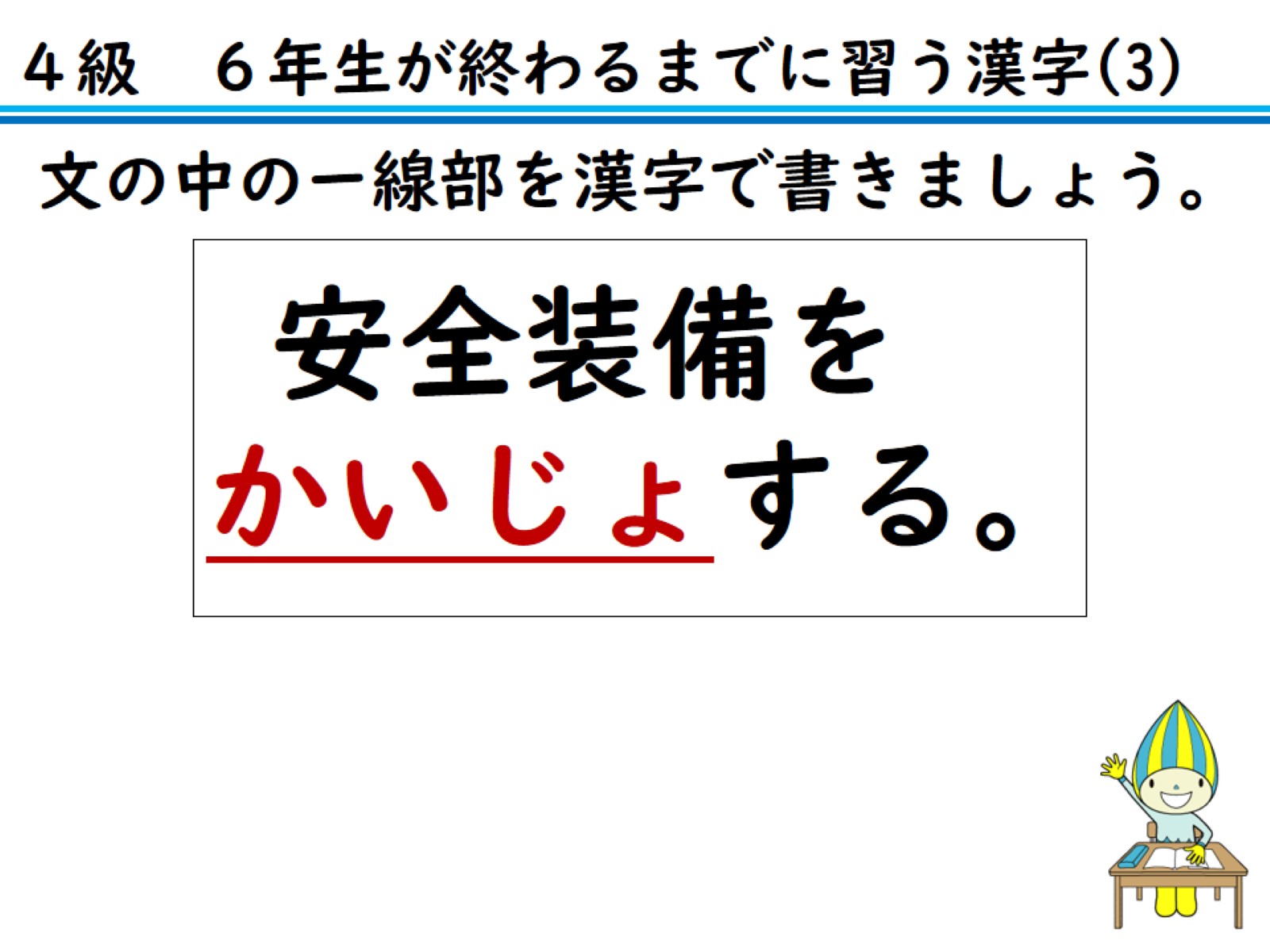 文の中のー線部を漢字で書きましょう。
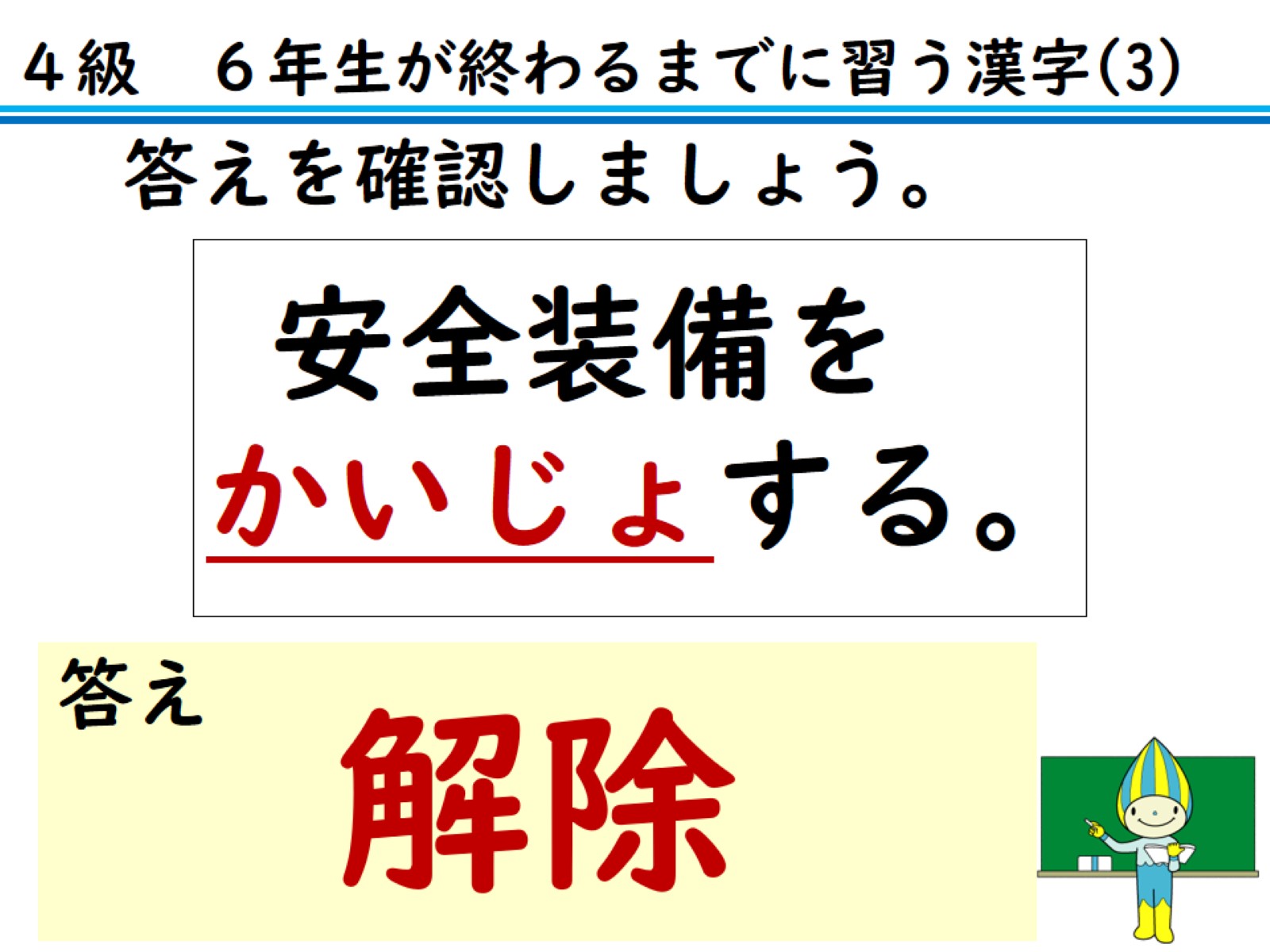 答えを確認しましょう。
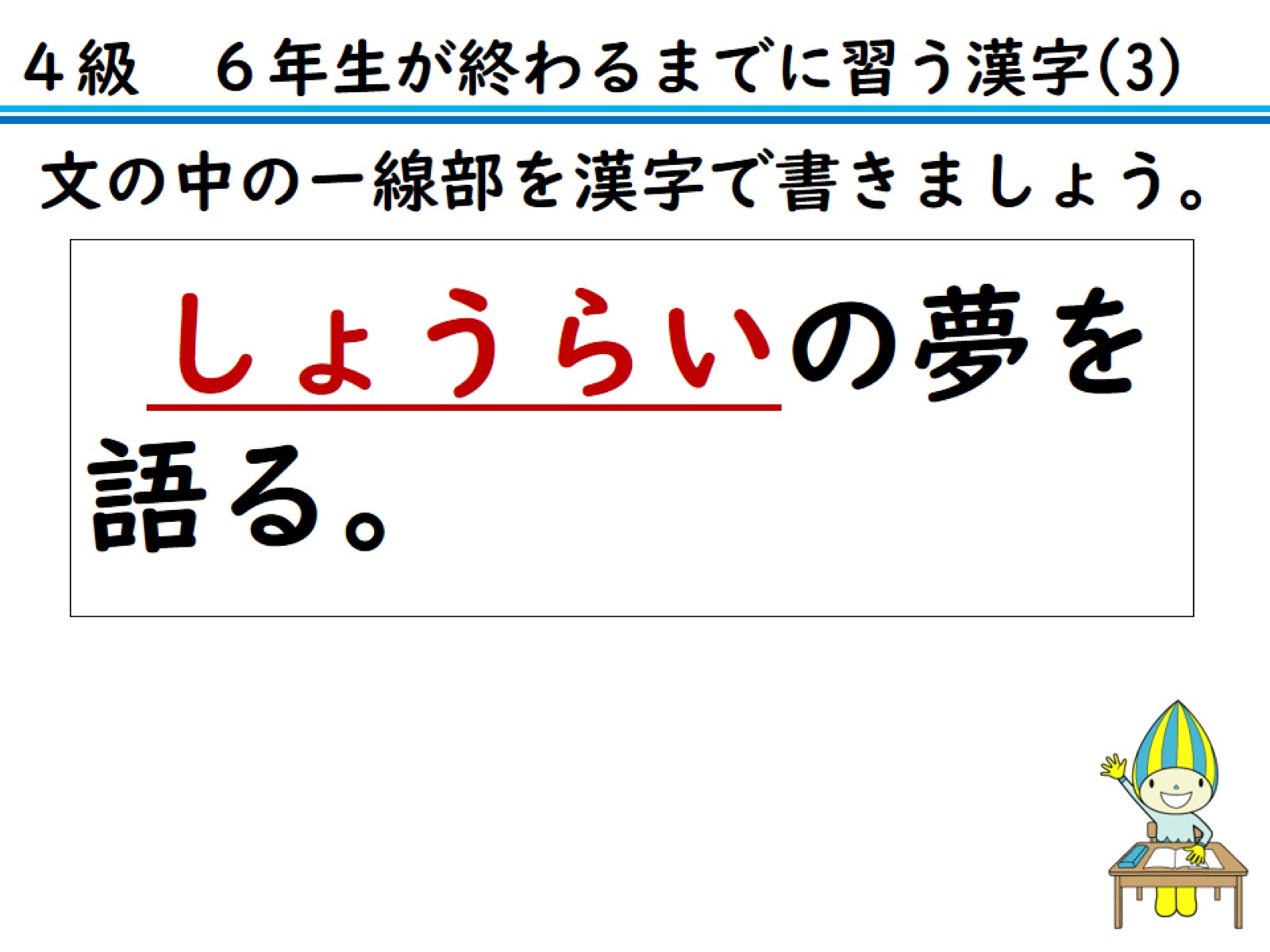 文の中のー線部を漢字で書きましょう。
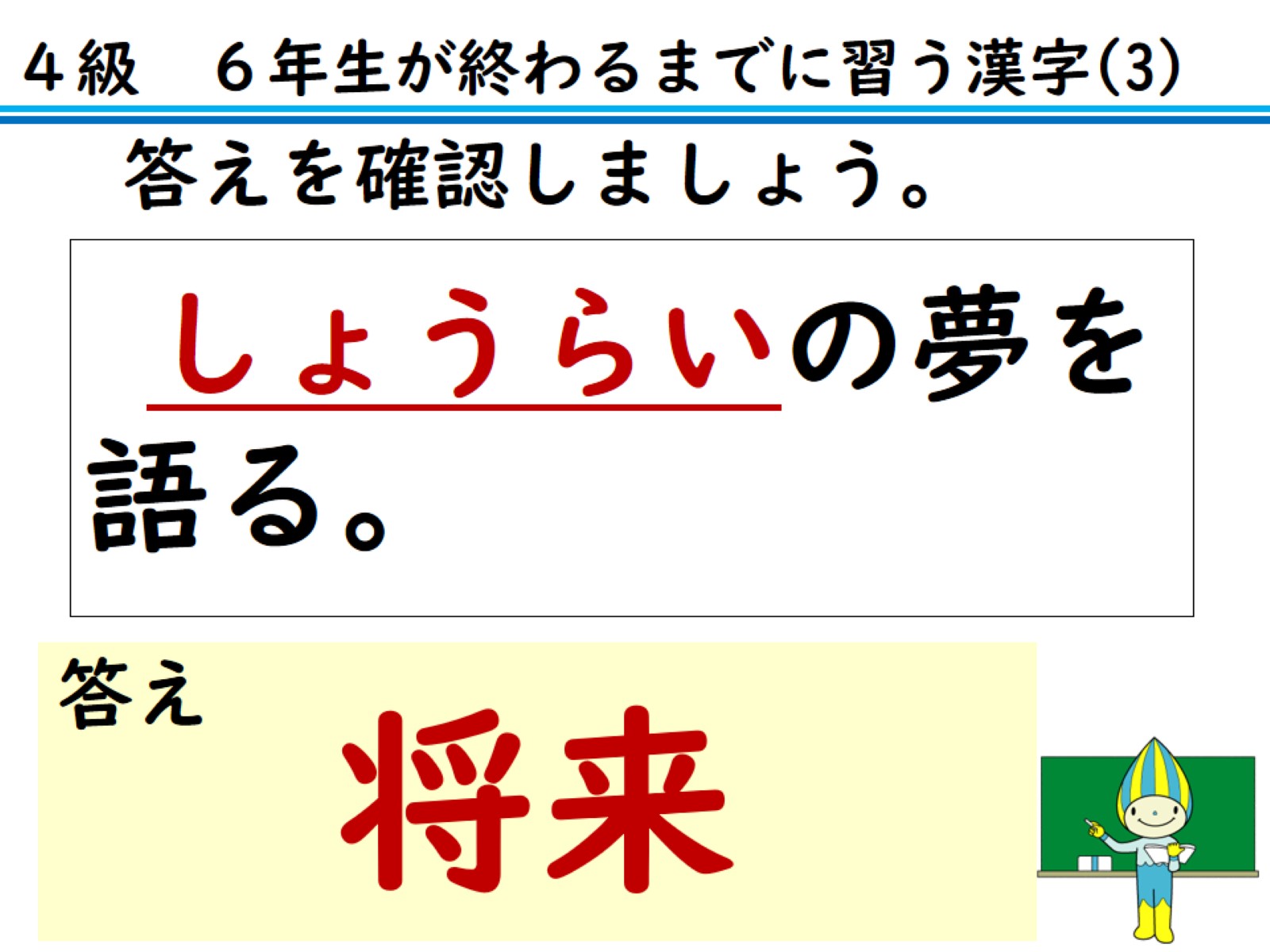 答えを確認しましょう。
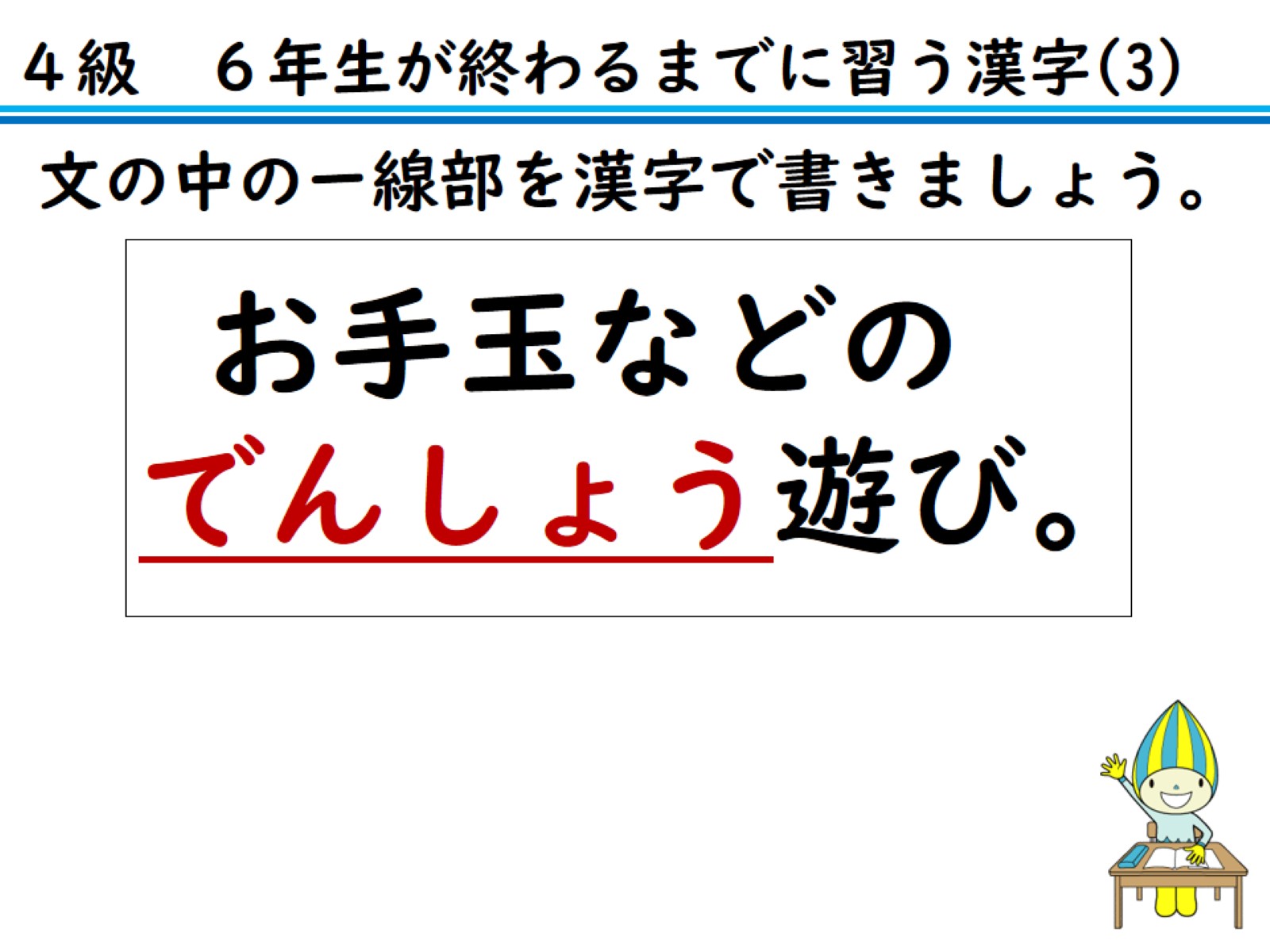 文の中のー線部を漢字で書きましょう。
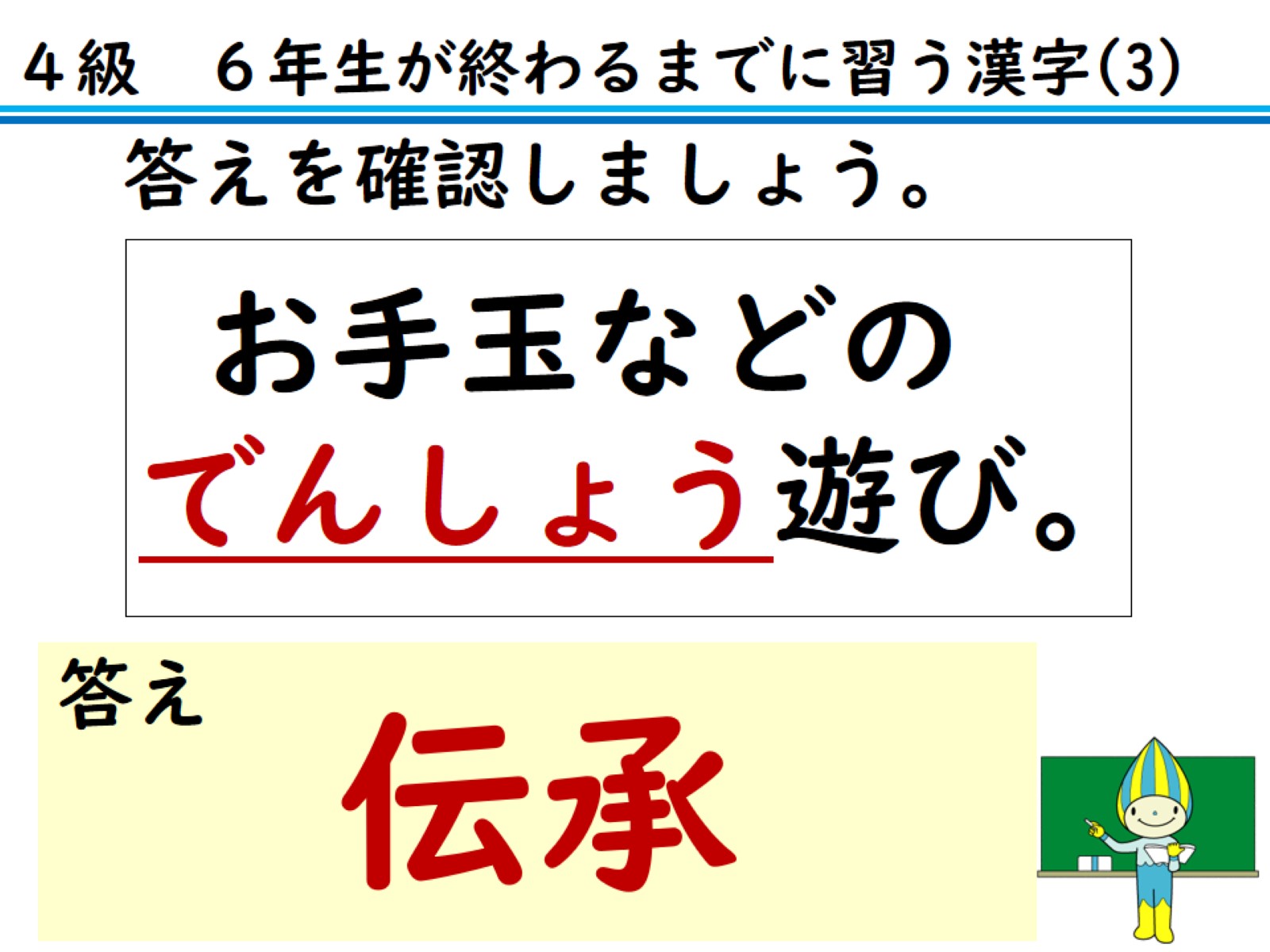 答えを確認しましょう。